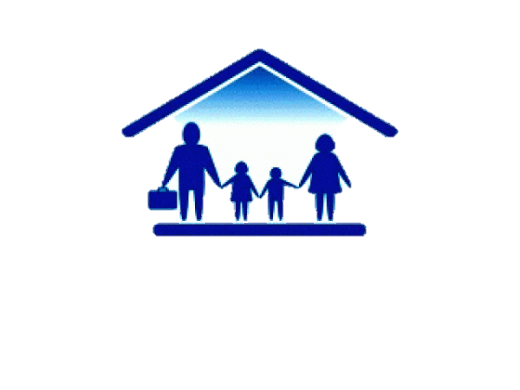 Современное образование Ковровского района: социальное партнерство семьи и школы
В.В. Путин
                                                                                                                      Президент РФ
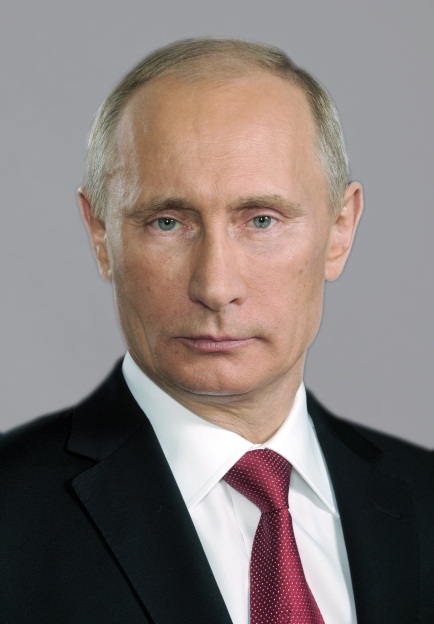 «Получить знания – это непросто, современные особенно, широкие знания, но это всё-таки вторичное по сравнению с воспитанием человека, с тем,  чтобы он должным образом относился и к себе самому, и к своим друзьям, и к семье, и к Родине. …И только на этой базе можно рассчитывать на то, что человек будет полноценным и сам получит удовлетворение от жизни, и окружающие его люди будут получать удовольствие от общения с ним»
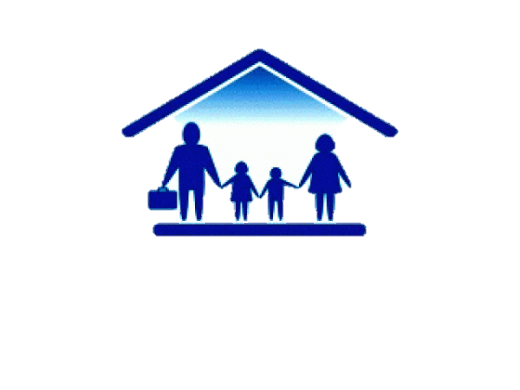 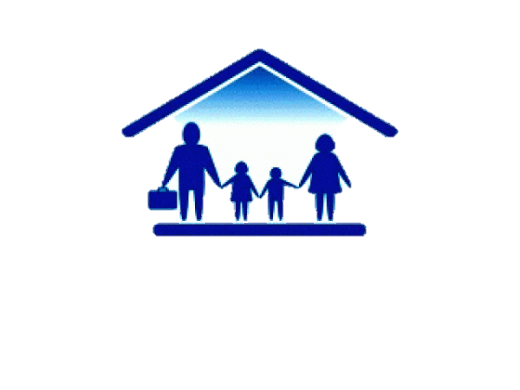 РОДИТЕЛИ                                                     ШКОЛА
ВОСПИТАНИЕ ДЕТЕЙ
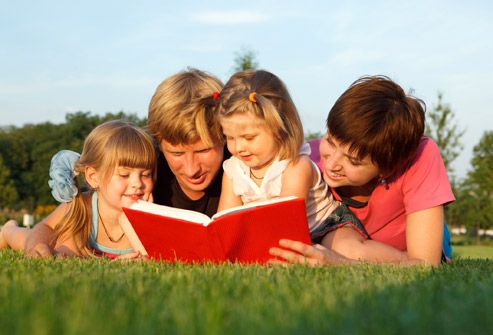 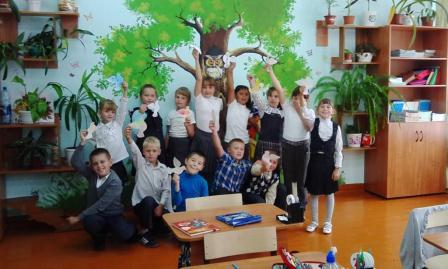 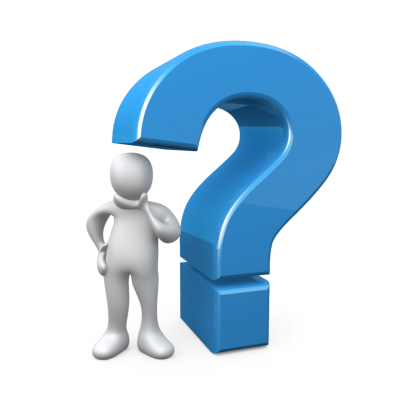 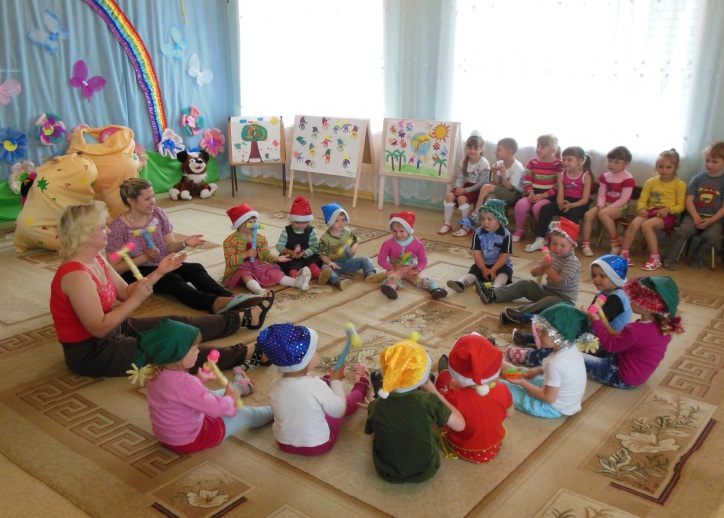 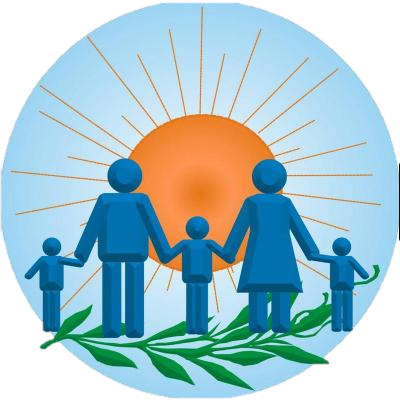 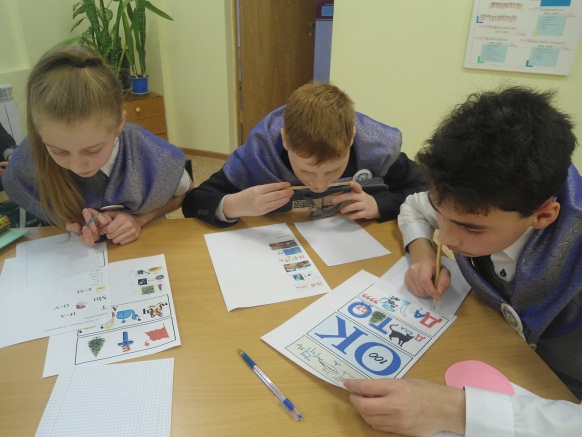 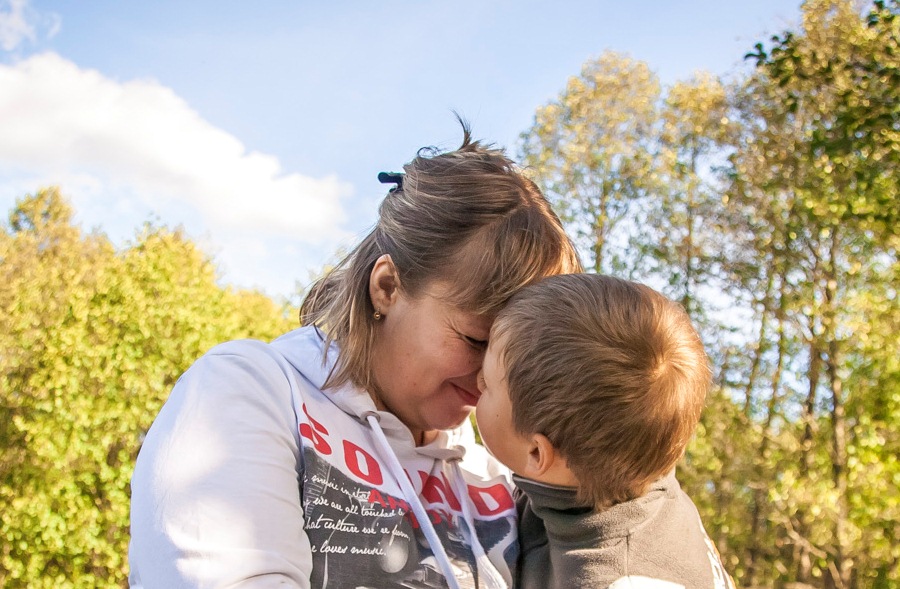 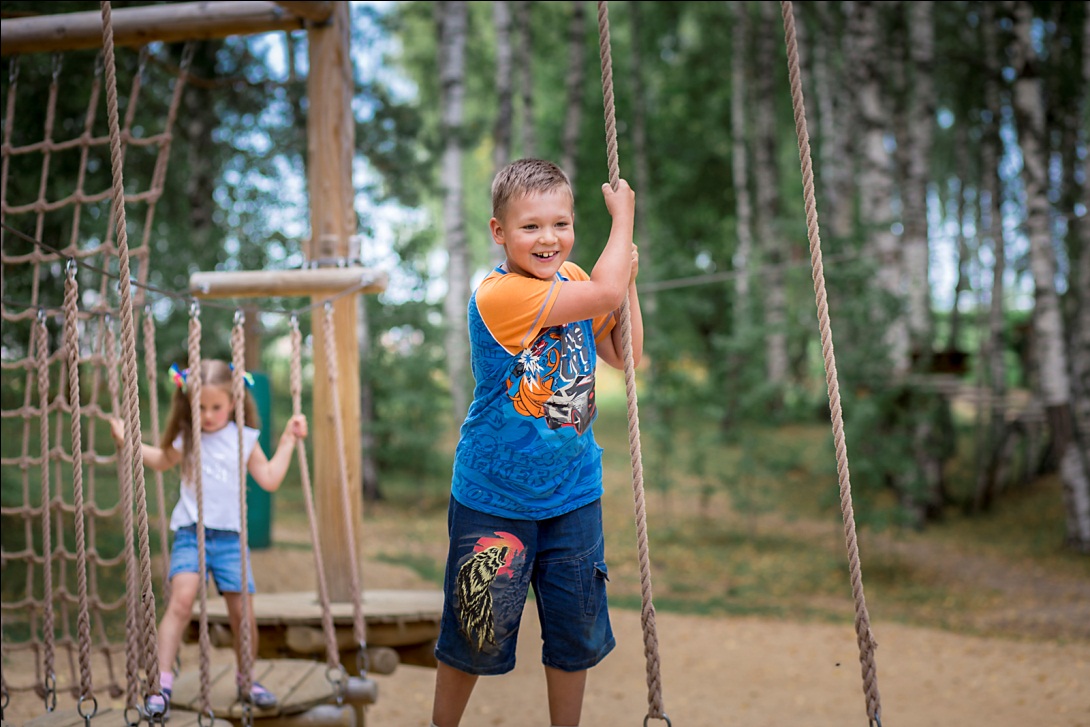 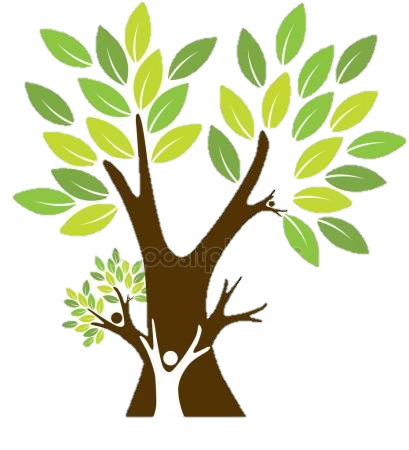 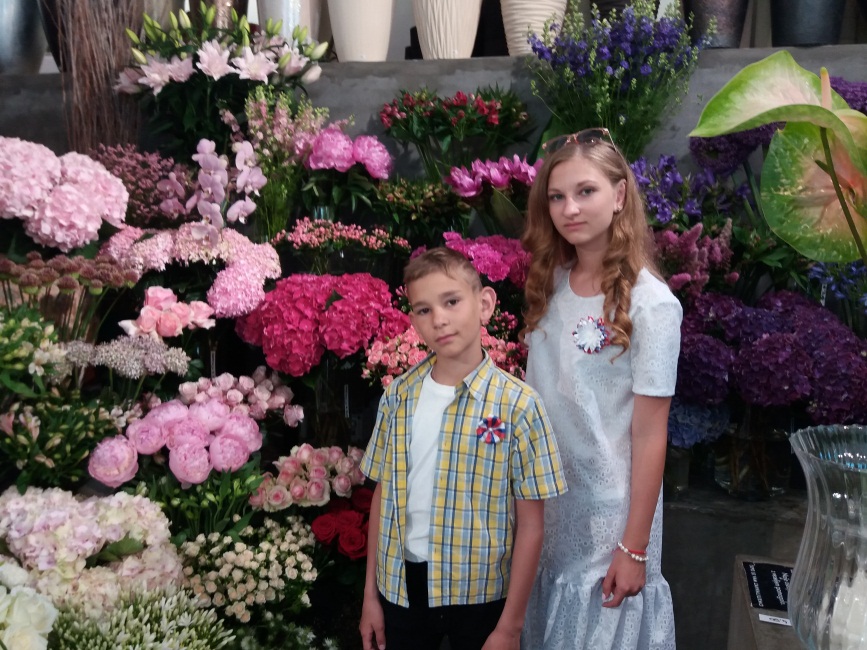 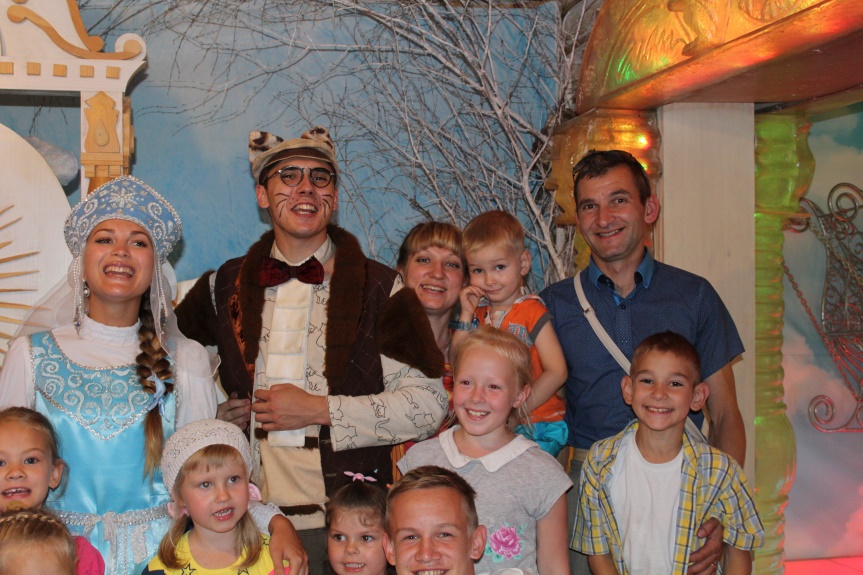 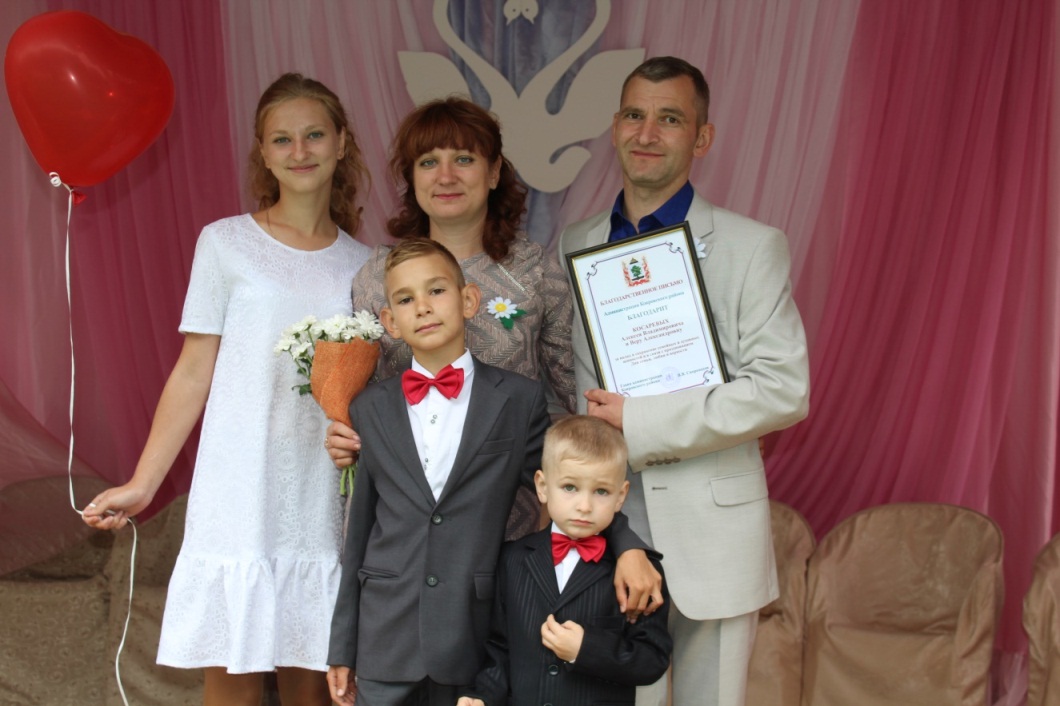 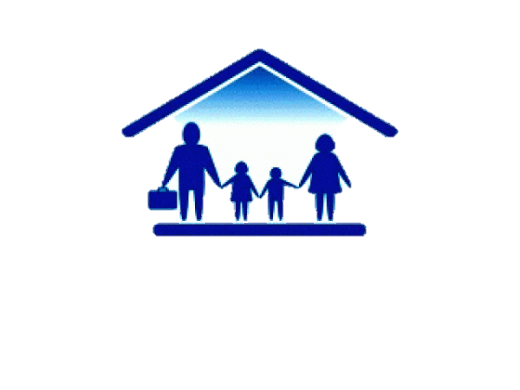 Социальное партнерство – это формирование системы добровольных и взаимовыгодных отношений
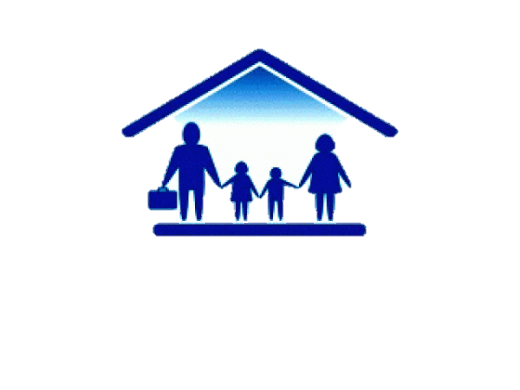 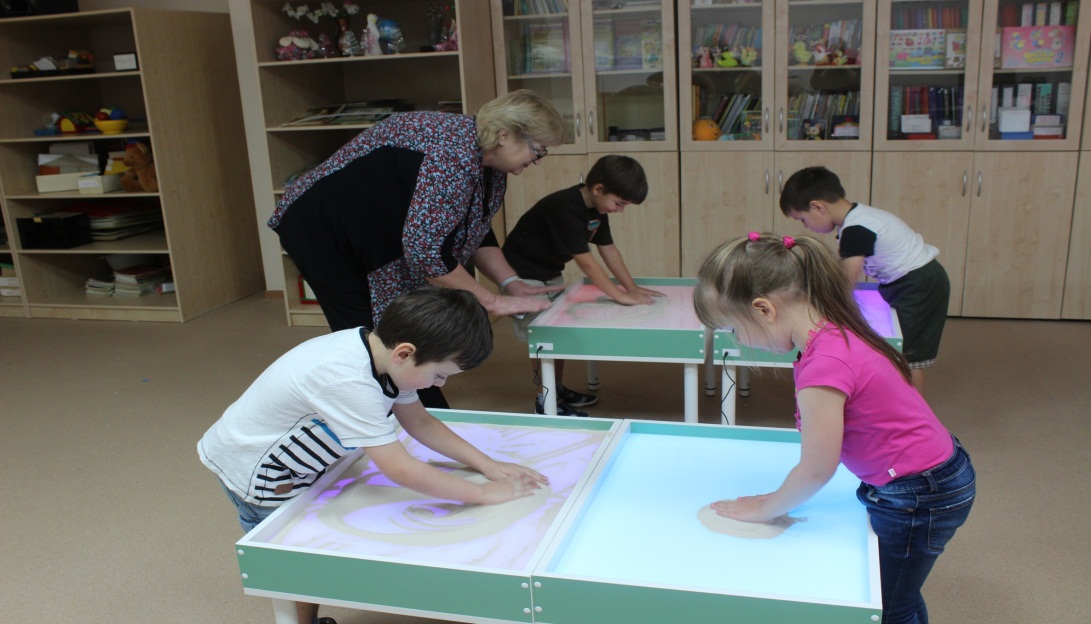 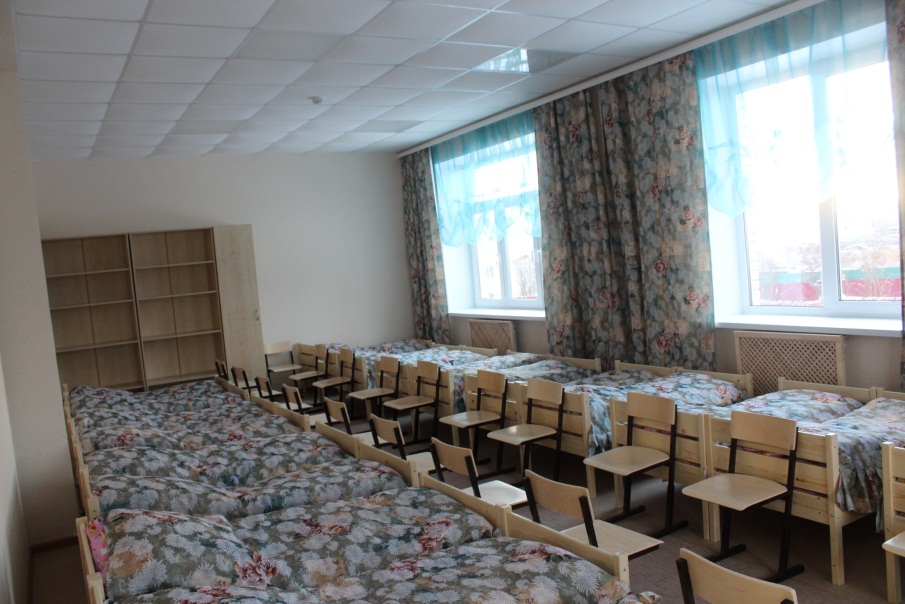 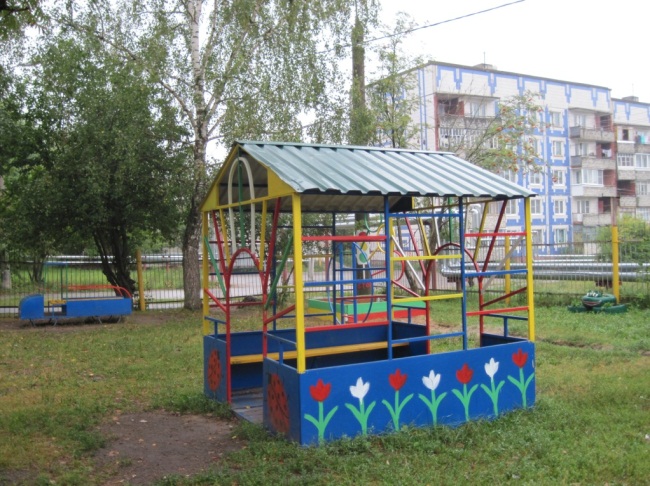 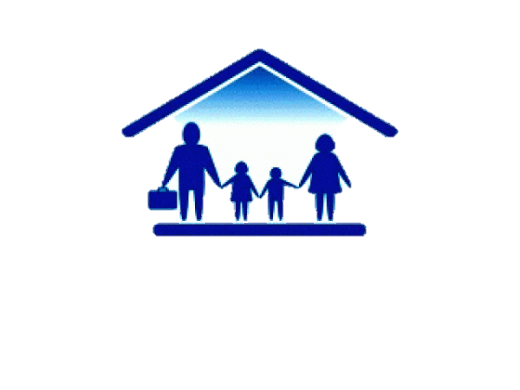 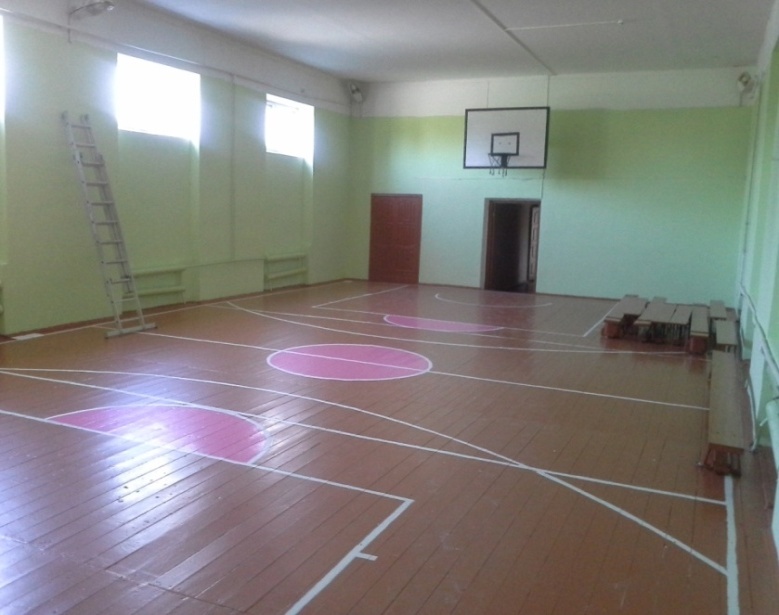 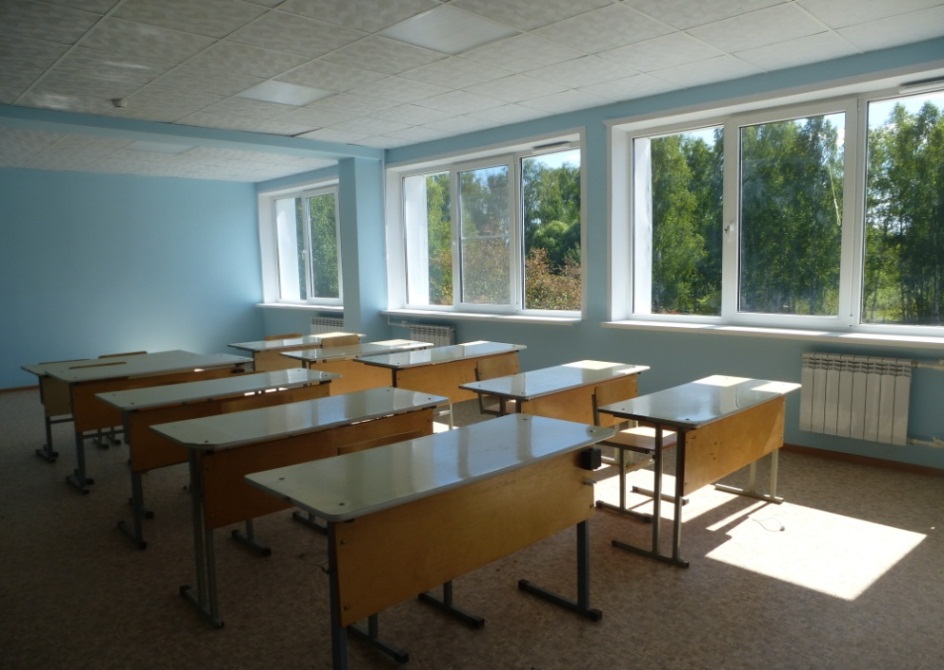 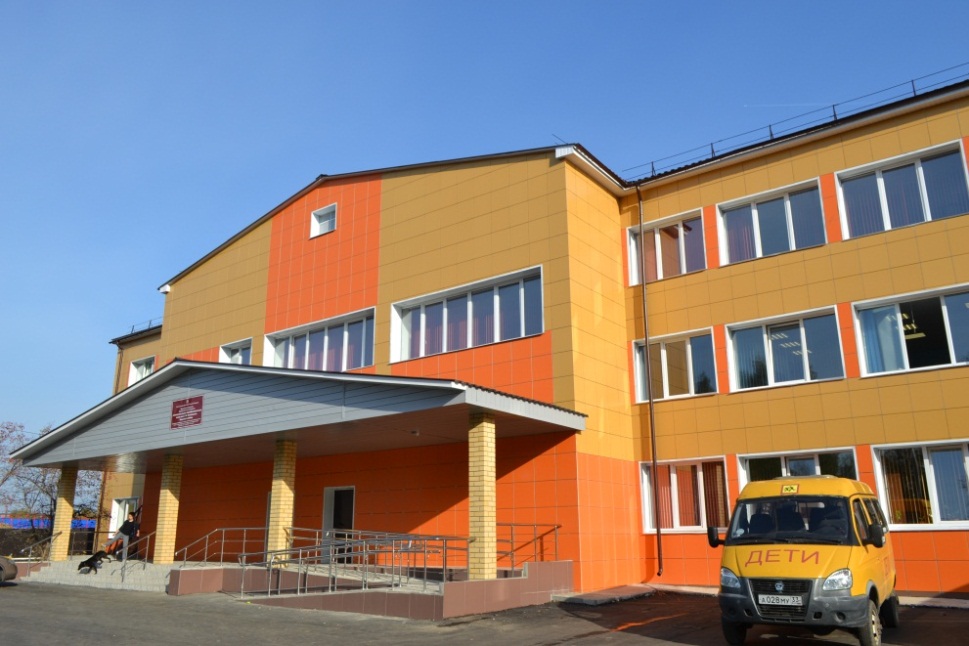 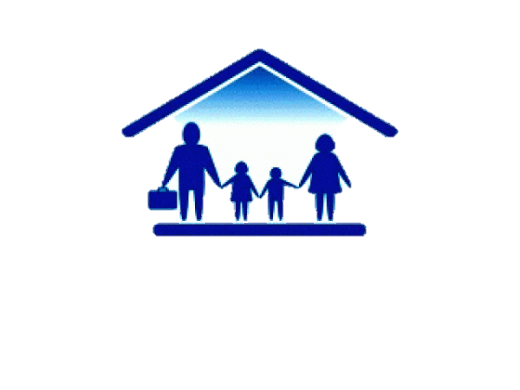 РЕЗУЛЬТАТЫ УЧЕБНОЙ ДЕЯТЕЛЬНОСТИ
УРОВЕНЬ ОБУЧЕННОСТИ УЧАЩИХСЯ
ГОТОВНОСТЬ ИХ К ПРОДОЛЖЕНИЮ ОБРАЗОВАНИЯ
УРОВЕНЬ ВОСПИТАННОСТИ
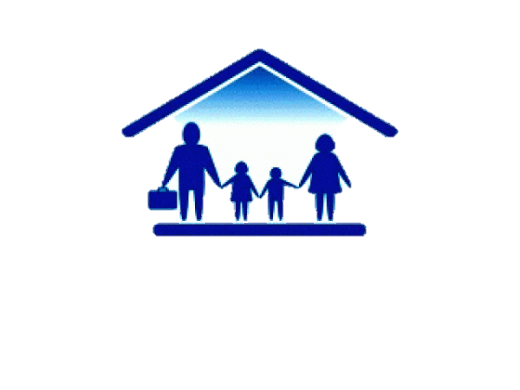 РЕЗУЛЬТАТЫ УЧЕБНОЙ ДЕЯТЕЛЬНОСТИ
СОСТОЯНИЕ ЗДОРОВЬЯ ДЕТЕЙ
УРОВЕНЬ СОЦИАЛЬНОЙ АДАПТАЦИИ ВЫПУСКНИКОВ К ЖИЗНИ В ОБЩЕСТВЕ
УРОВЕНЬ ВЫПОЛНЕНИЯ СТАНДАРТОВ ОБРАЗОВАНИЯ
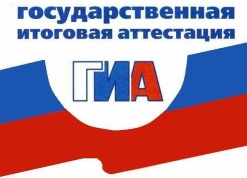 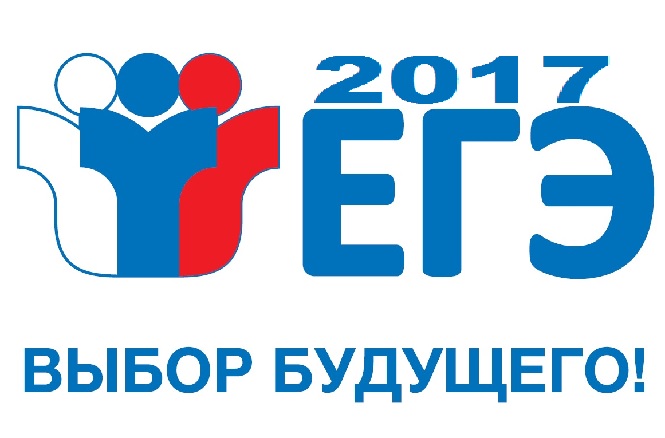 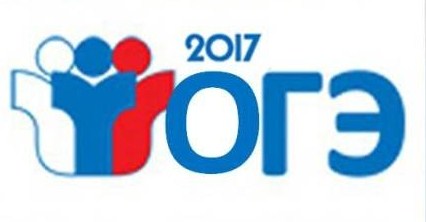 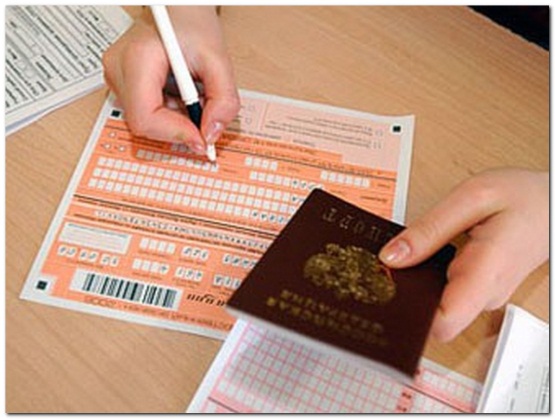 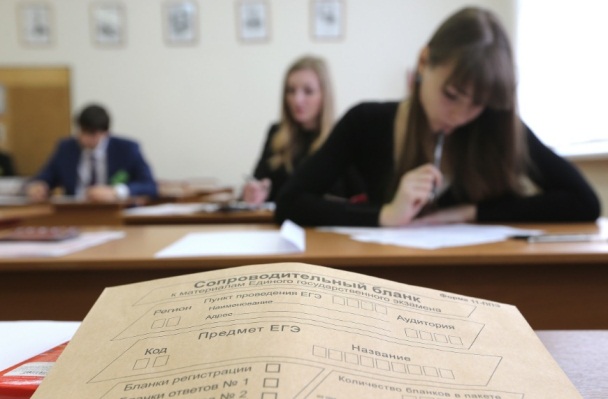 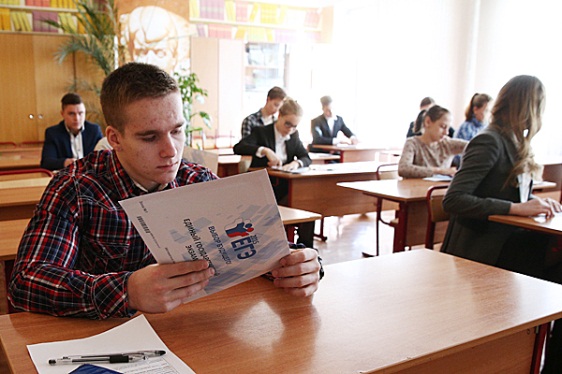 Средний балл  ЕГЭ
2017 год
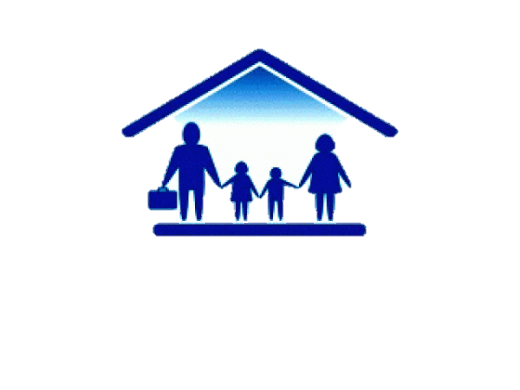 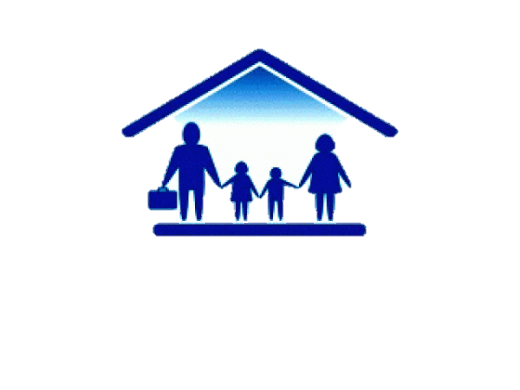 Средний балл  ЕГЭ
2017 год
Средний балл  ОГЭ
2017 год
ЕГЭ - 2017
Математика 
(база)
Математика (профиль)
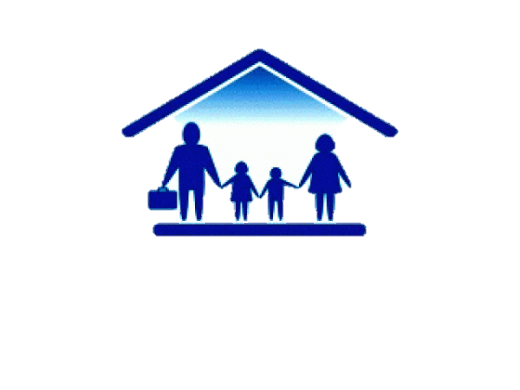 ЕГЭ - 2017
Русский язык
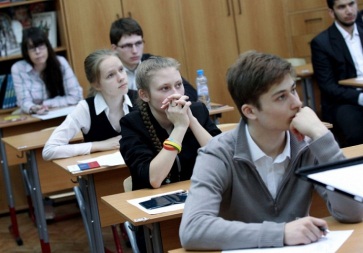 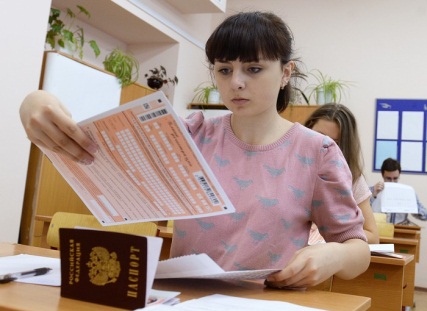 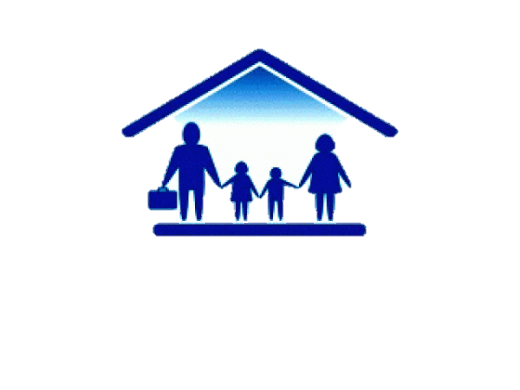 Всероссийская акция 
«День сдачи ЕГЭ родителями»
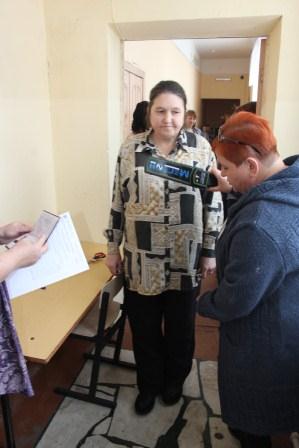 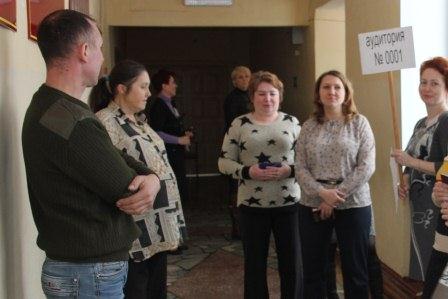 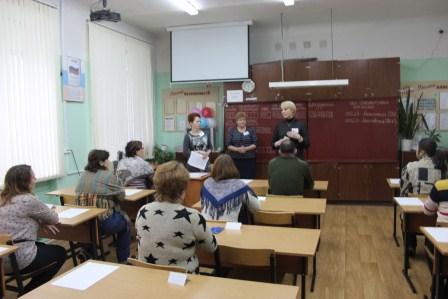 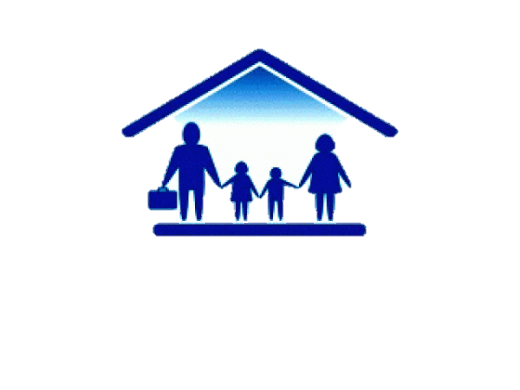 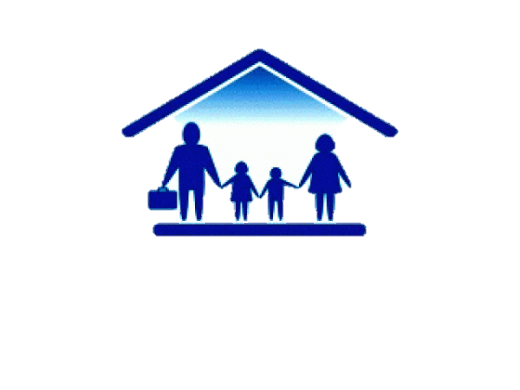 Всероссийская акция 
«День сдачи ЕГЭ родителями»
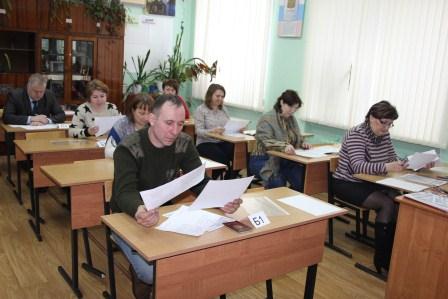 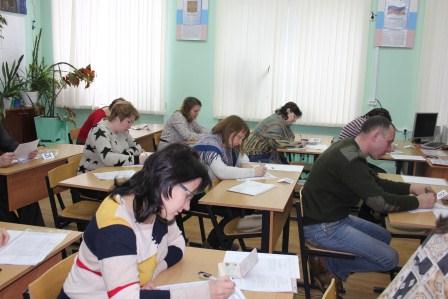 АИС «ЭЛЕКТРОННОЕ ОБРАЗОВАНИЕ»
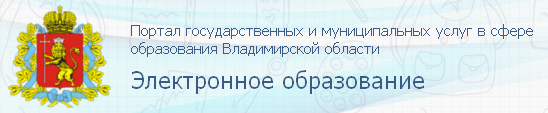 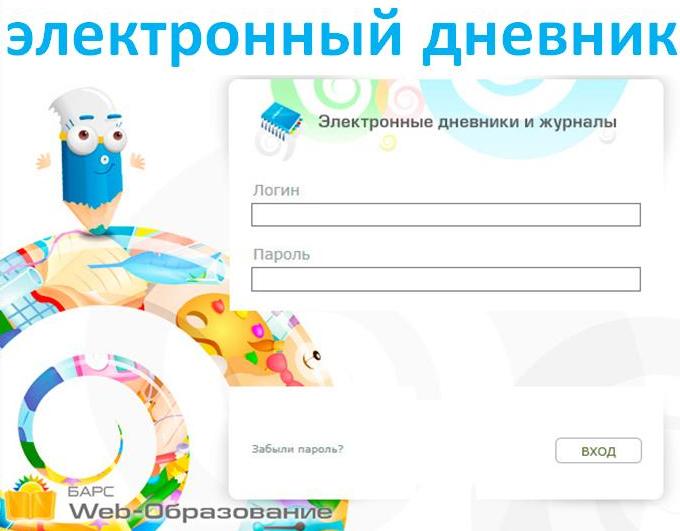 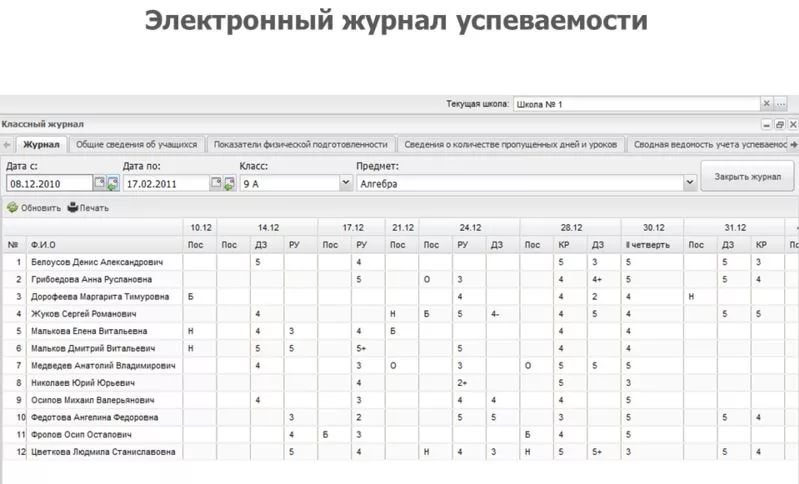 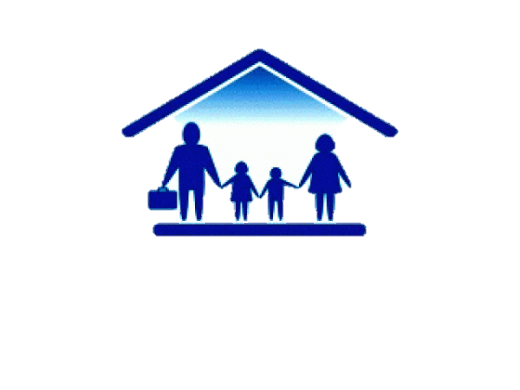 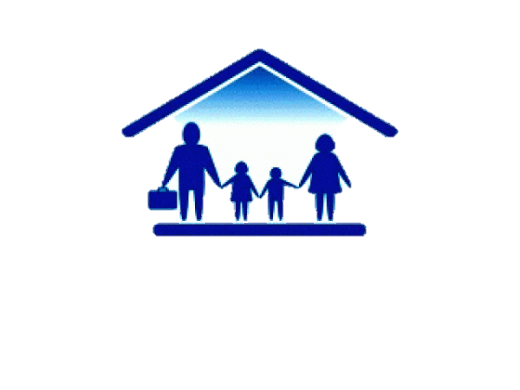 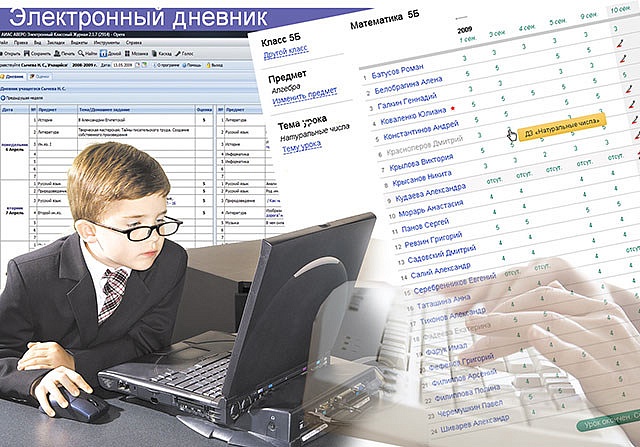 Ковровский район
АИС «ЭЛЕКТРОННОЕ ОБРАЗОВАНИЕ»
РФ
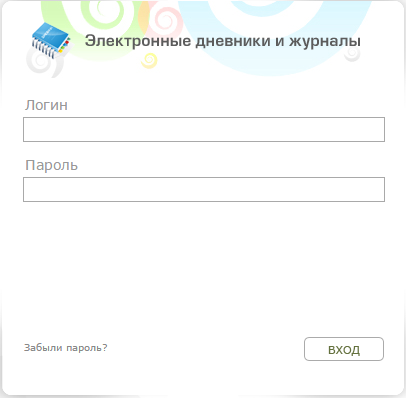 104 млн.
943
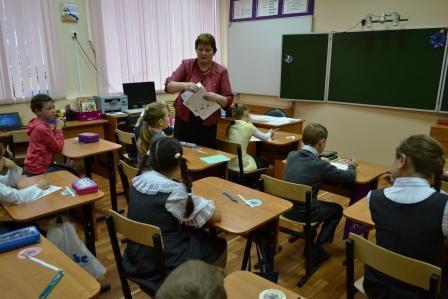 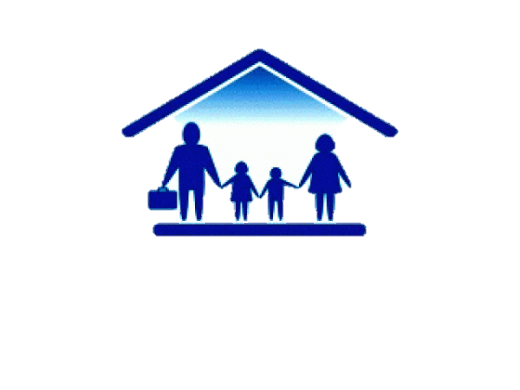 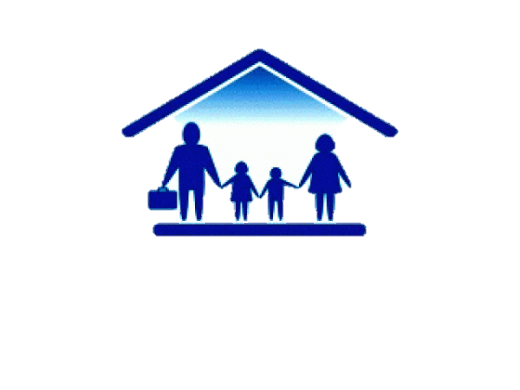 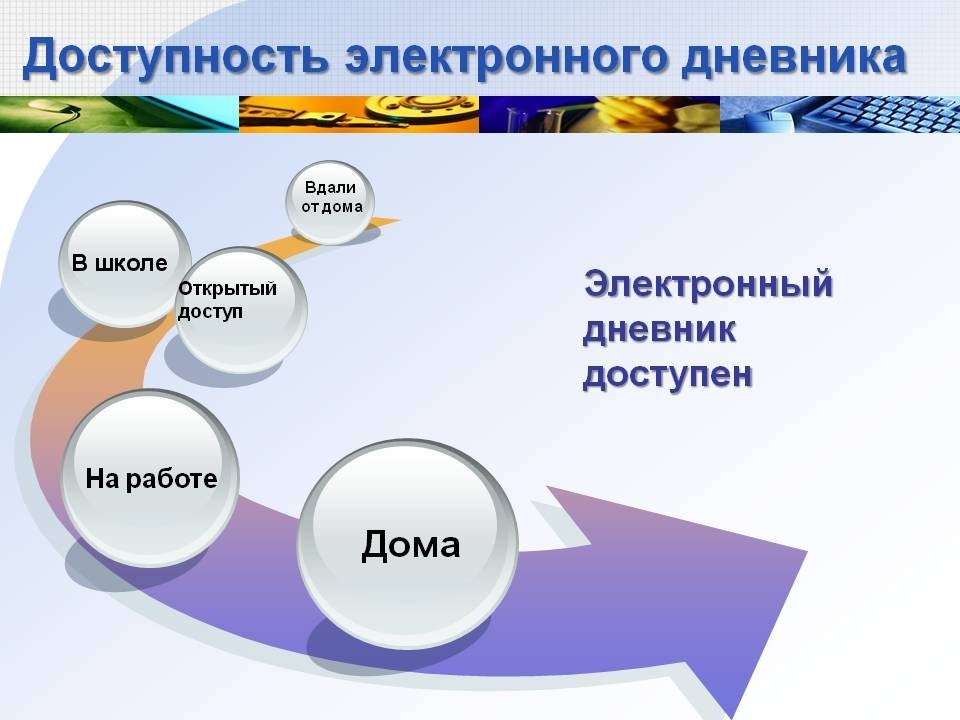 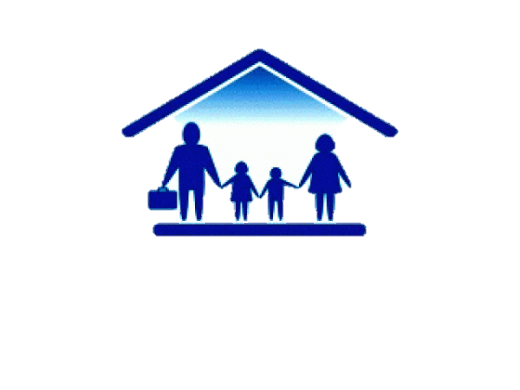 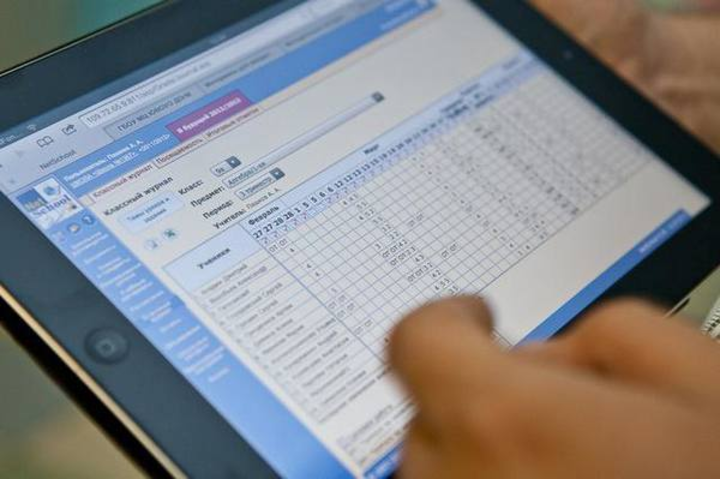 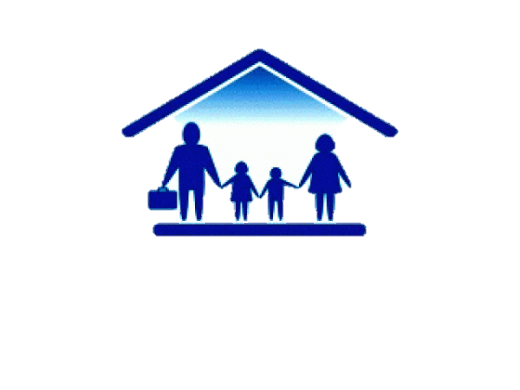 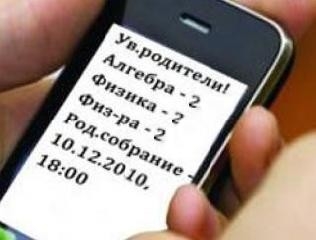 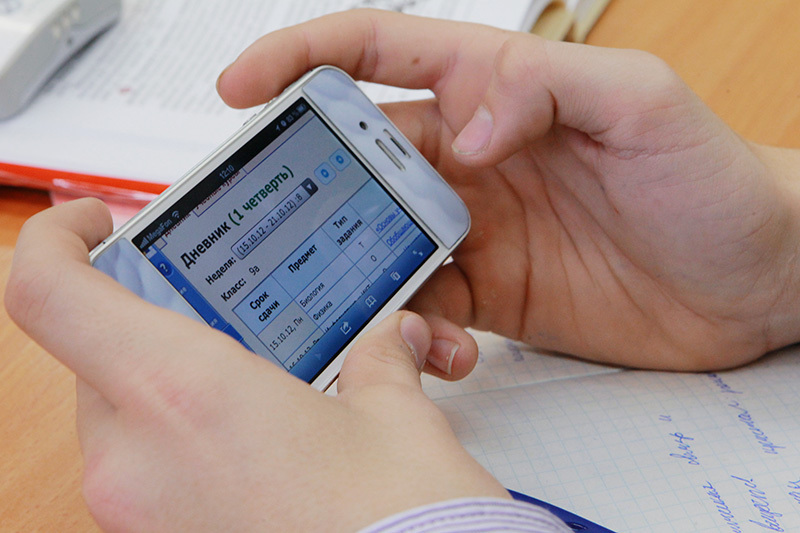 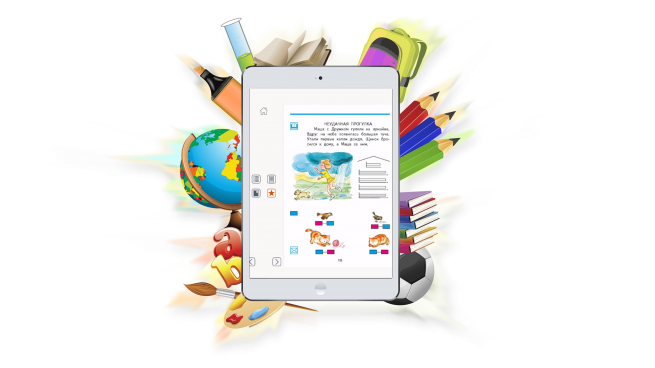 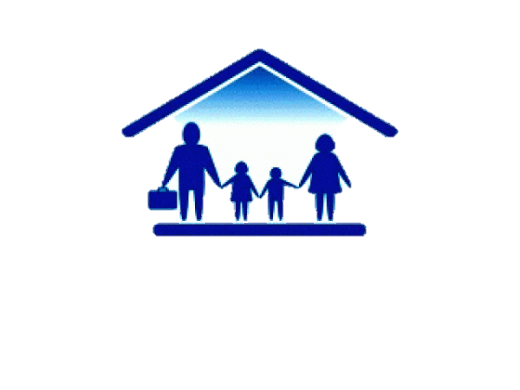 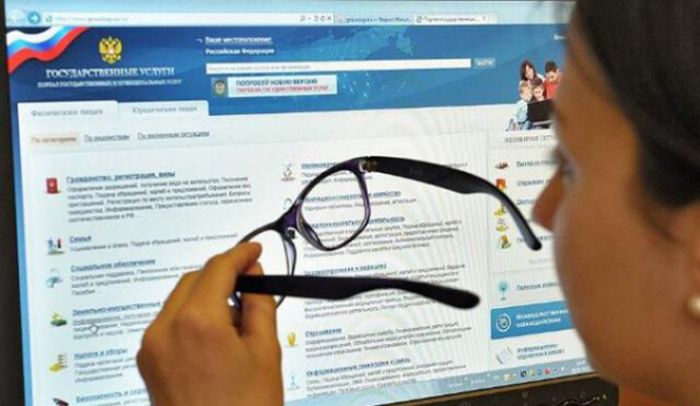 Областное мероприятие 
«Развитие дистанционного обучения 
детей - инвалидов »
бесплатный 
Интернет
бесплатное 
оборудование
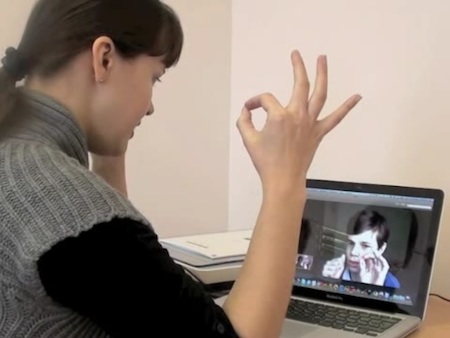 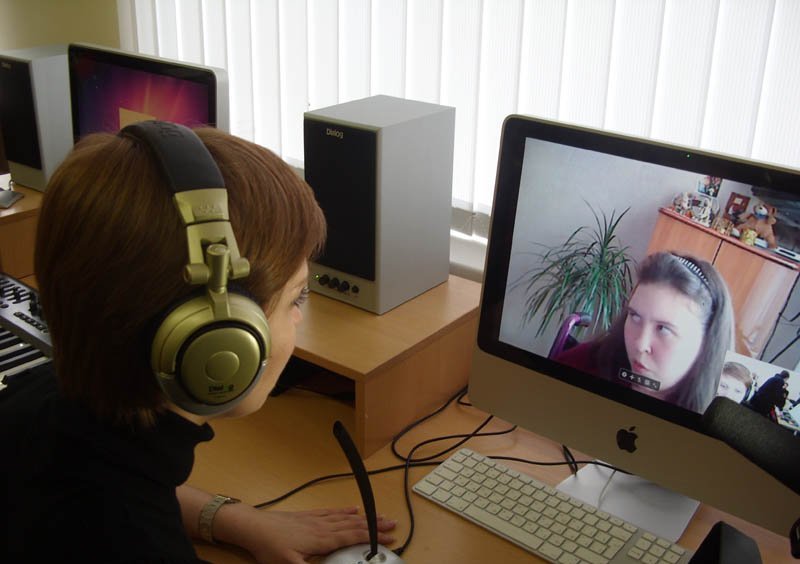 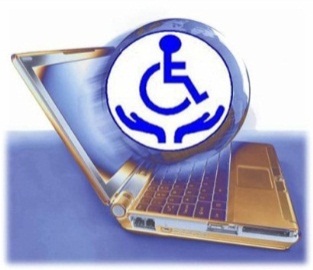 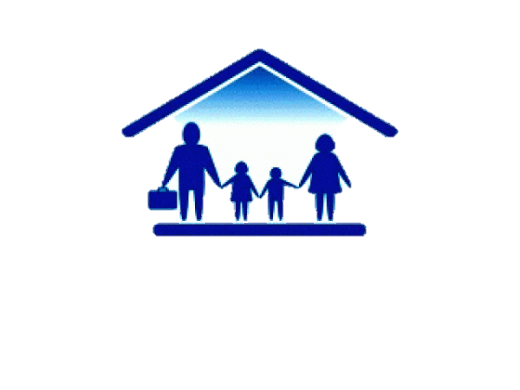 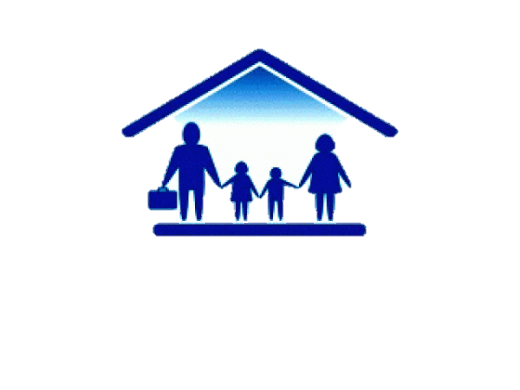 Библиотечный фонд
«Библиотечный фонд должен быть укомплектован печатными и (или) электронными учебными изданиями (включая учебники и учебные пособия), методическими и периодическими изданиями по всем входящим в реализуемые основные образовательные программы учебным предметам, курсам, дисциплинам (модулям).»
Закон об образовании ч.1 ст. 18
Использование электронных учебников
Мелеховская СОШ №1 Клязьмогородецкая ООШ
Крутовская ООШ
Иваново-Эсинская СОШ
Новопоселковская СОШ
Малыгинская СОШ
Осиповская СОШ
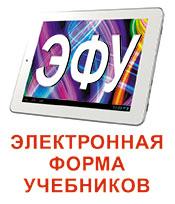 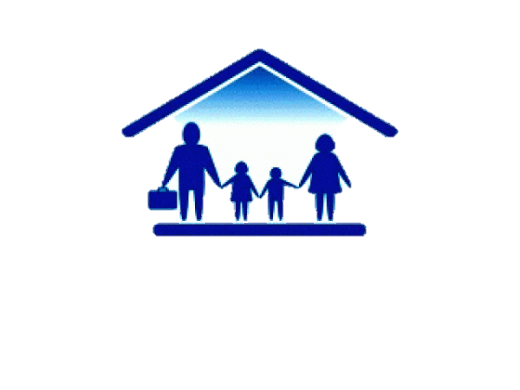 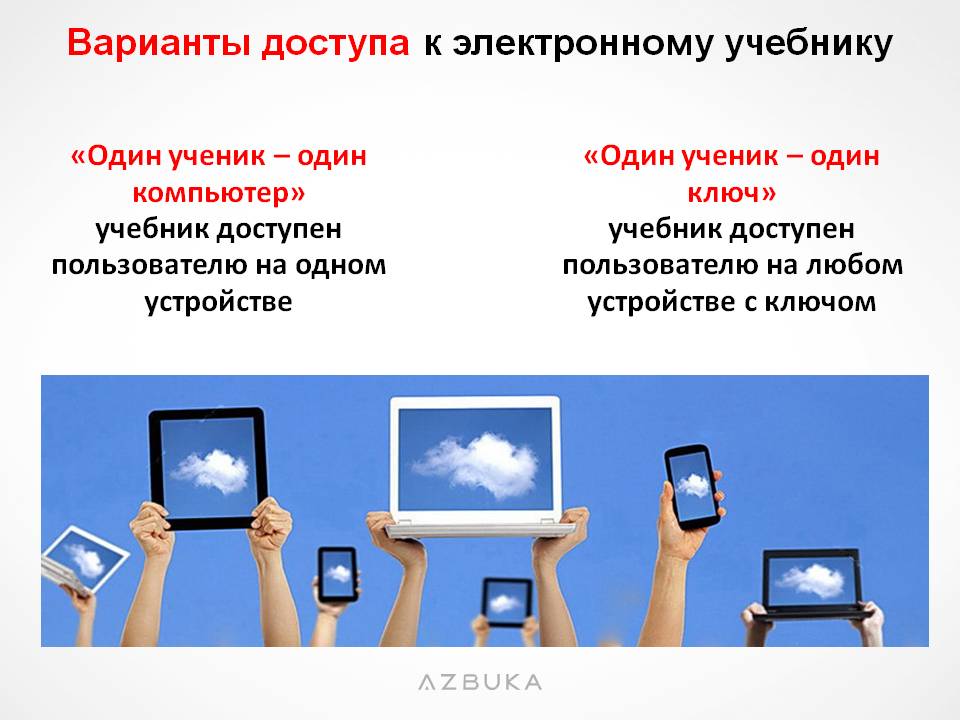 Электронные учебники
Экологичность
Неограниченность выбора
Настраиваемость отображения текста
Возможность быстрого восстановления содержимого
Возможность полнотекстового поиска
Отсутствие необходимости в освещении
Более совершенная система записи на полях
Легкий вес
Мультимедийность
Возможность быстрого обращения к словарям
Гипертекстовость
Современность
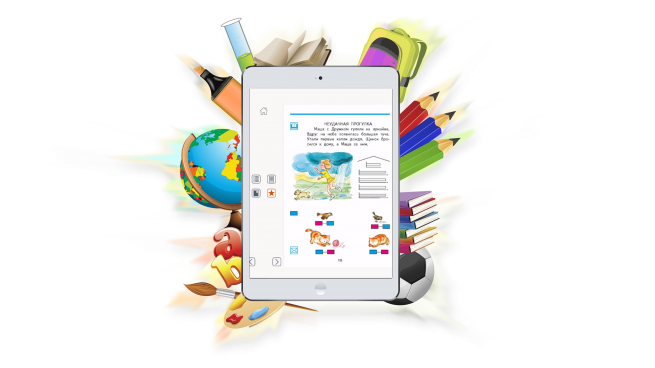 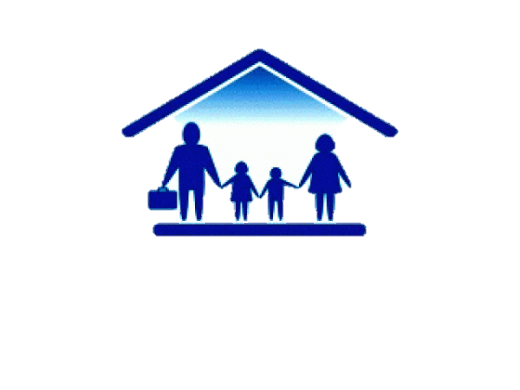 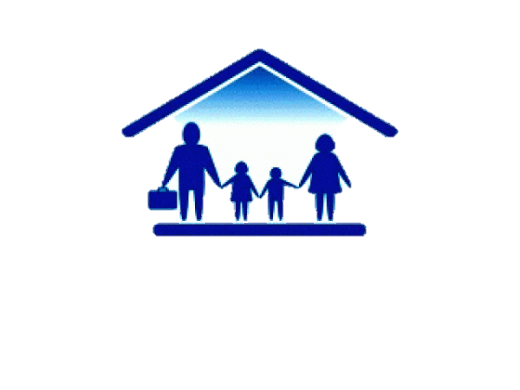 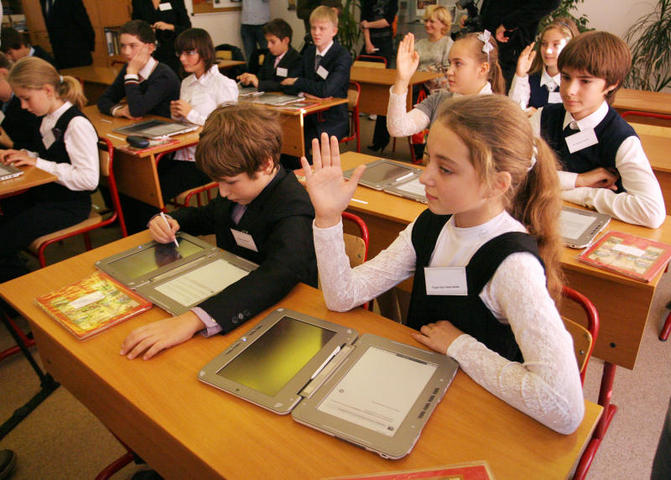 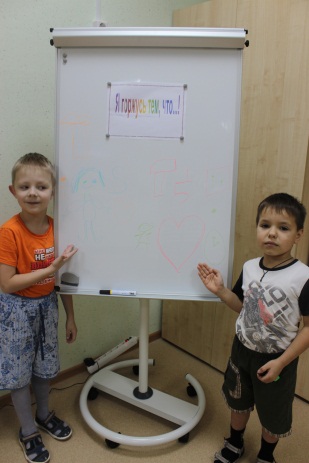 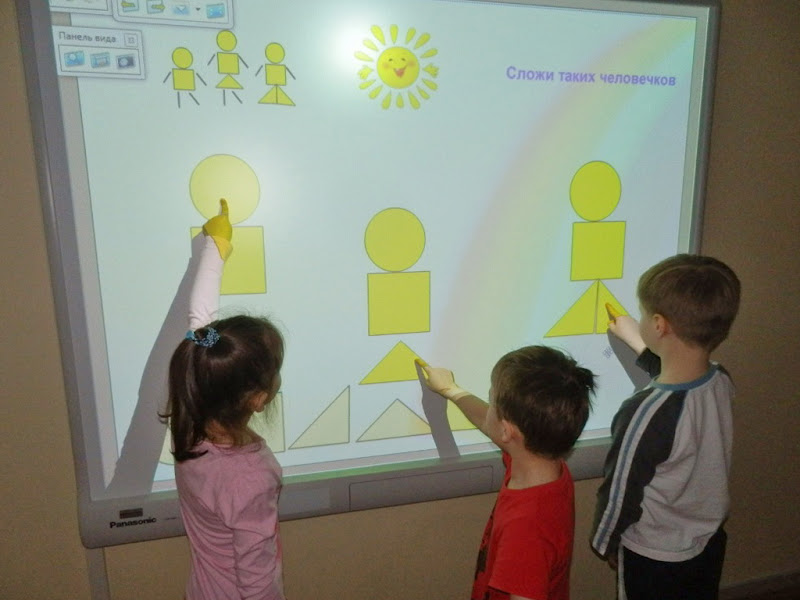 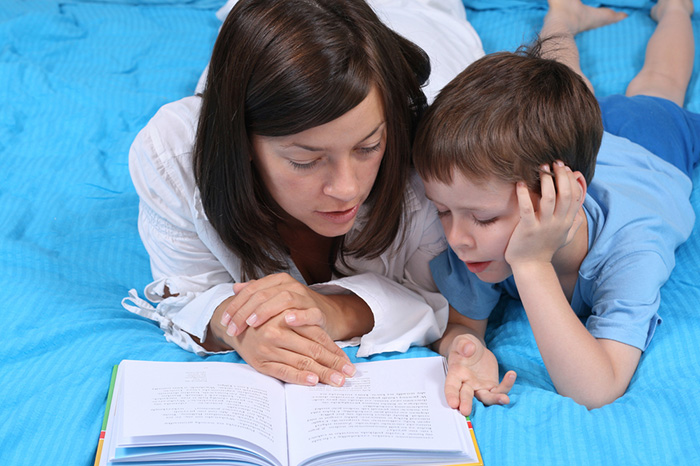 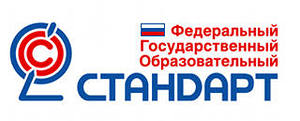 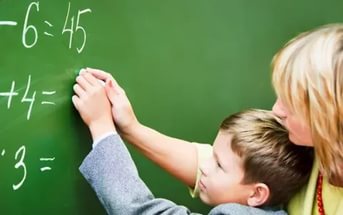 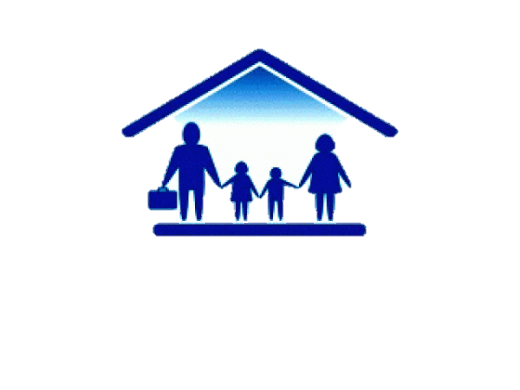 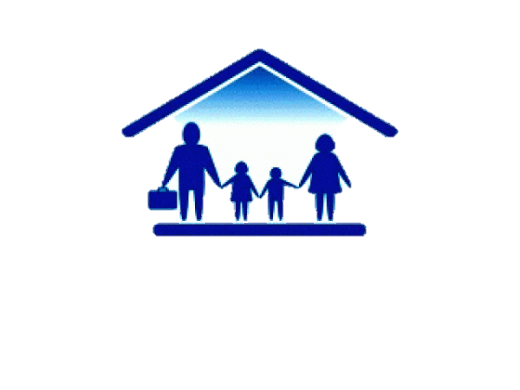 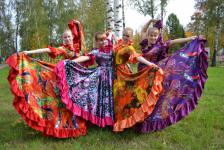 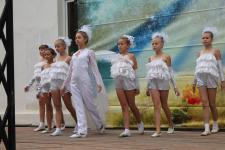 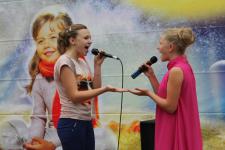 Дополнительное образование
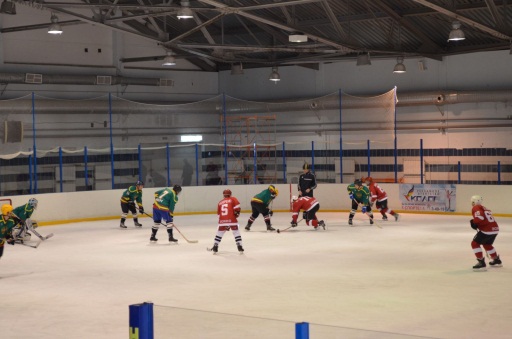 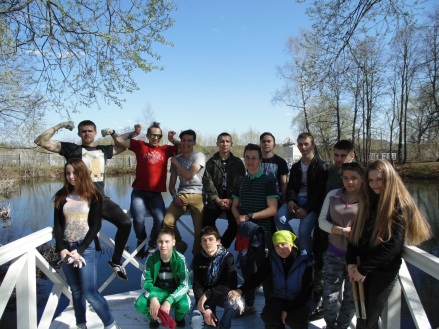 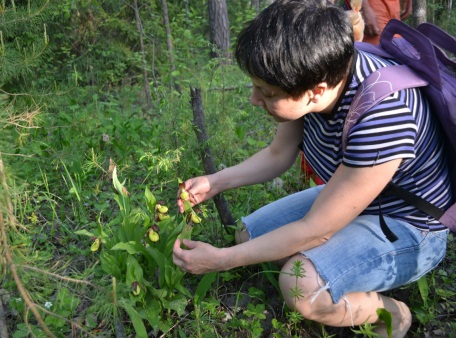 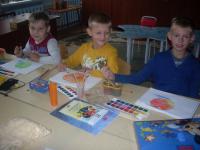 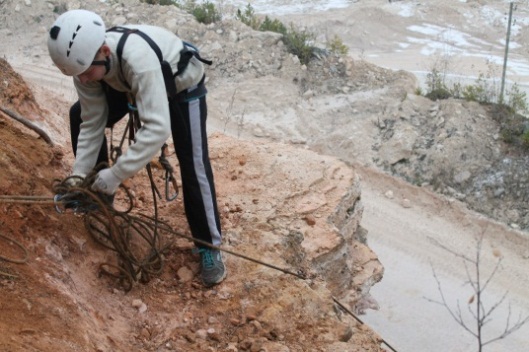 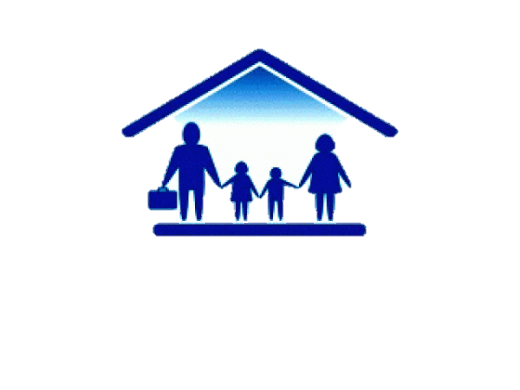 8 чел.
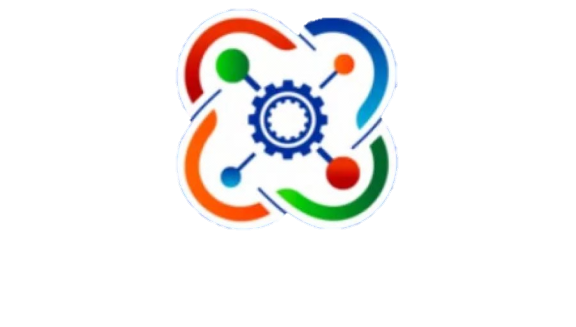 Кванториум 33
Лазерные технологии
Робототехника
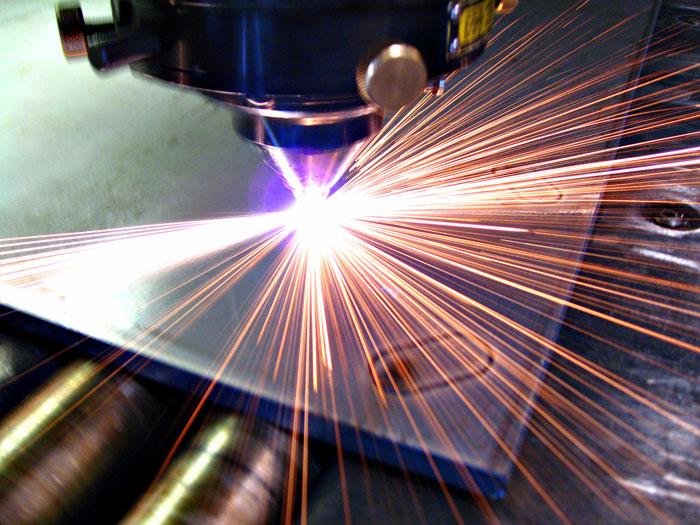 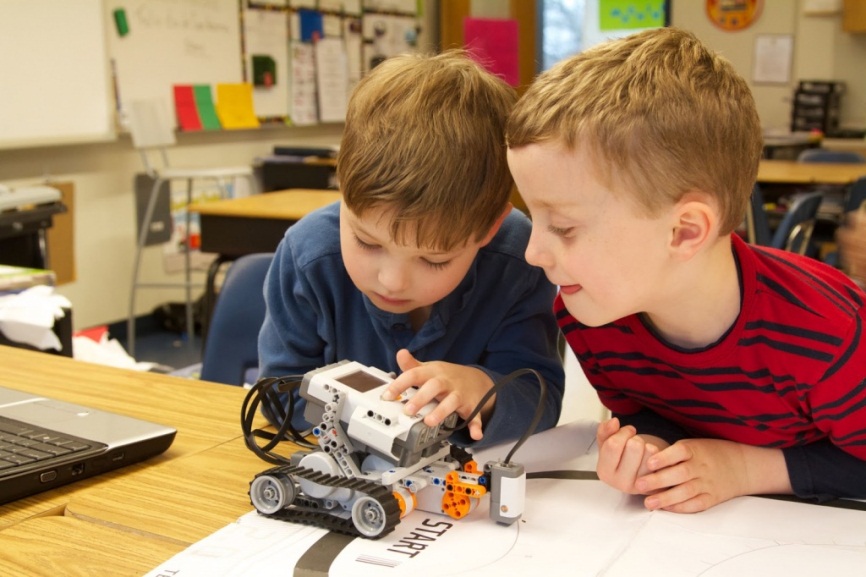 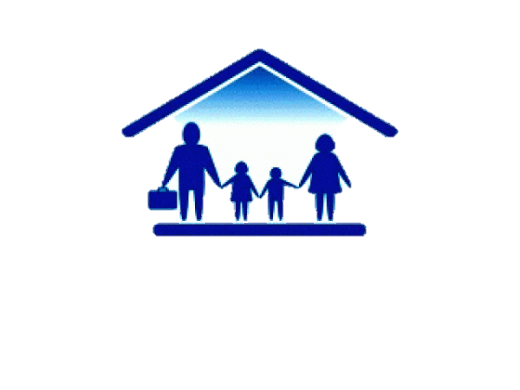 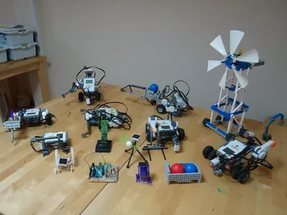 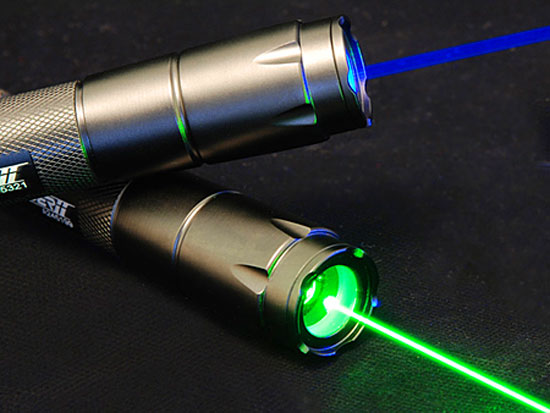 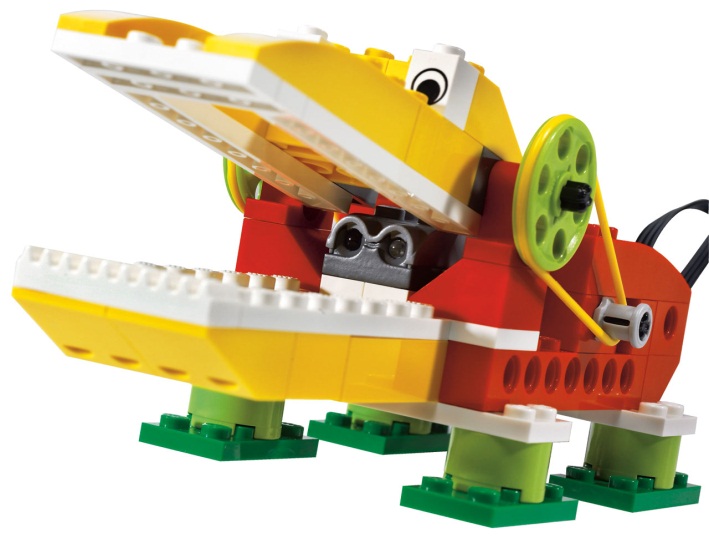 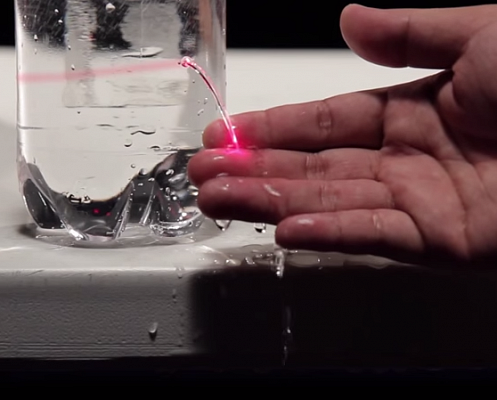 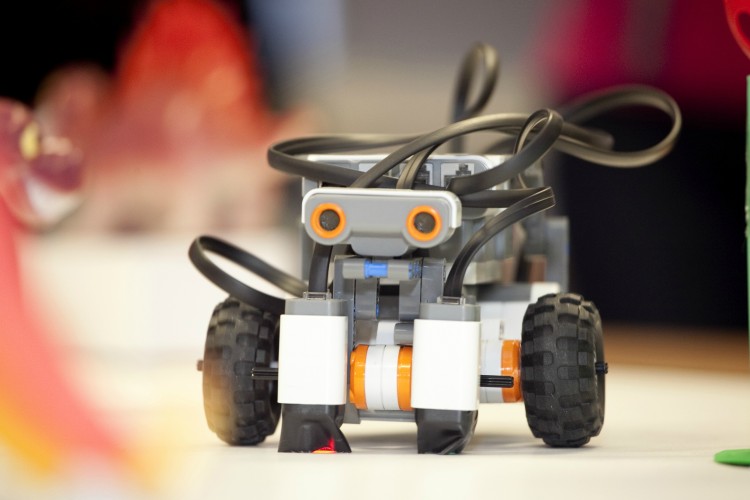 Кабинет робототехники
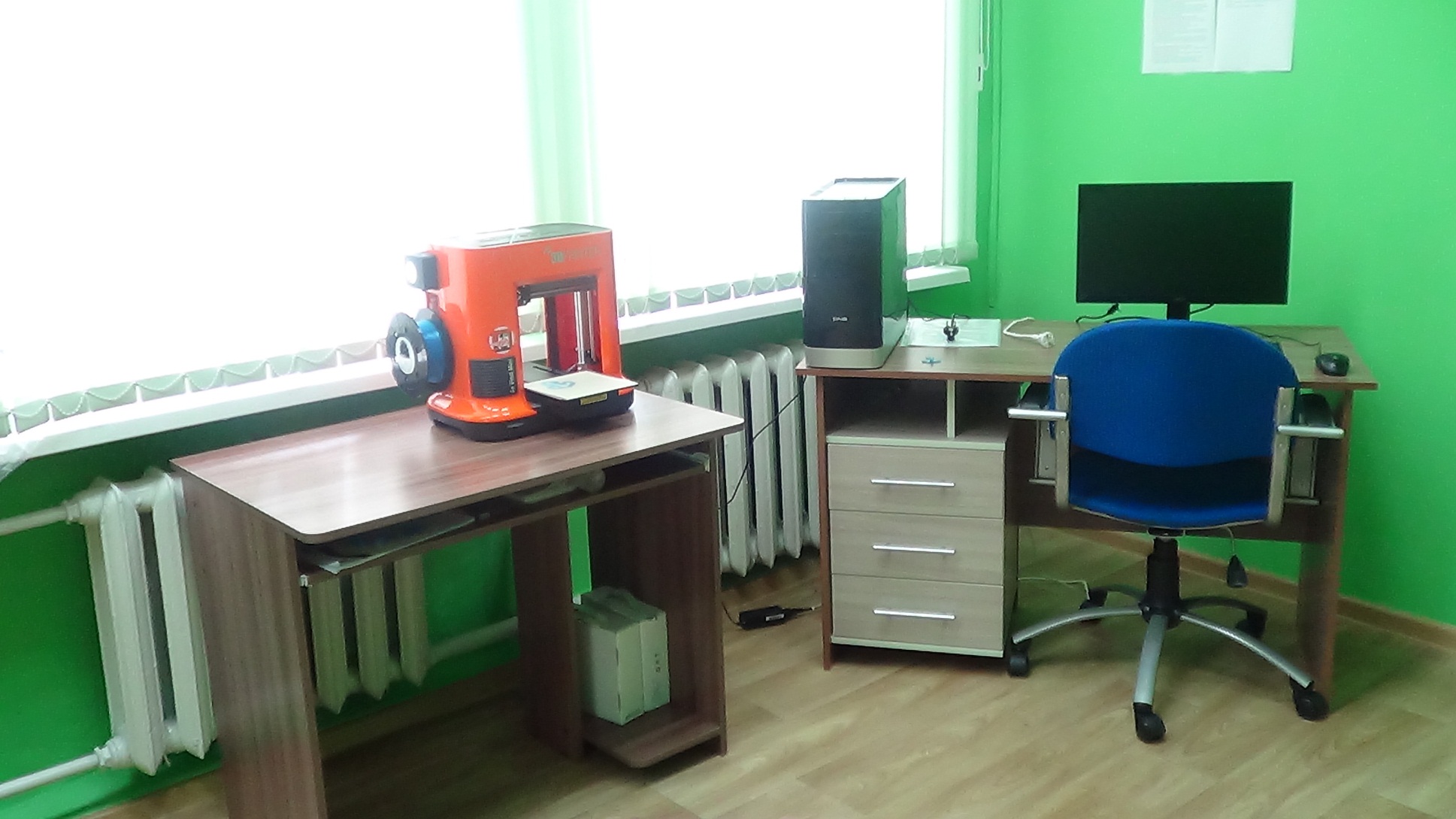 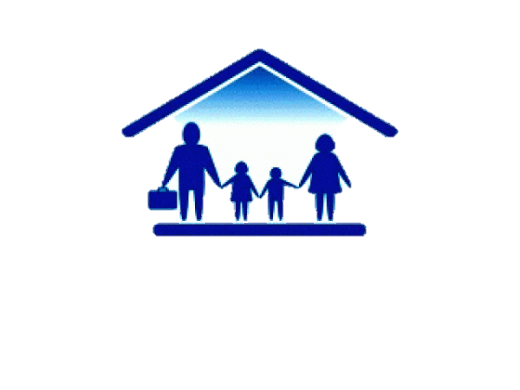 Кабинет робототехники
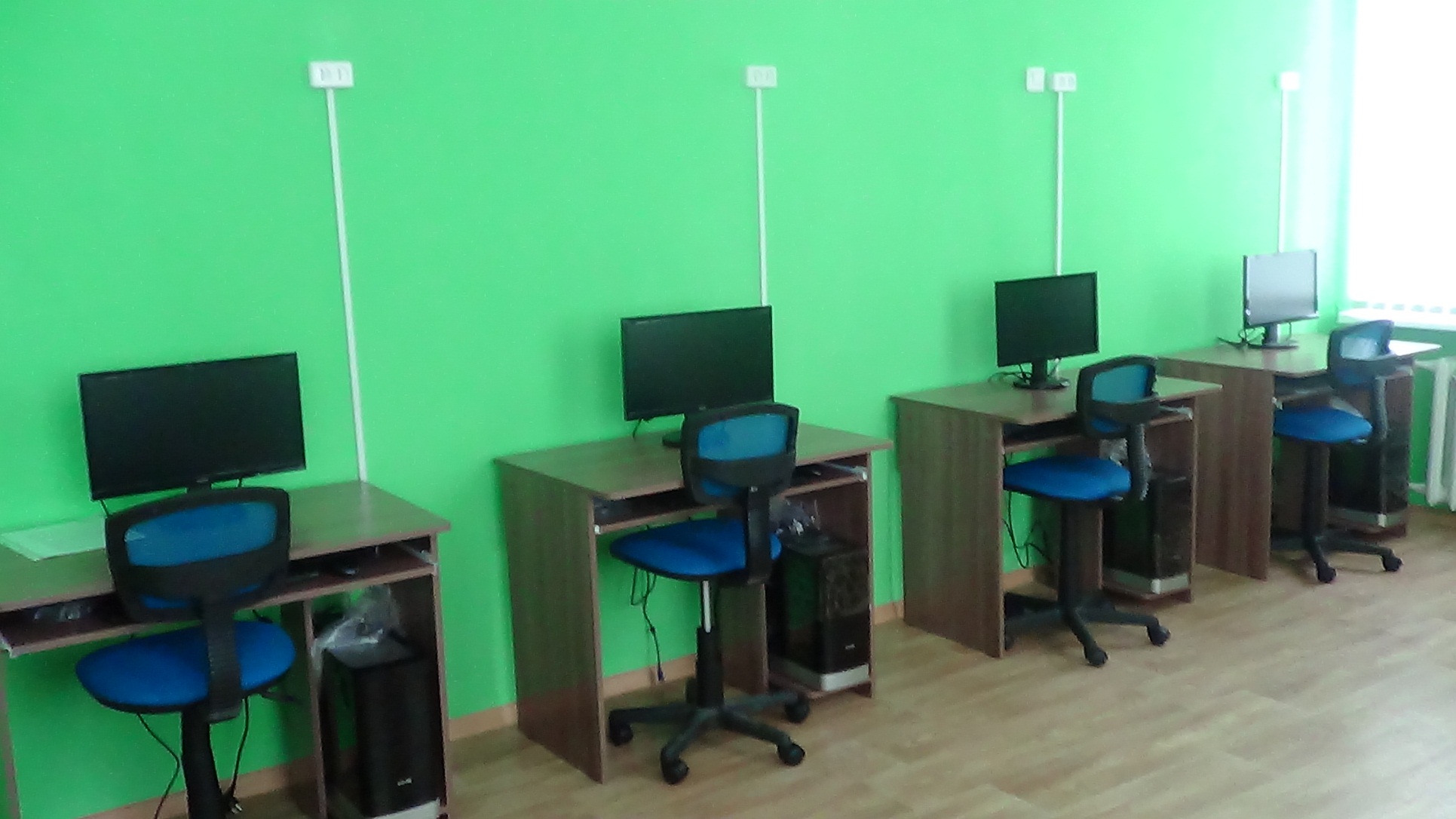 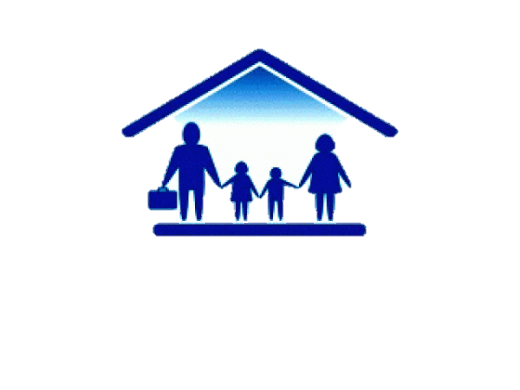 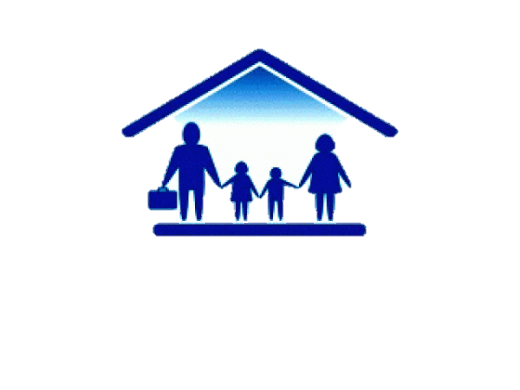 МБОУ 
«Малыгинская 
СОШ»
МБОУ 
«Иваново-Эсинская СОШ»
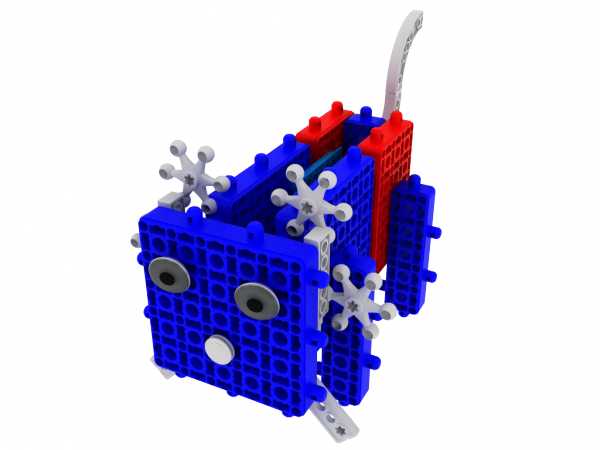 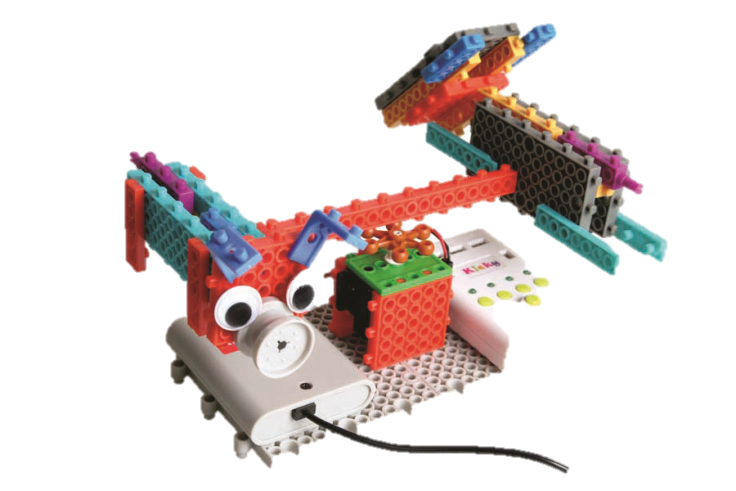 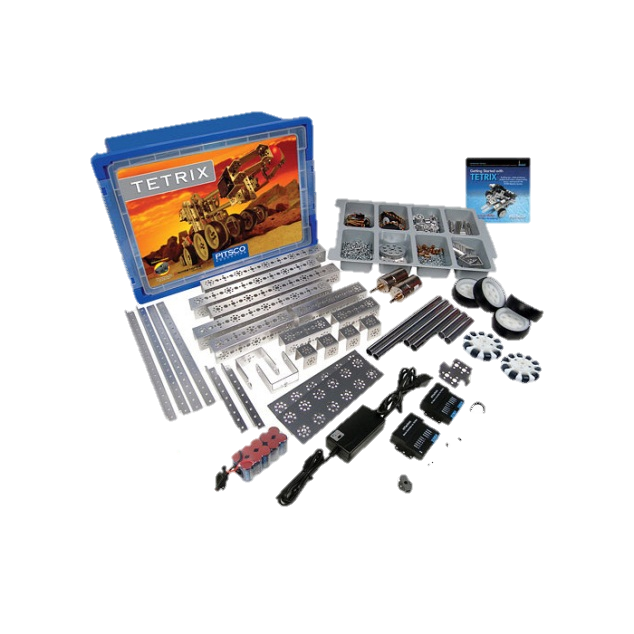 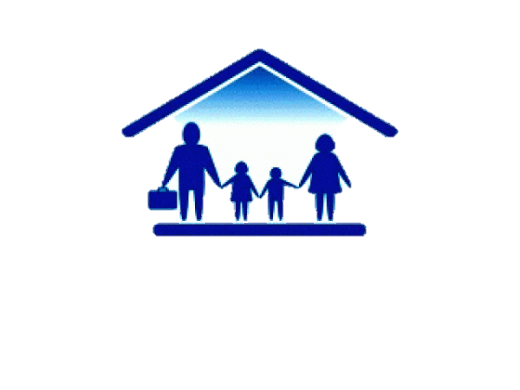 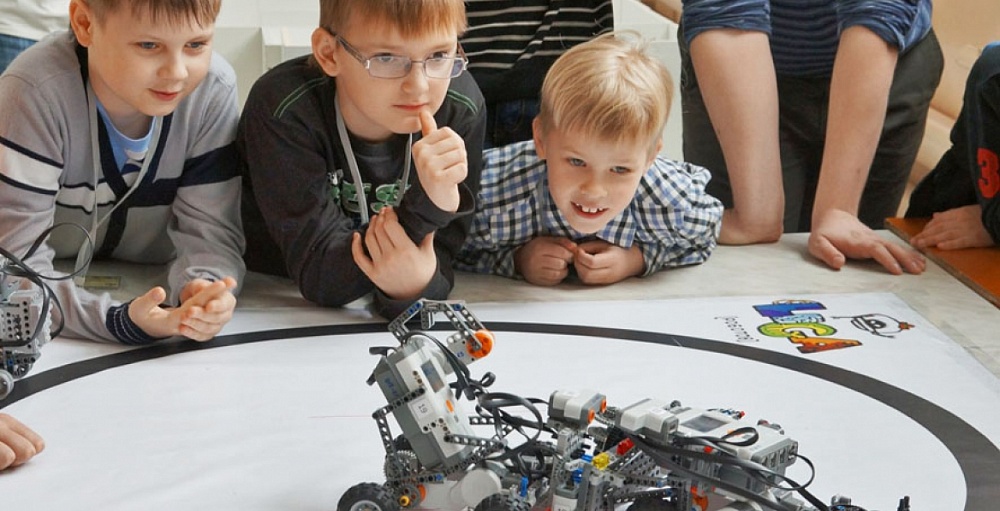 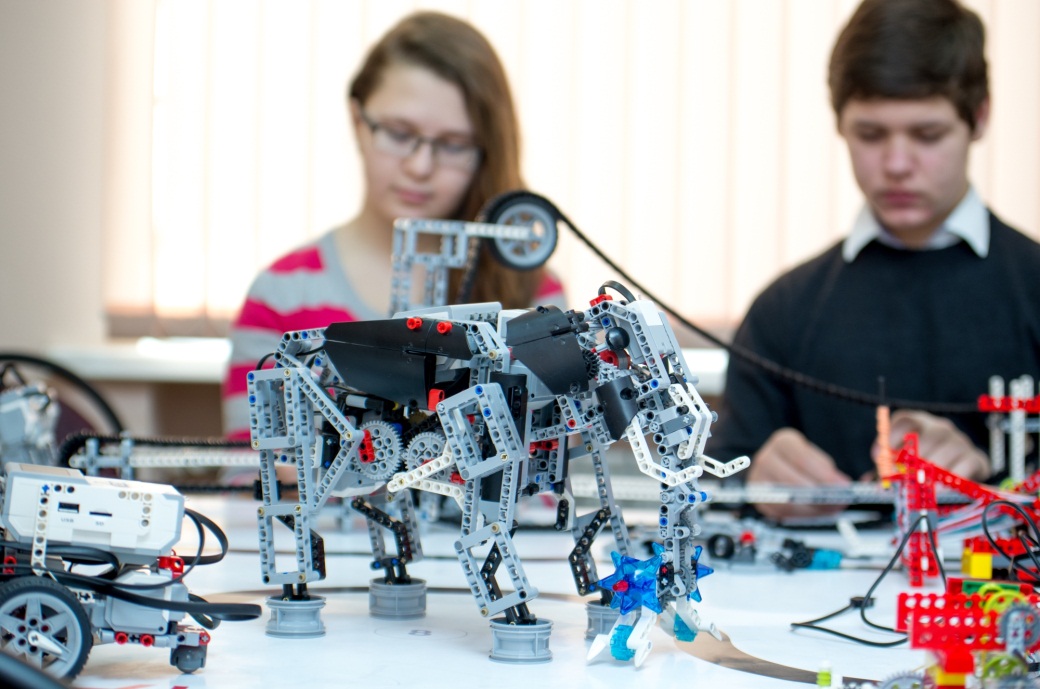 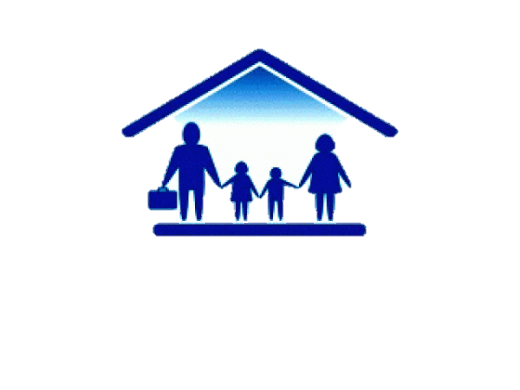 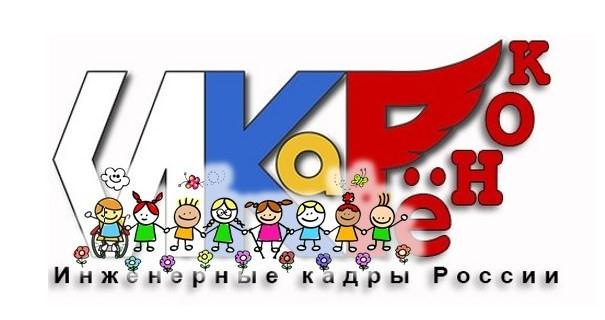 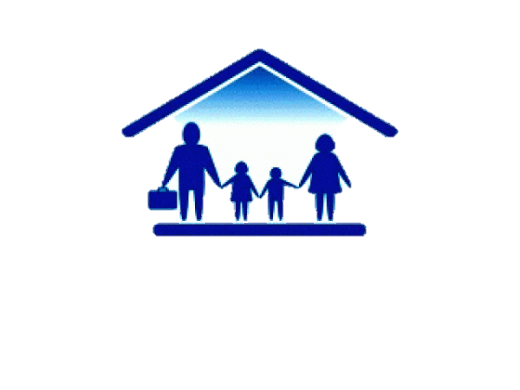 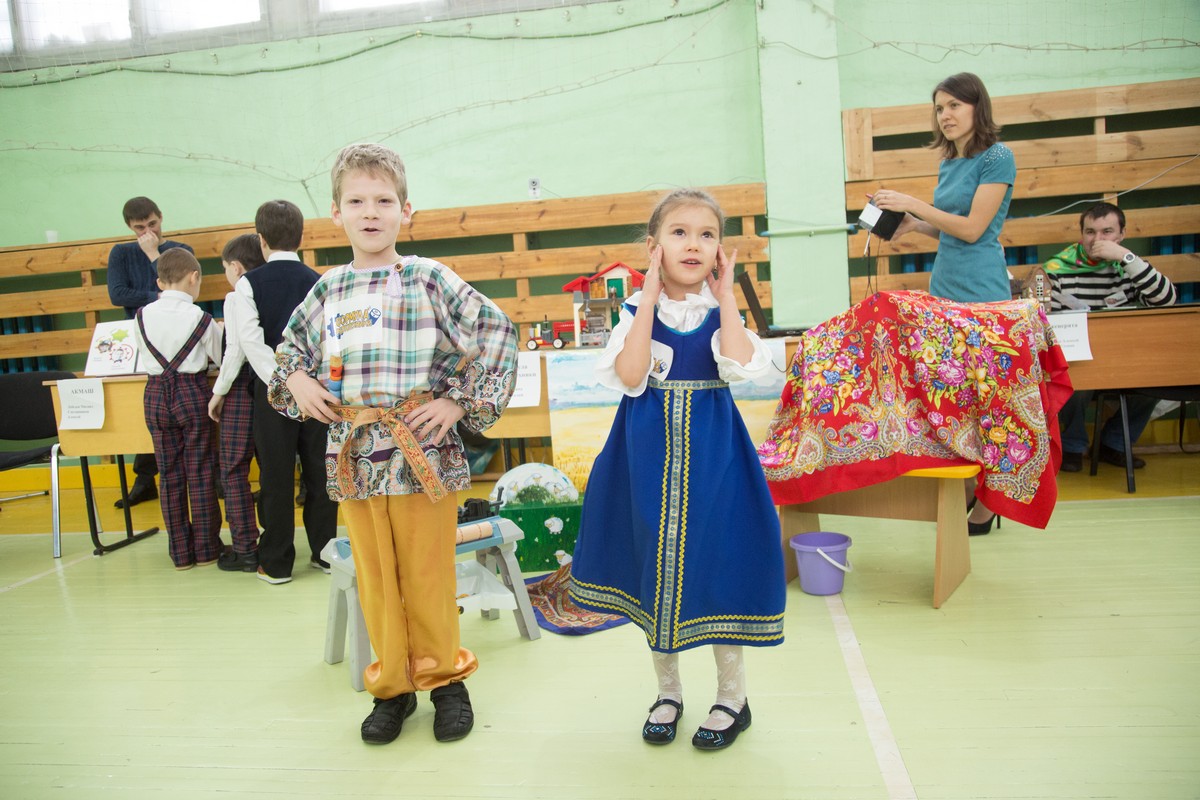 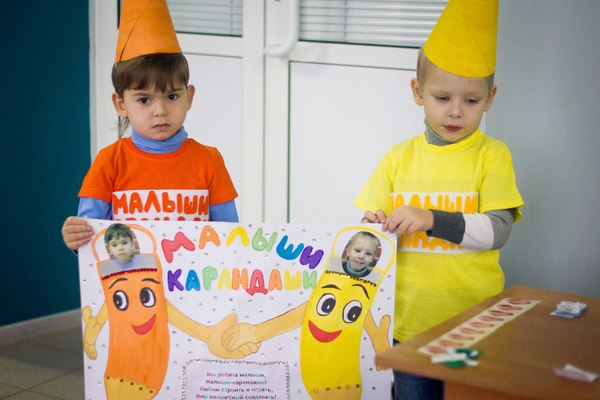 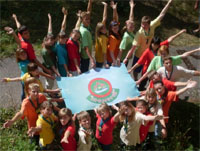 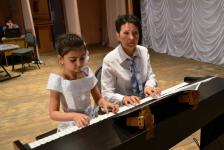 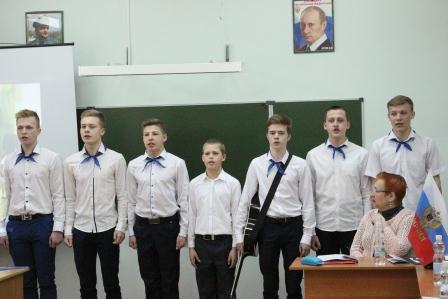 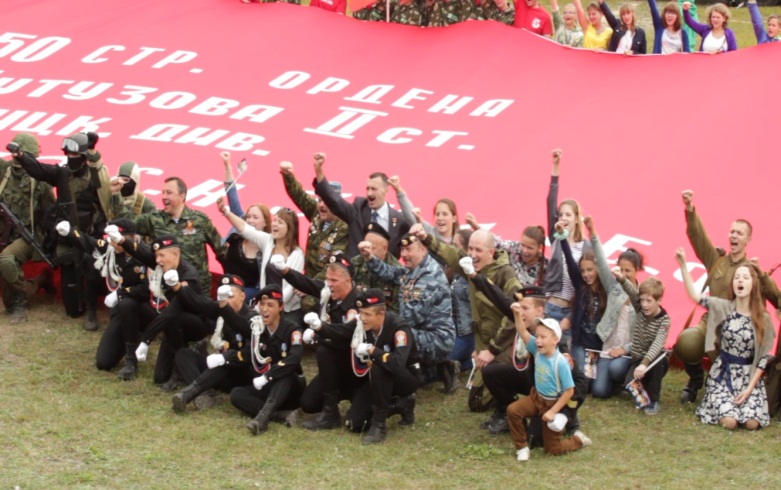 Патриотическое воспитание
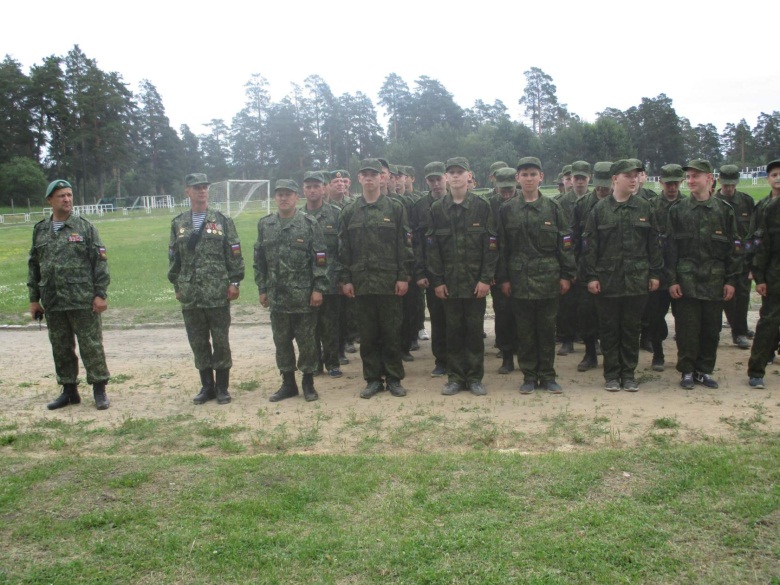 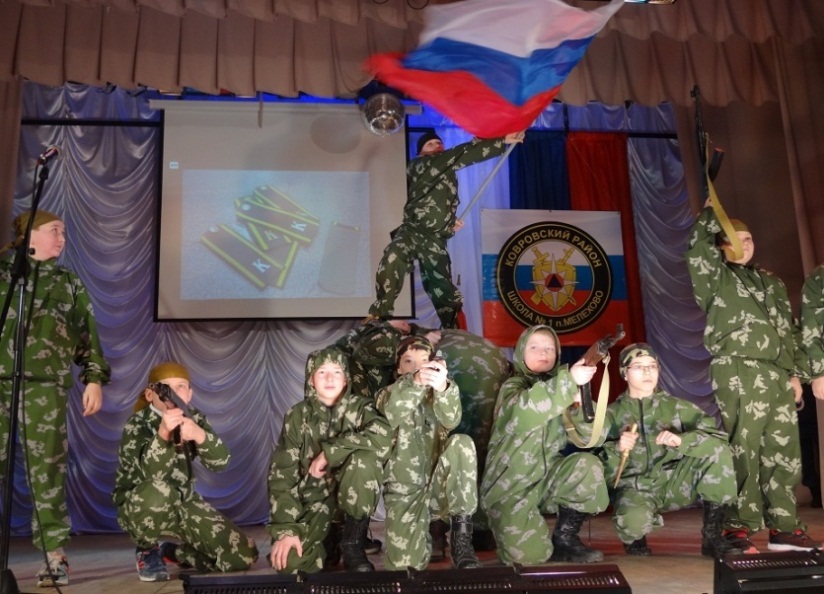 Военно-патриотические клубы
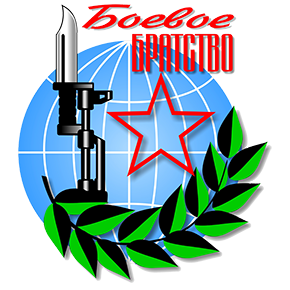 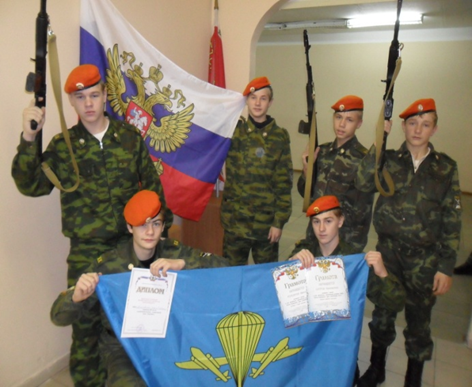 77 человек
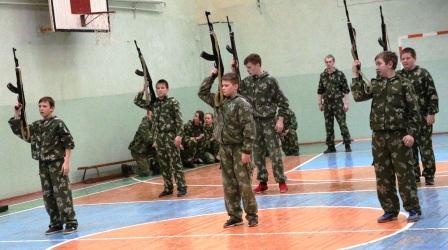 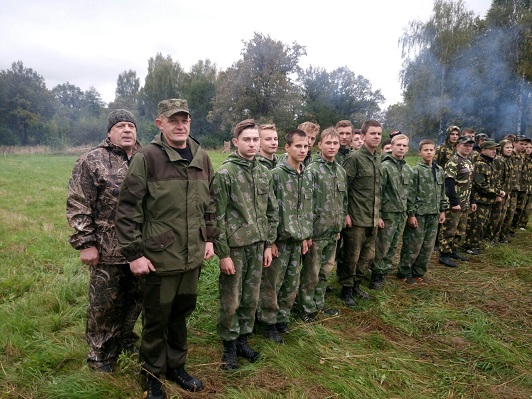 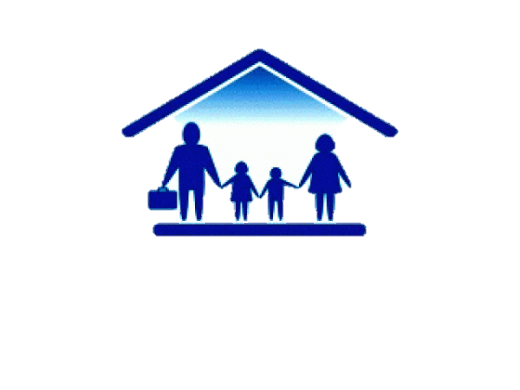 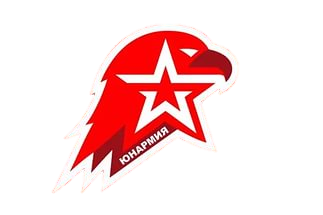 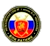 ВПК «Ратник»
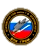 ВПК «Гром»
ВПК «Звезда»
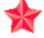 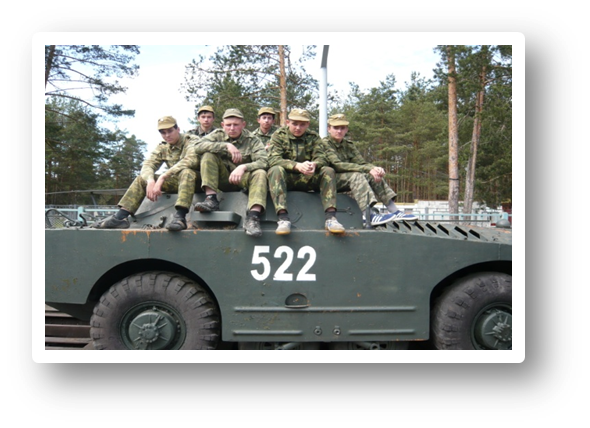 ВПК «Патриот»
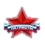 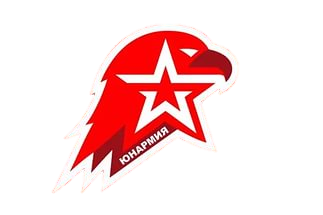 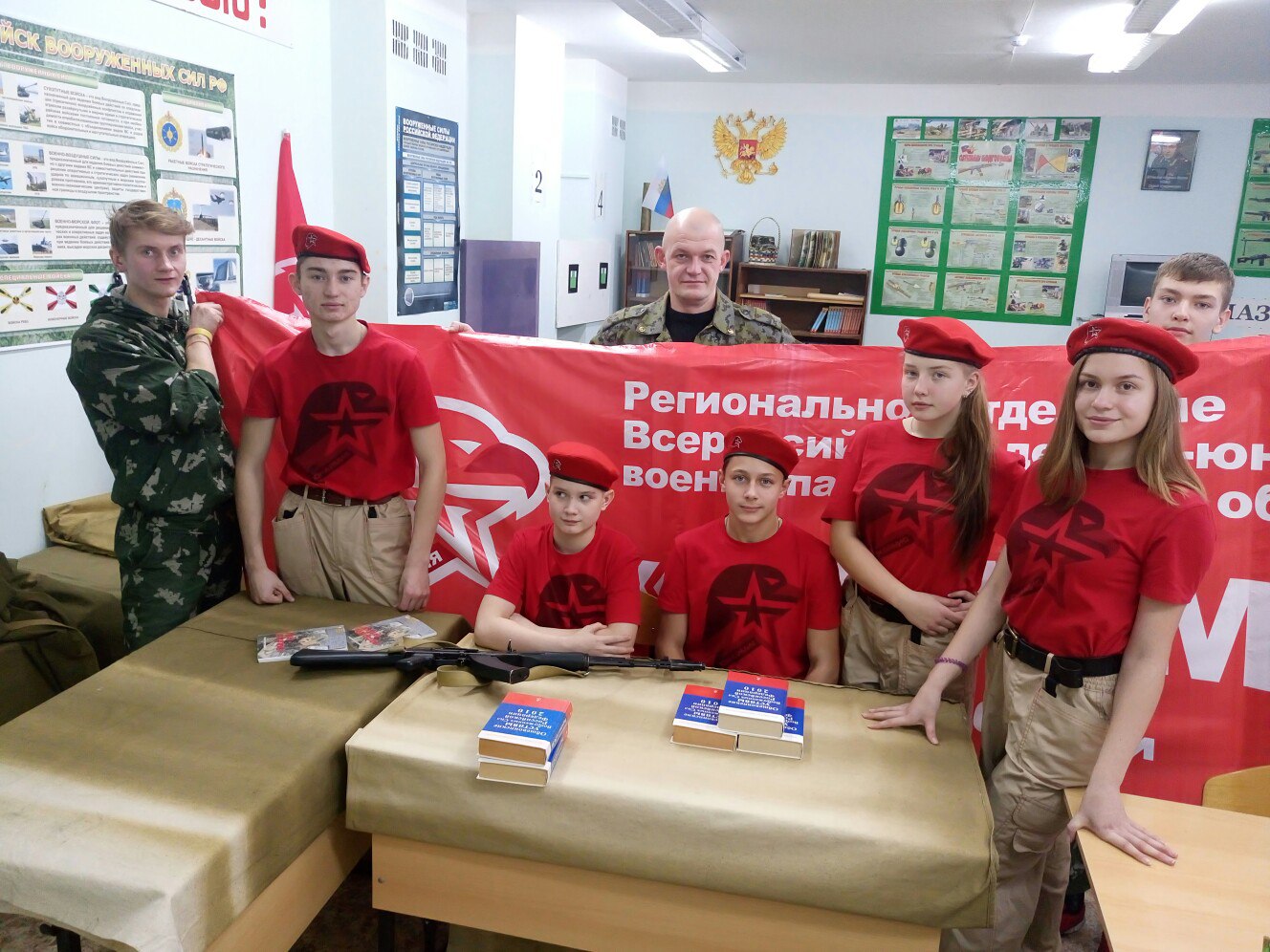 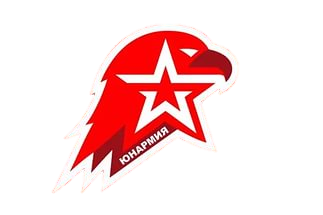 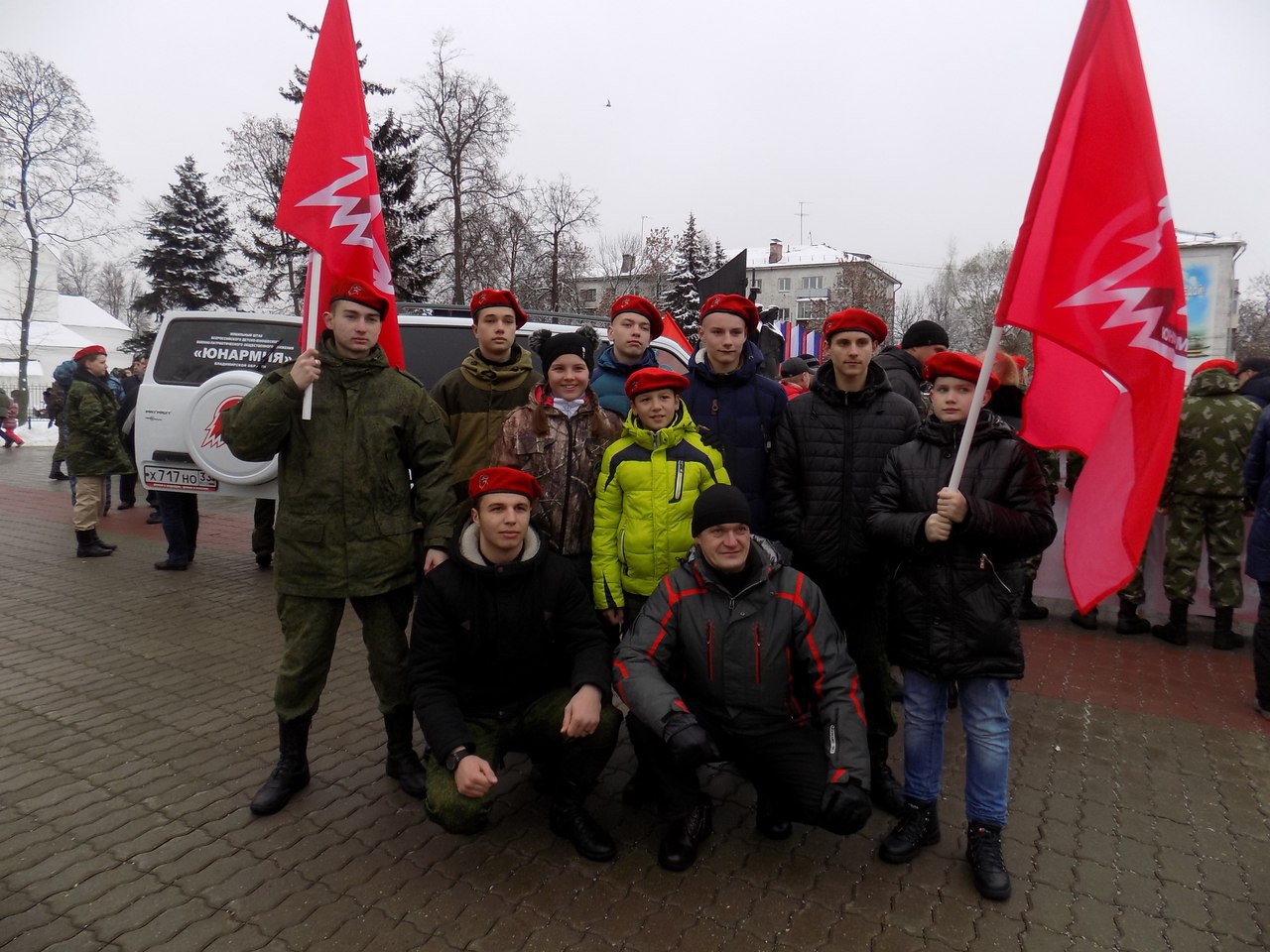 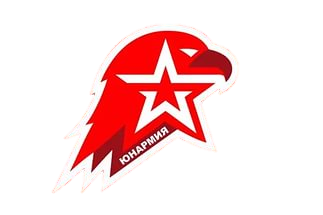 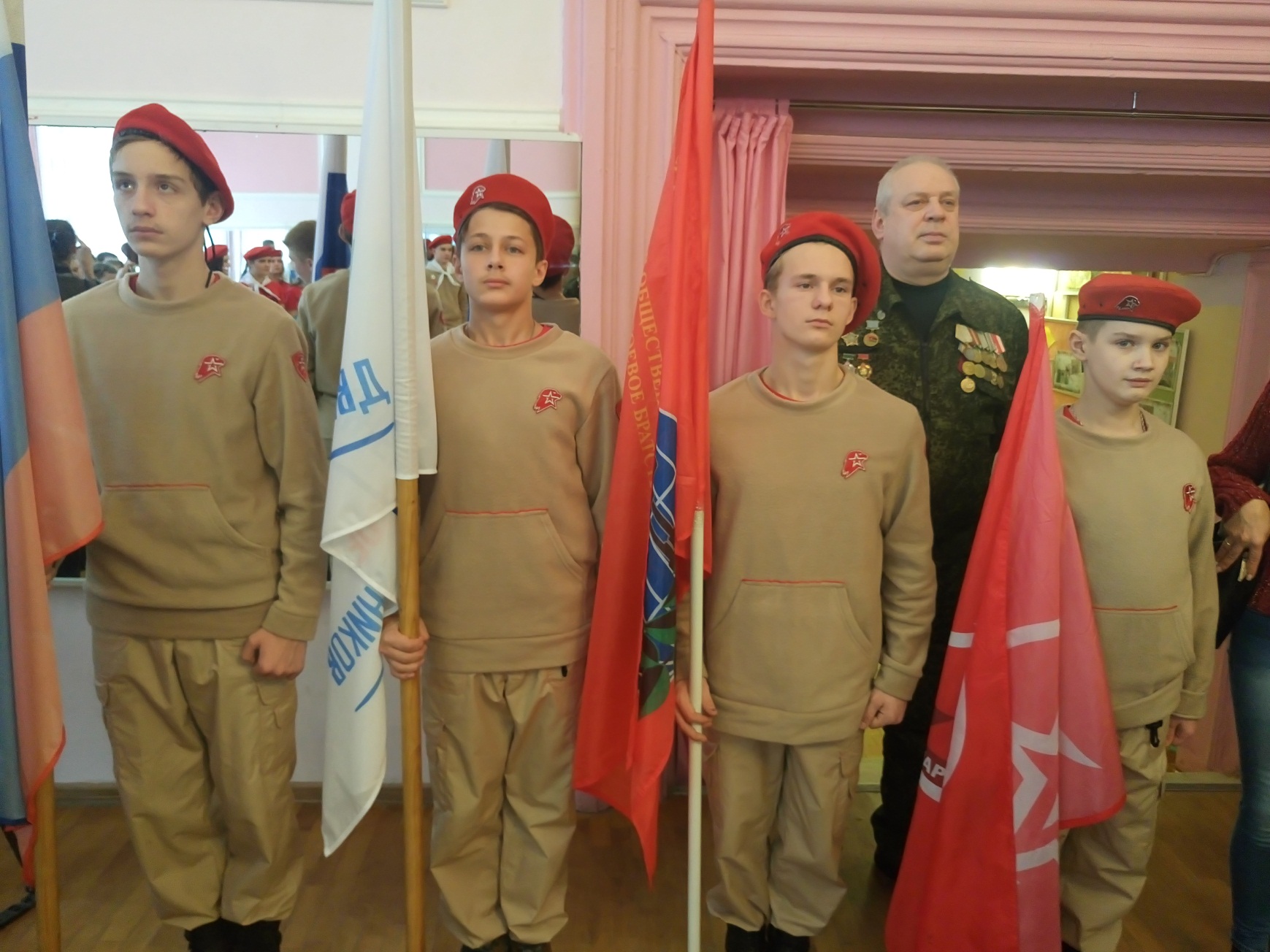 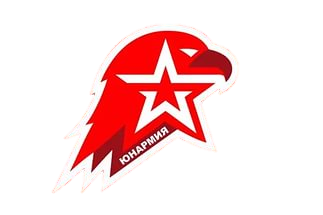 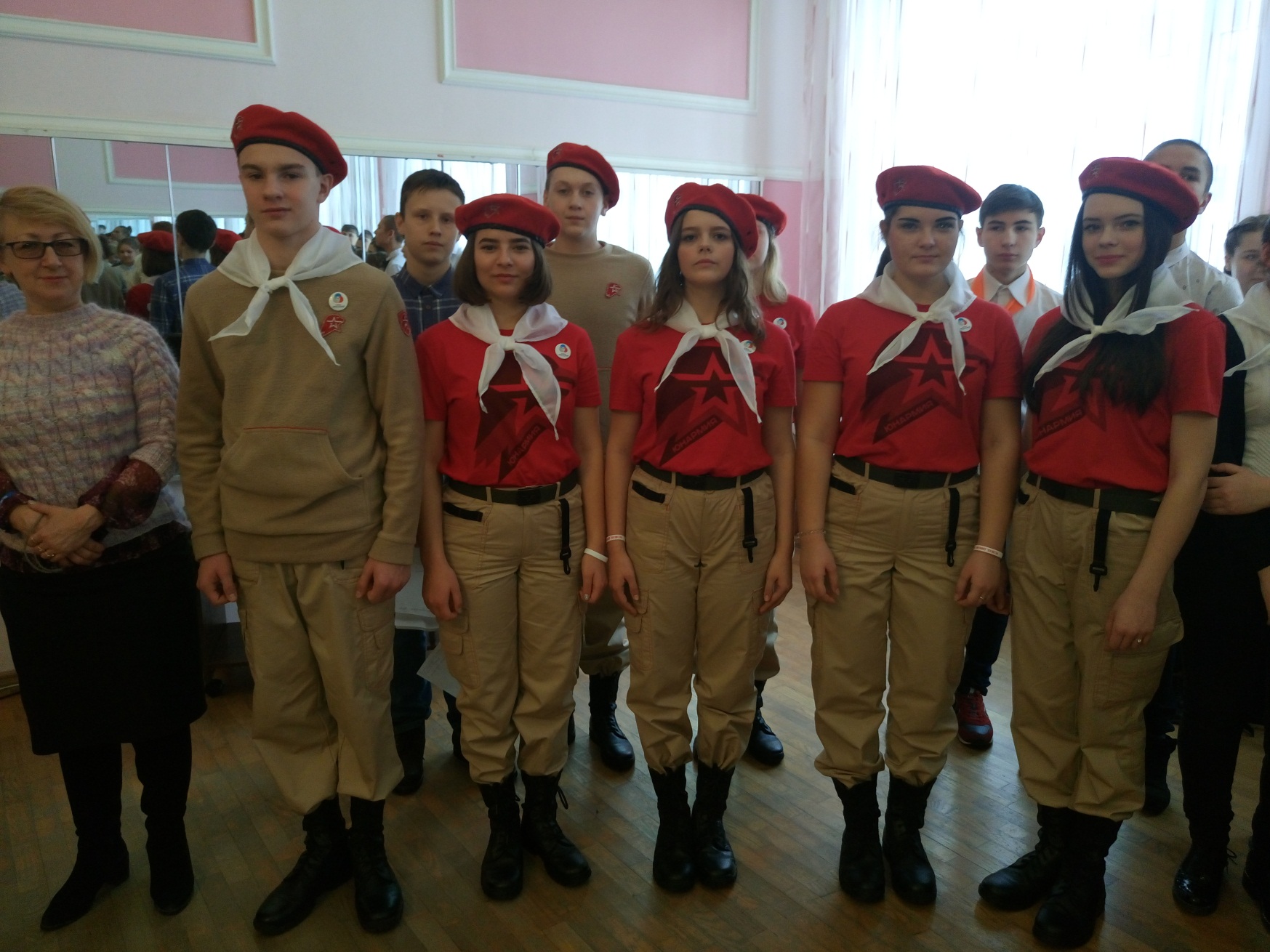 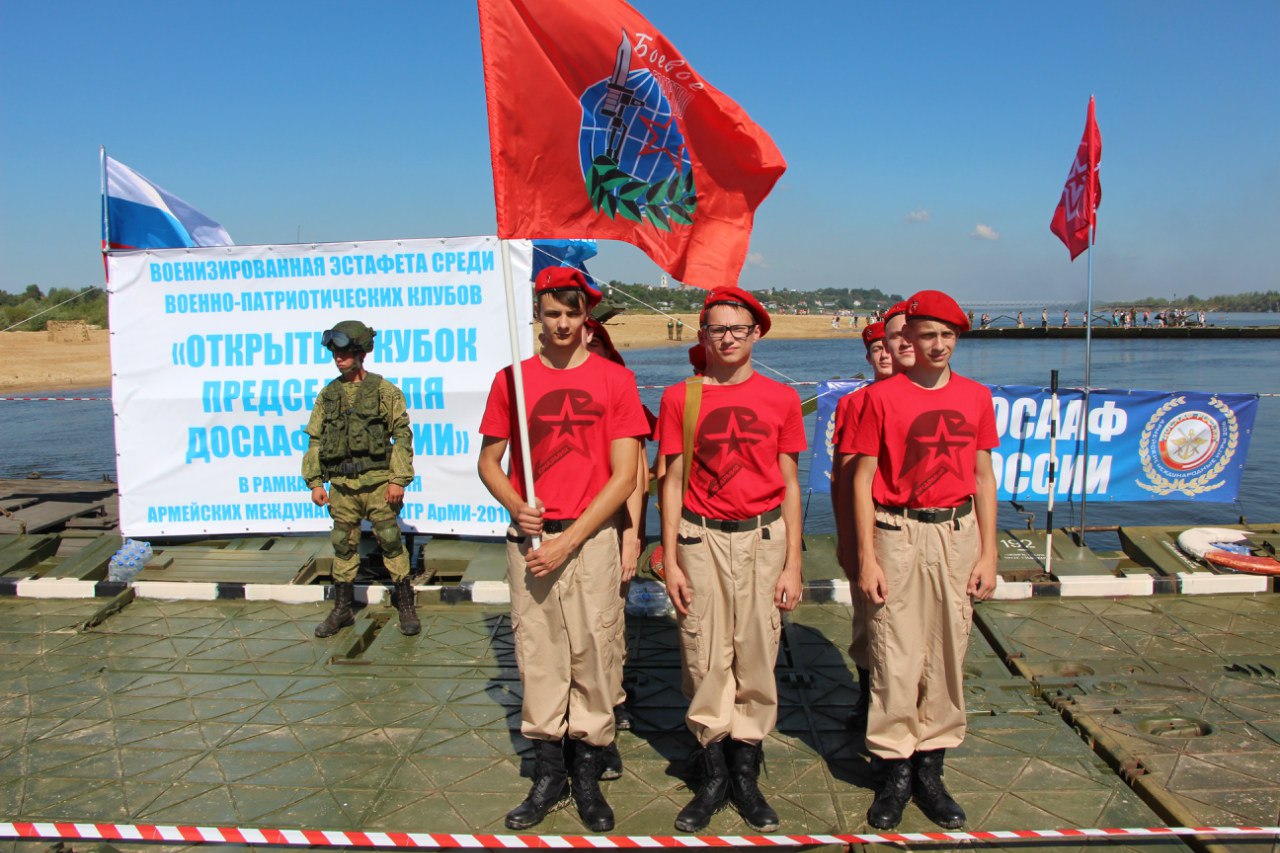 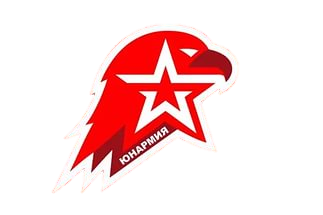 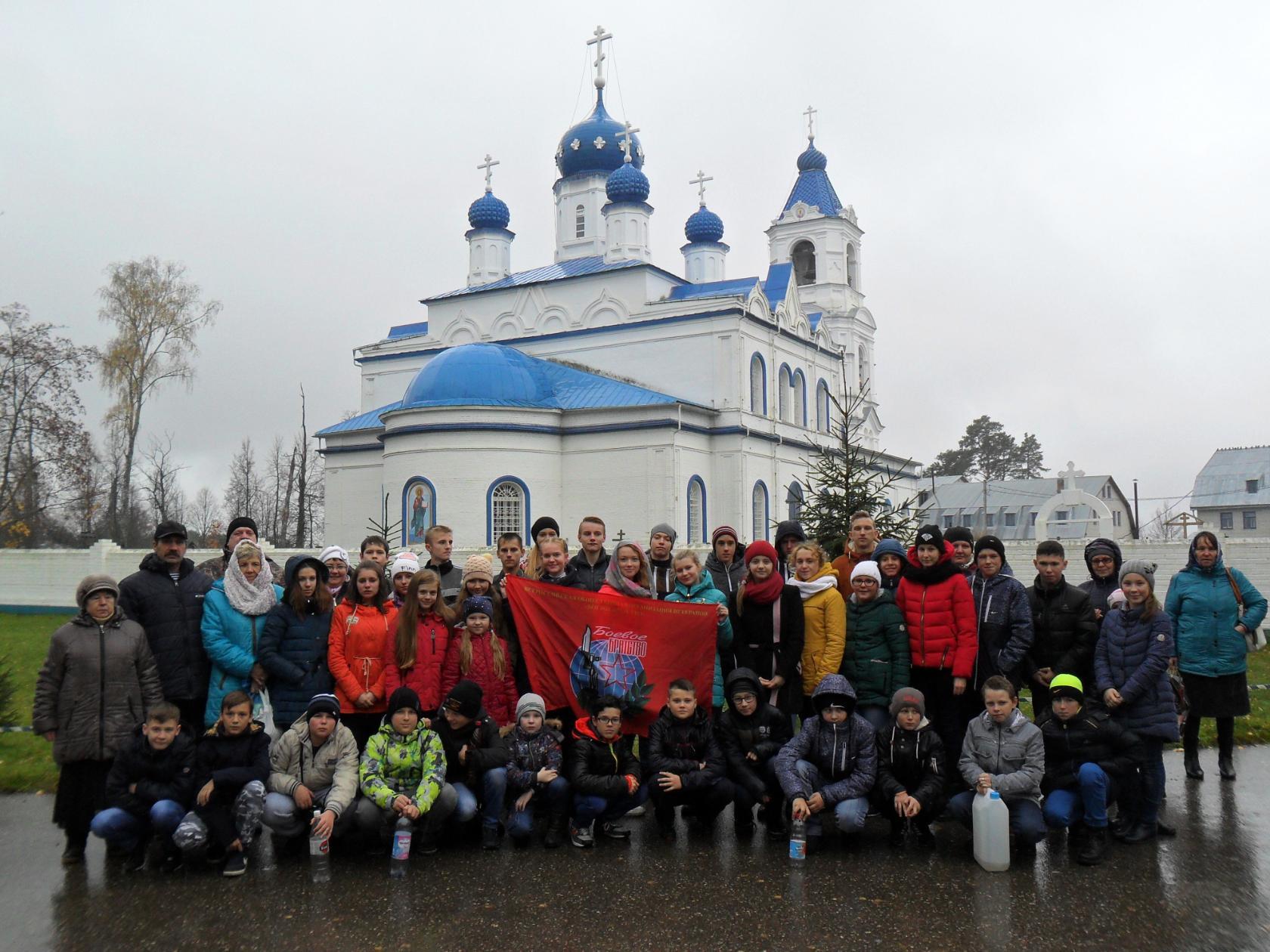 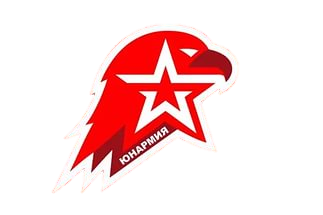 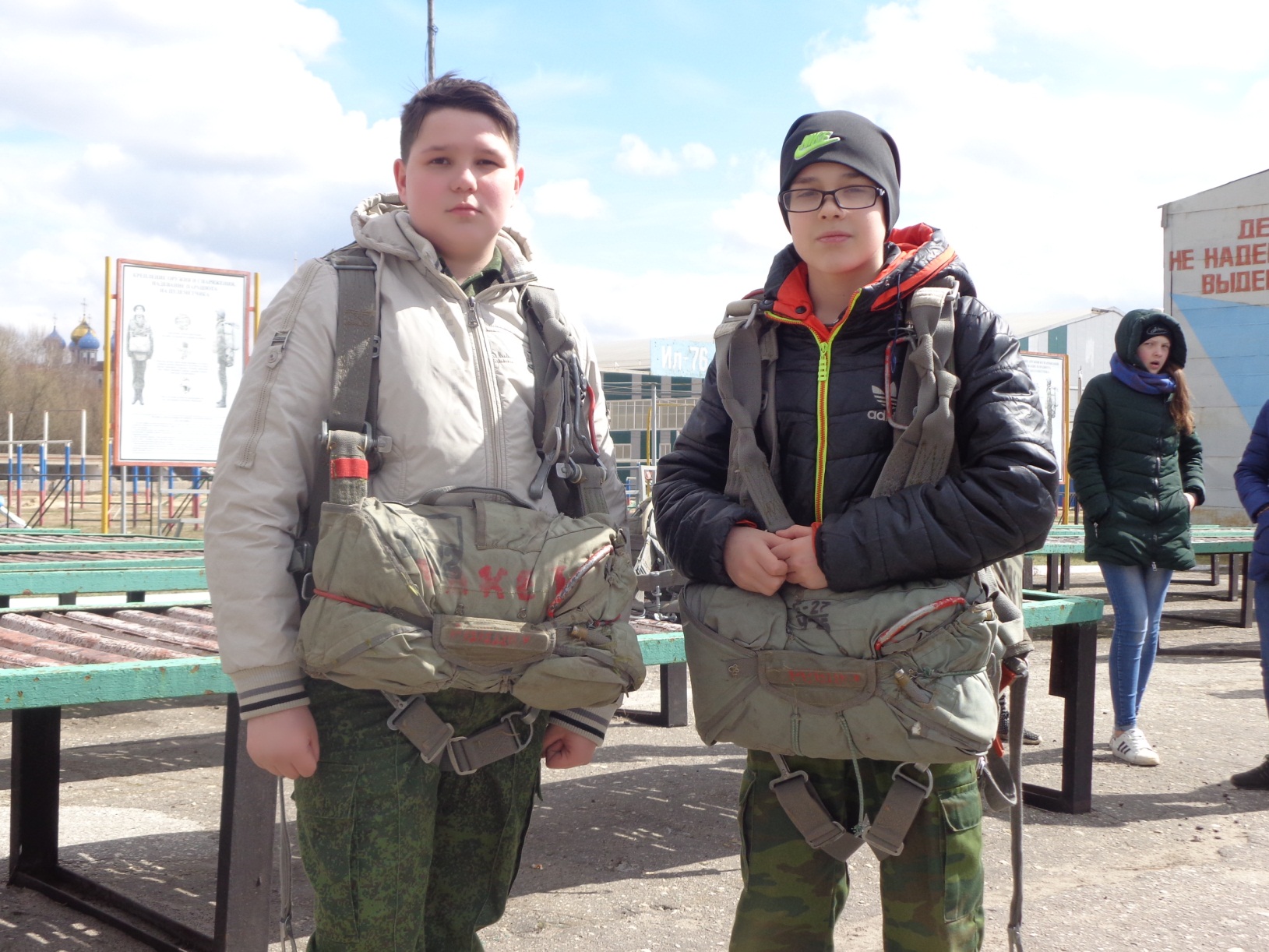 Экскурсионные поездки
934 тыс. руб.
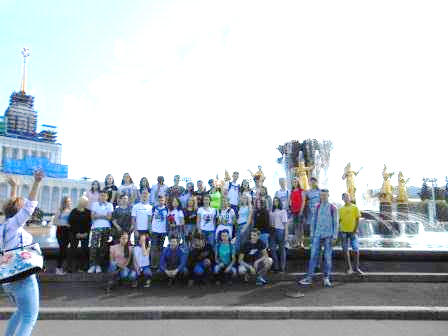 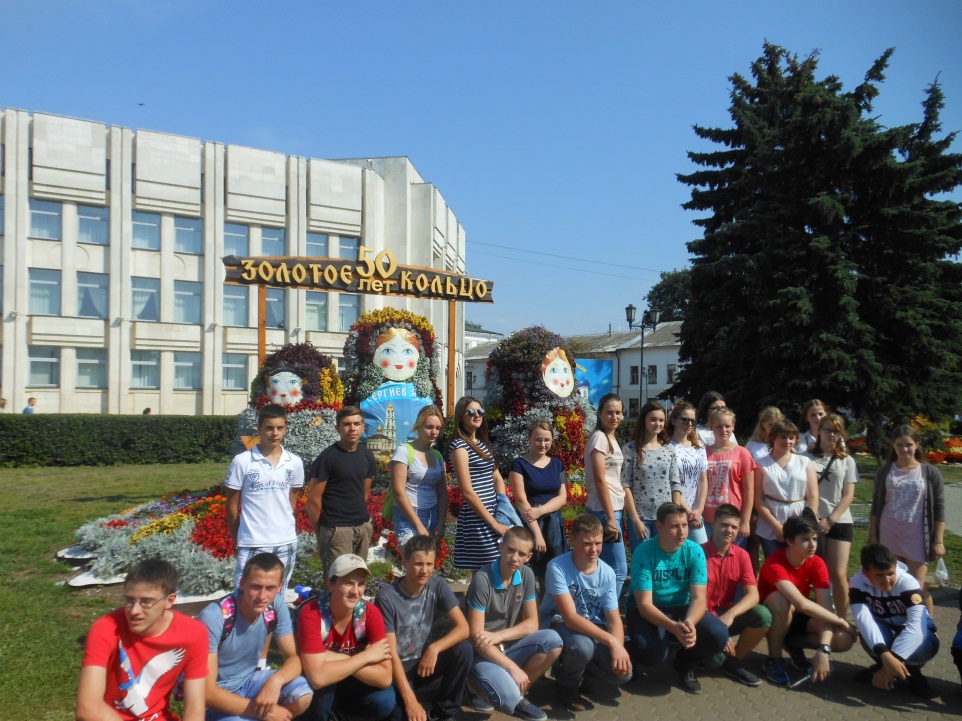 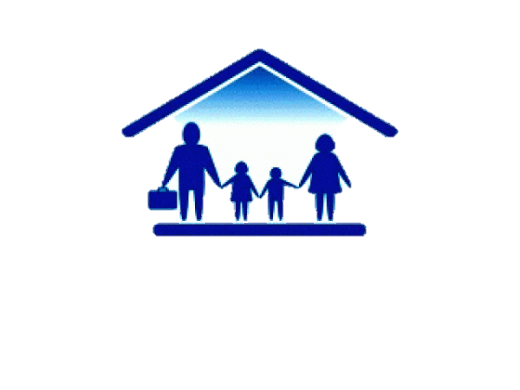 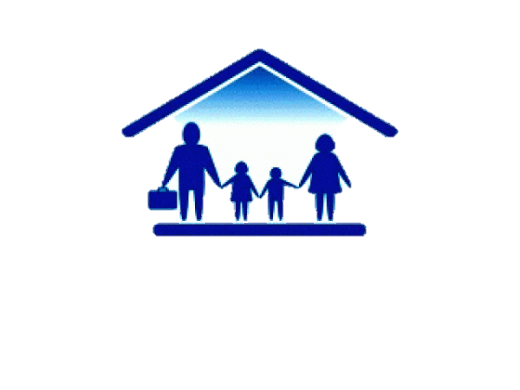 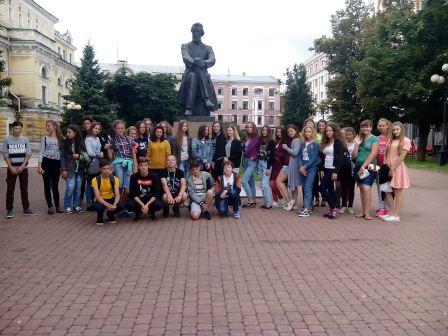 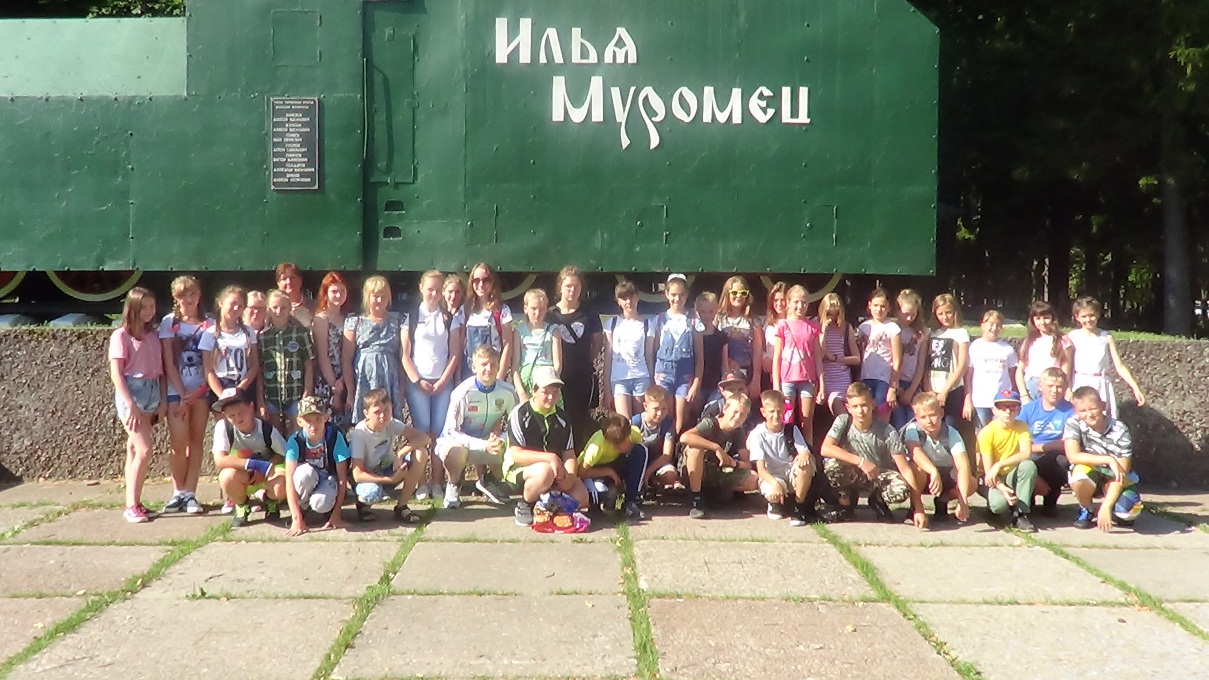 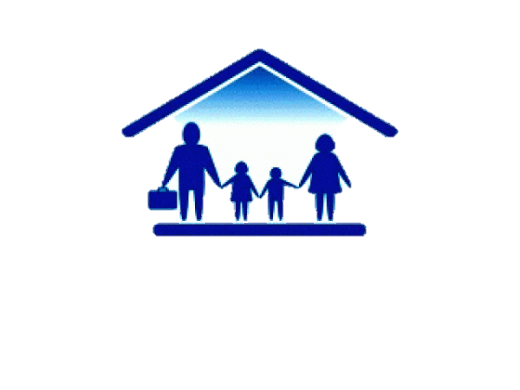 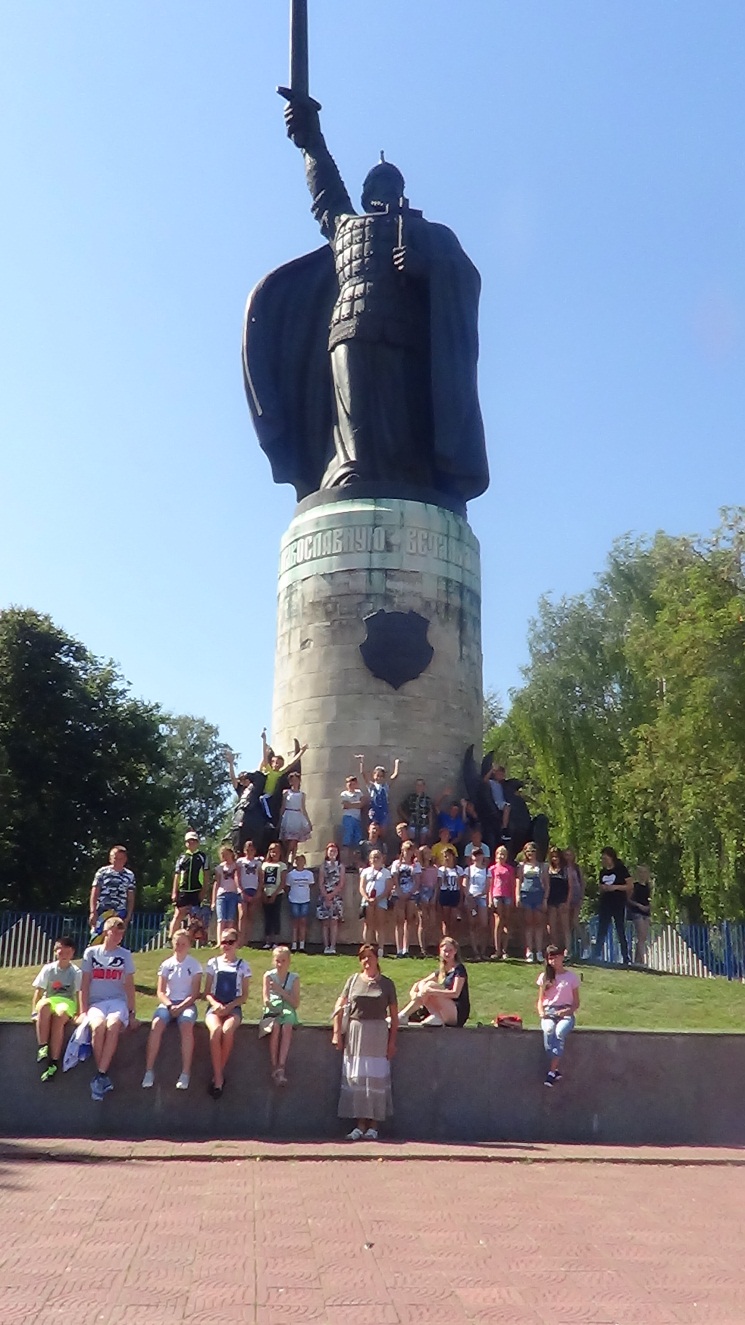 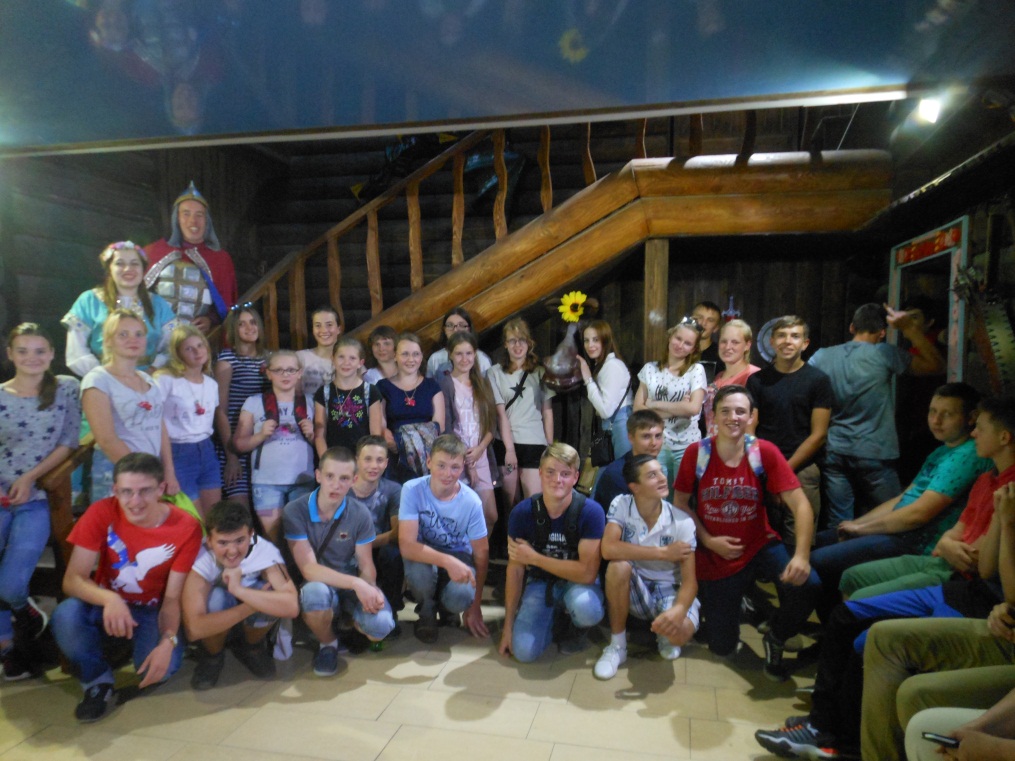 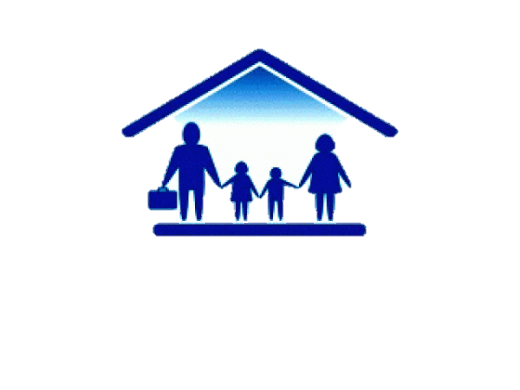 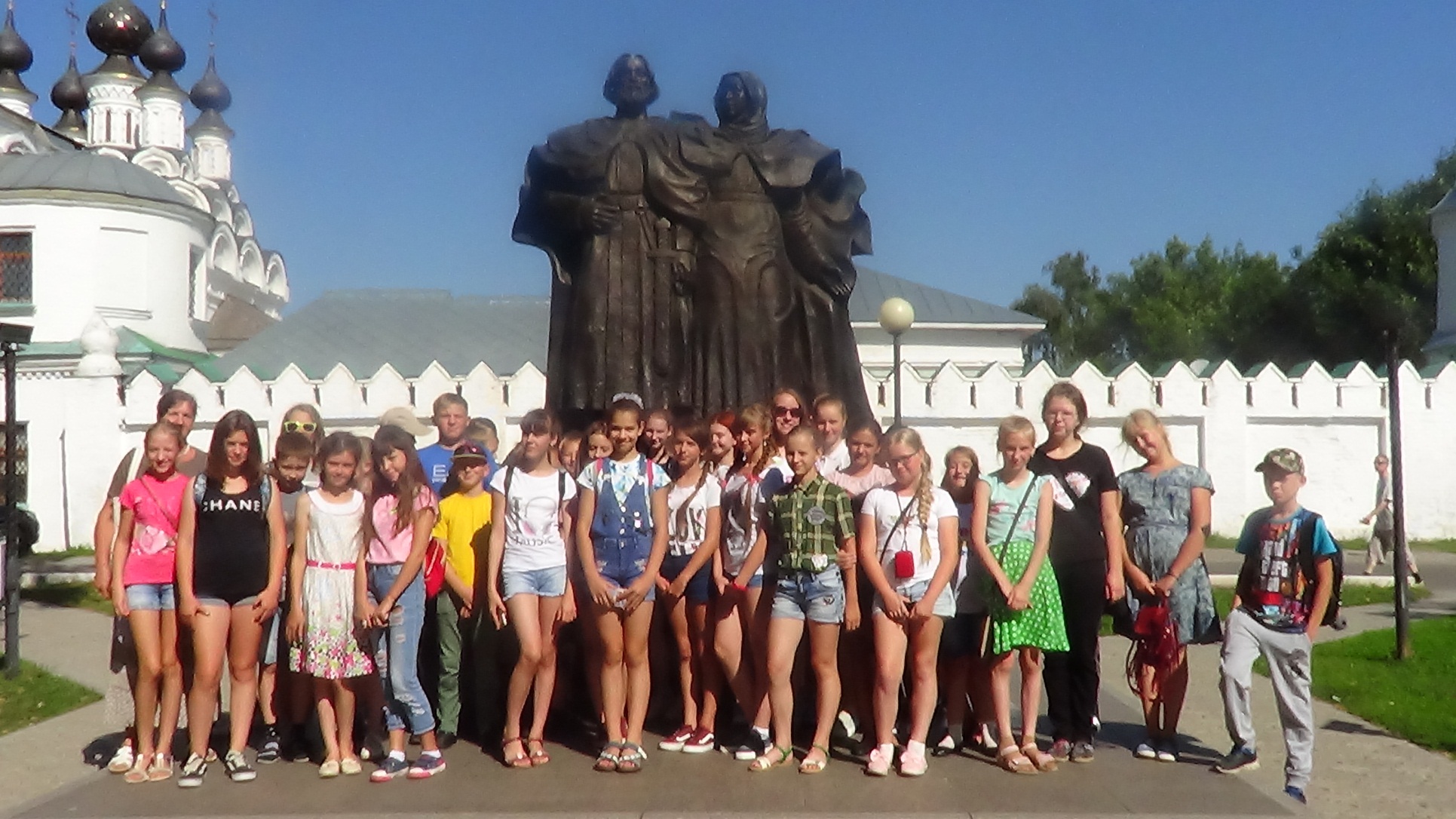 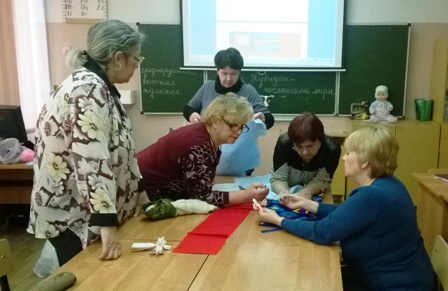 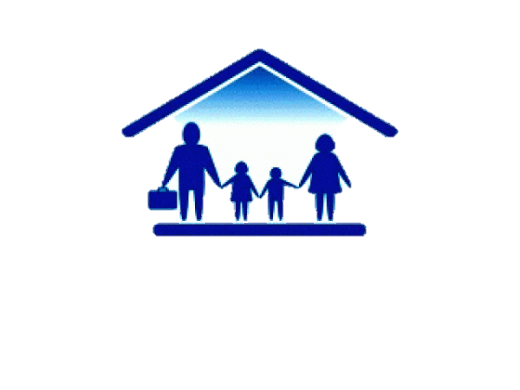 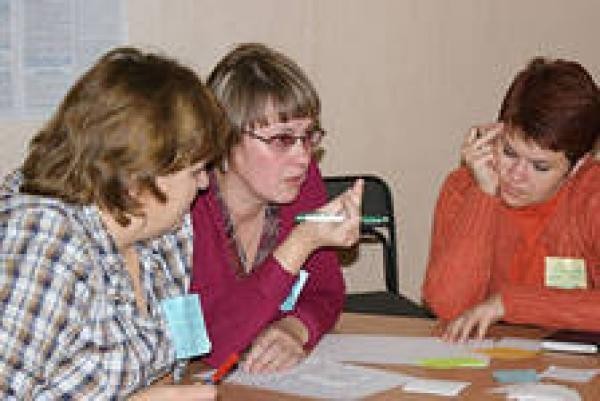 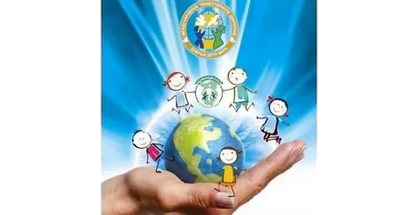 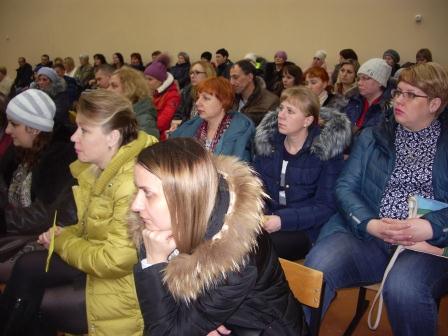 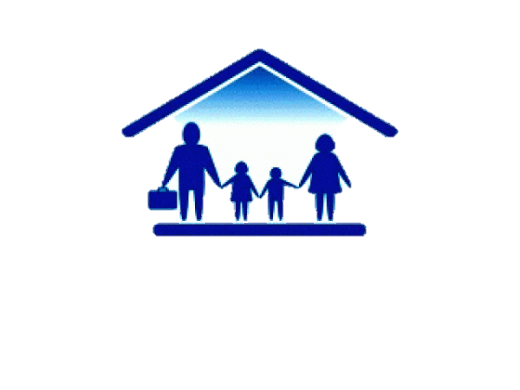 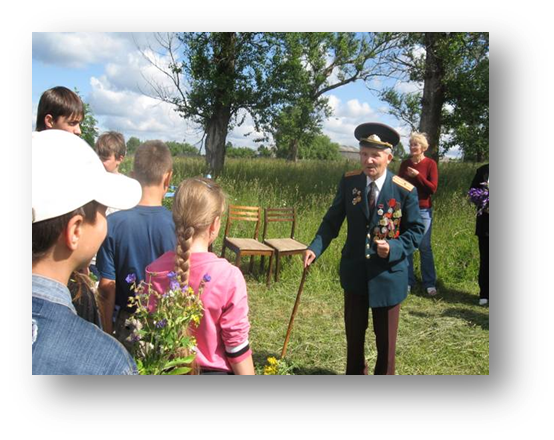 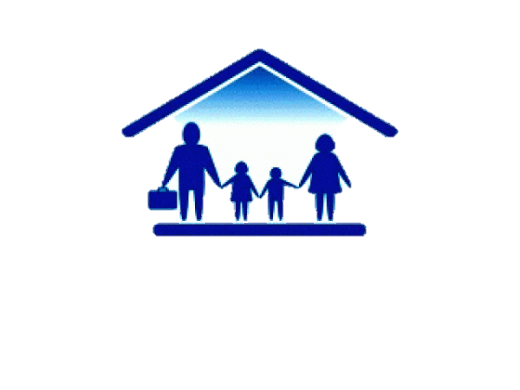 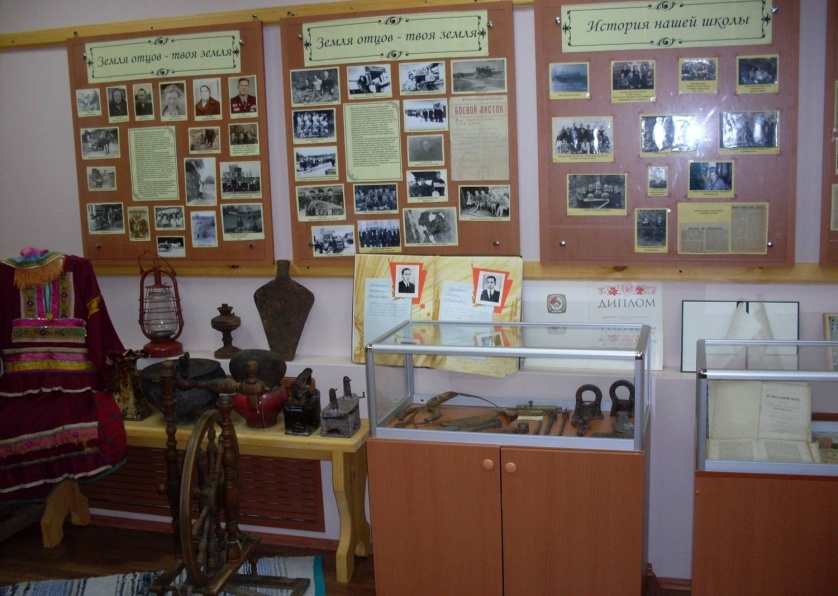 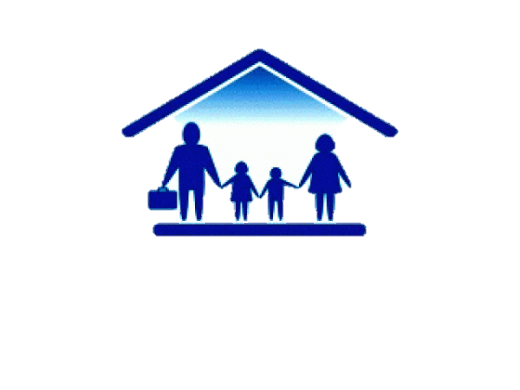 «Патриотизм должен быть в каждом человеке настолько же естественным, как дышать, ходить.
 Без уважения к дому, посёлку, городу, стране, в которой ты живёшь, вряд ли у нас что-нибудь путное получится»
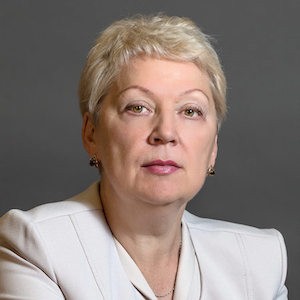 О.Ю. Васильева,
министр образования 
и науки РФ
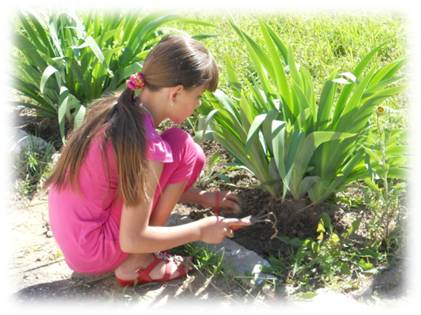 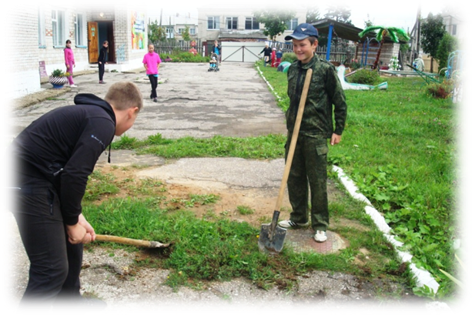 Трудовое воспитание
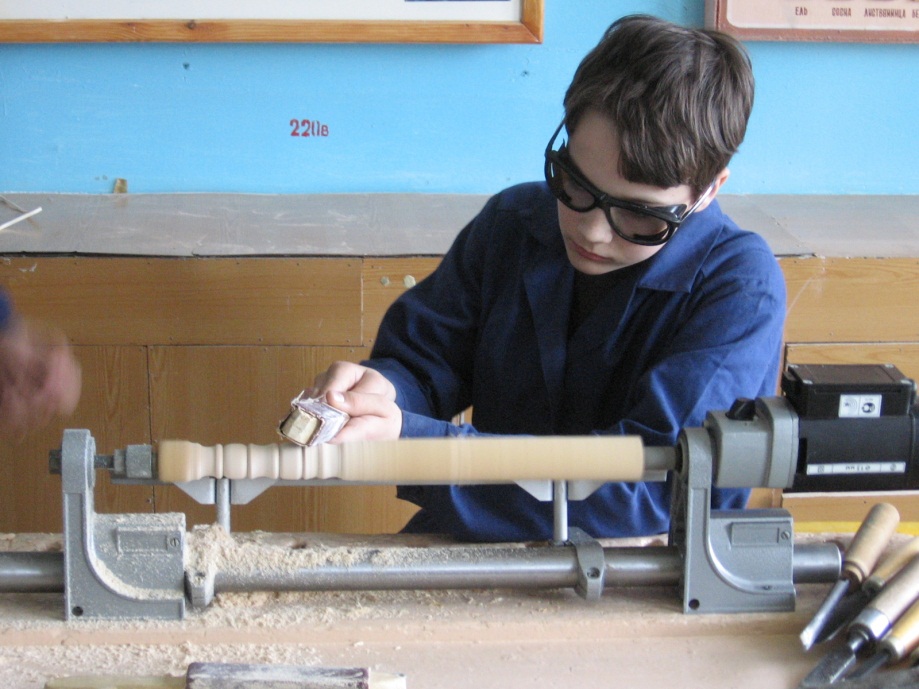 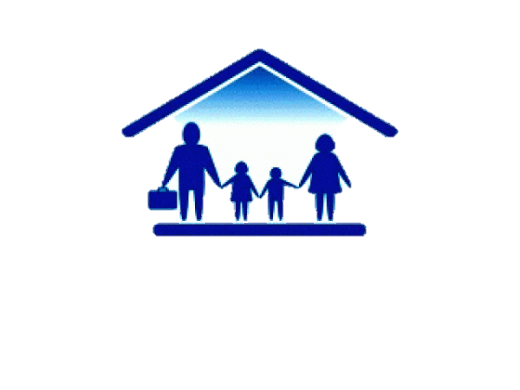 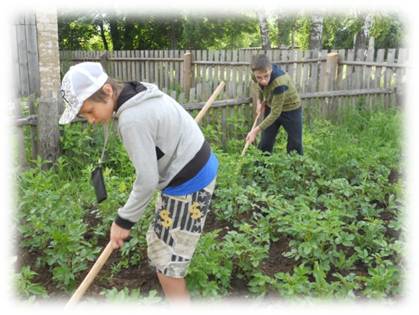 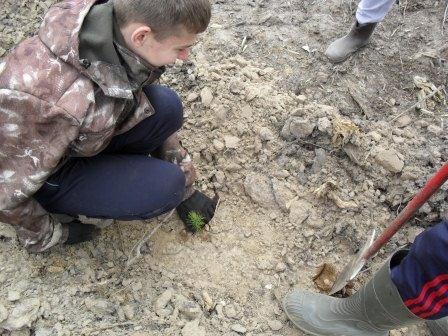 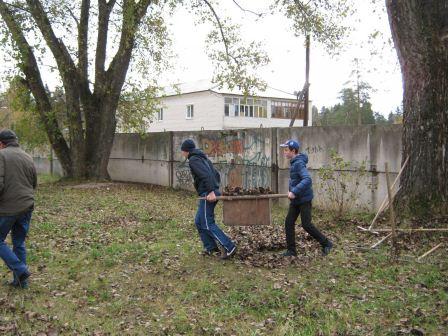 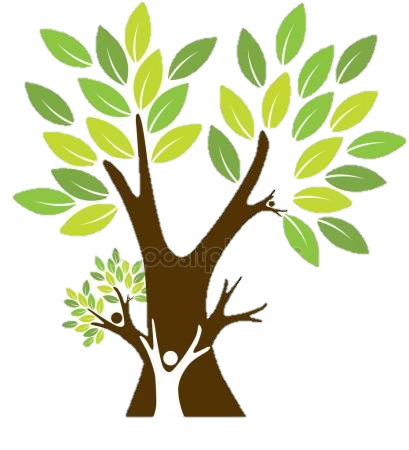 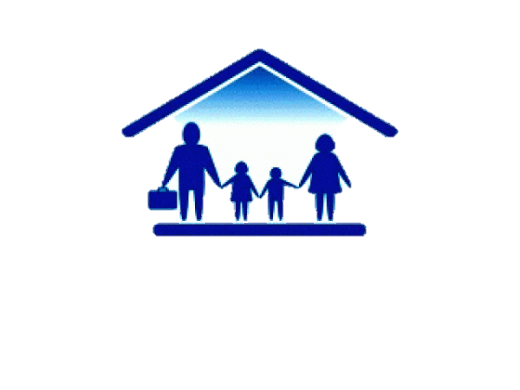 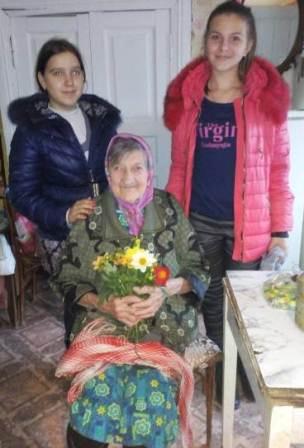 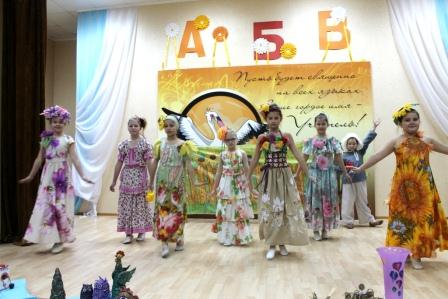 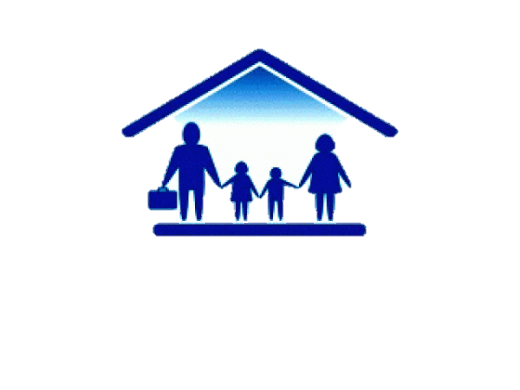 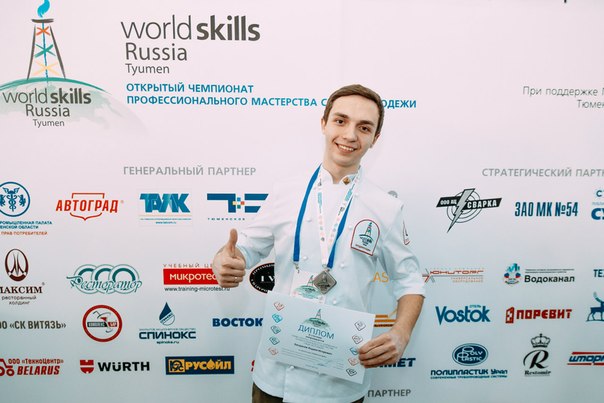 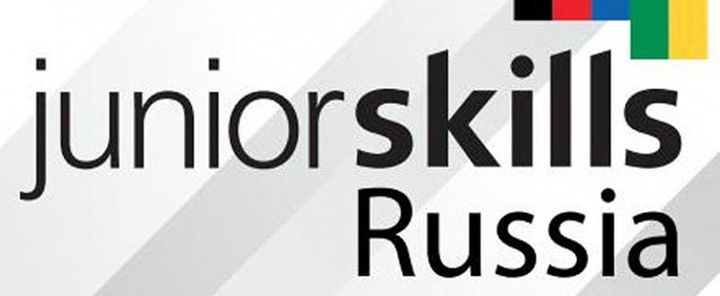 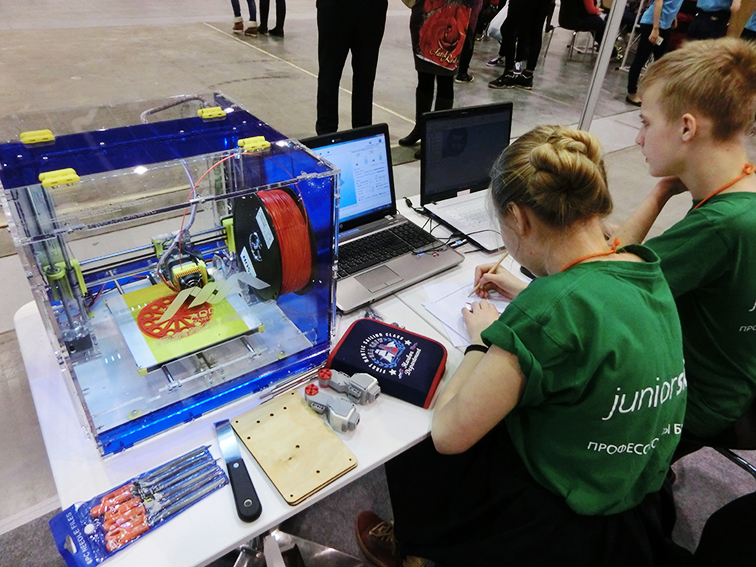 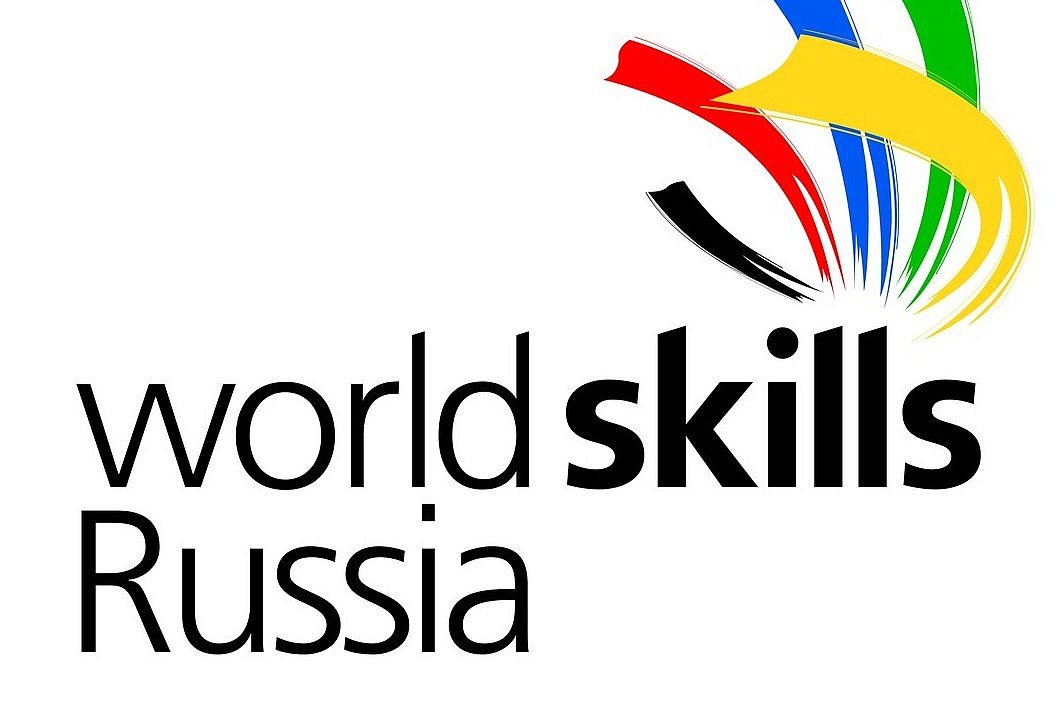 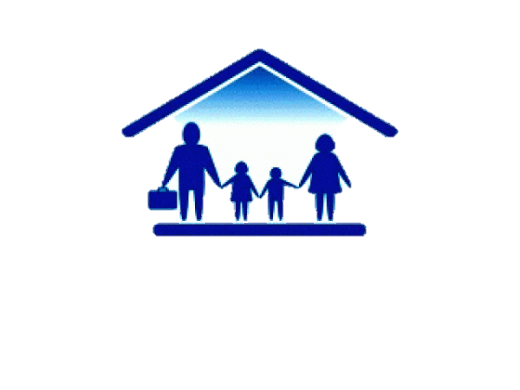 ПОКАЗАТЕЛИ УДОВЛЕТВОРЕННОСТИ РОДИТЕЛЕЙ  ОБЩИМИ ПОКАЗАТЕЛЯМИ ДЕЯТЕЛЬНОСТИ ОБРАЗОВАТЕЛЬНОЙ ОРГАНИЗАЦИИ
СРЕДНИЕ ПОКАЗАТЕЛИ УДОВЛЕТВОРЕННОСТИ РОДИТЕЛЕЙ ПСИХОЛОГИЧЕСКИМ КЛИМАТОМ
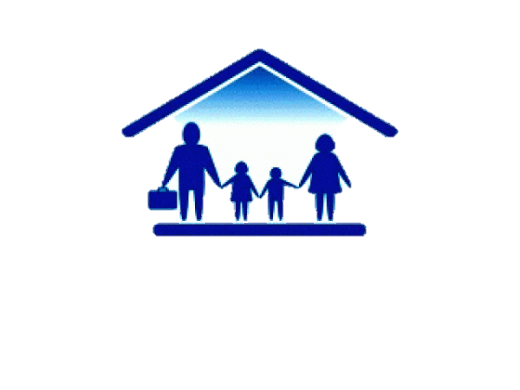 Оценка удовлетворенности режимом работы 
общеобразовательной организации
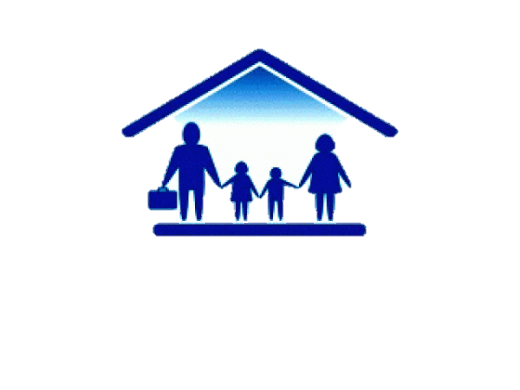 Количество респондентов, оценивших направление деятельности общеобразовательной организации (школы)
Количество респондентов, оценивших условия, созданные в общеобразовательной организации (школе) для деятельности обучающихся
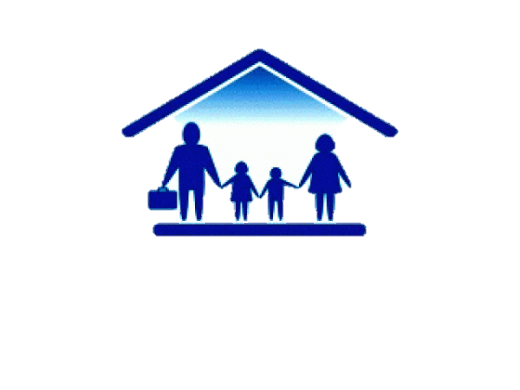 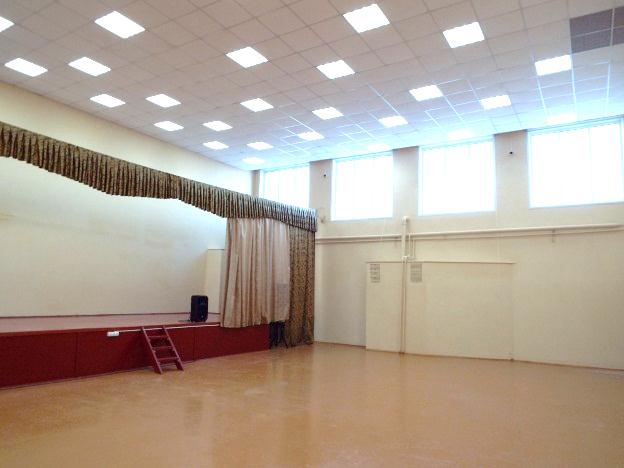 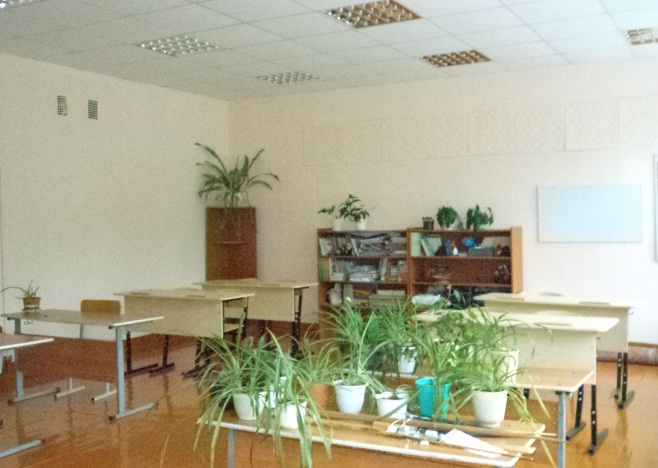 Подготовка к новому учебному году
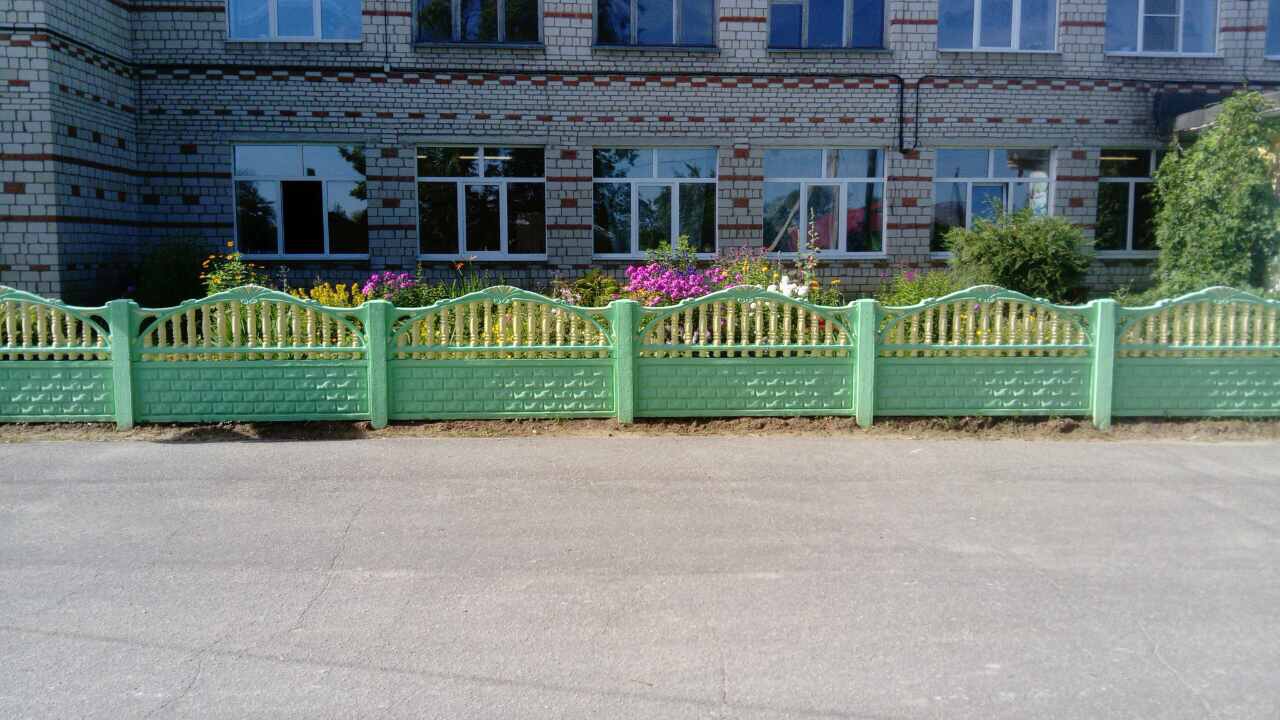 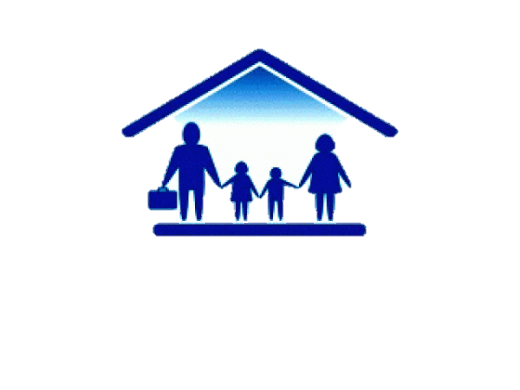 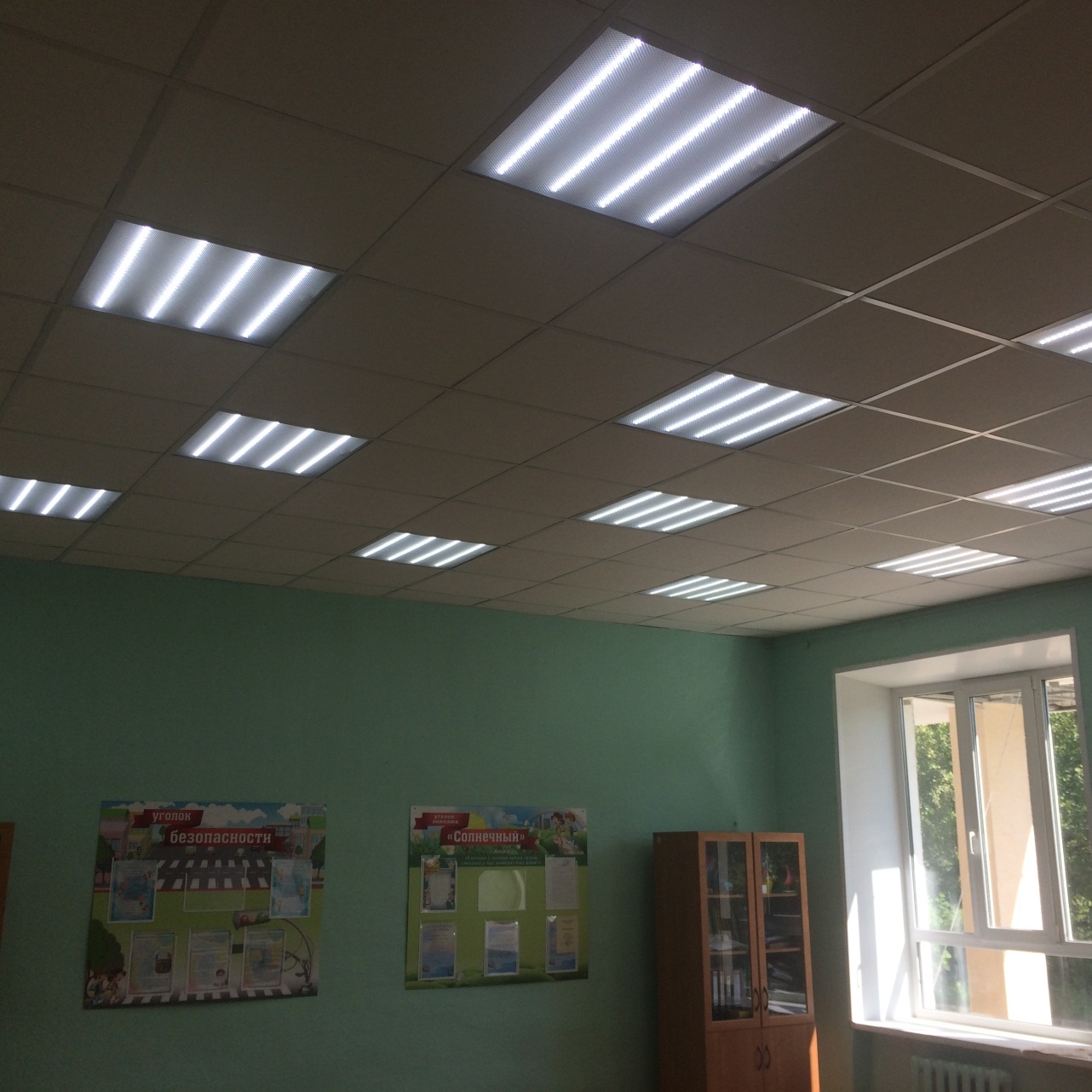 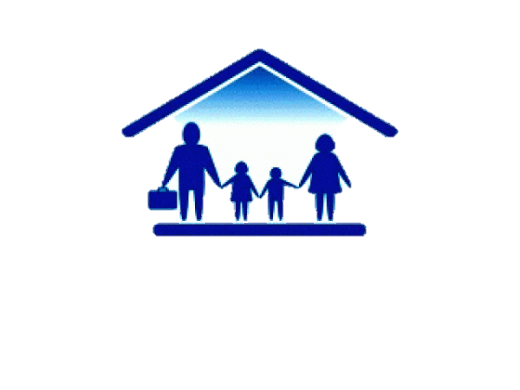 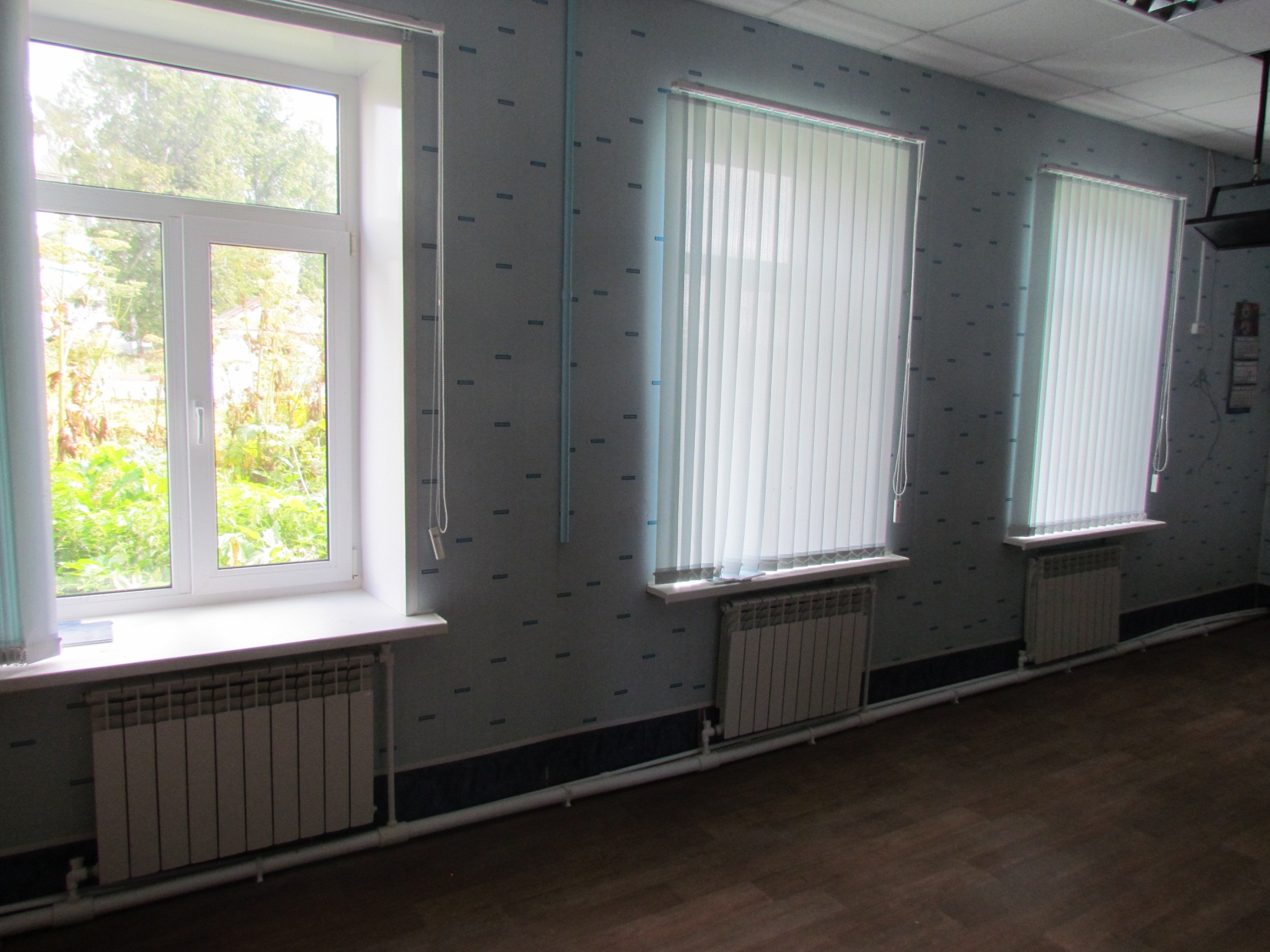 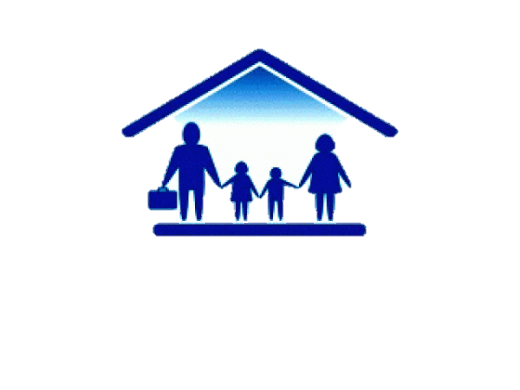 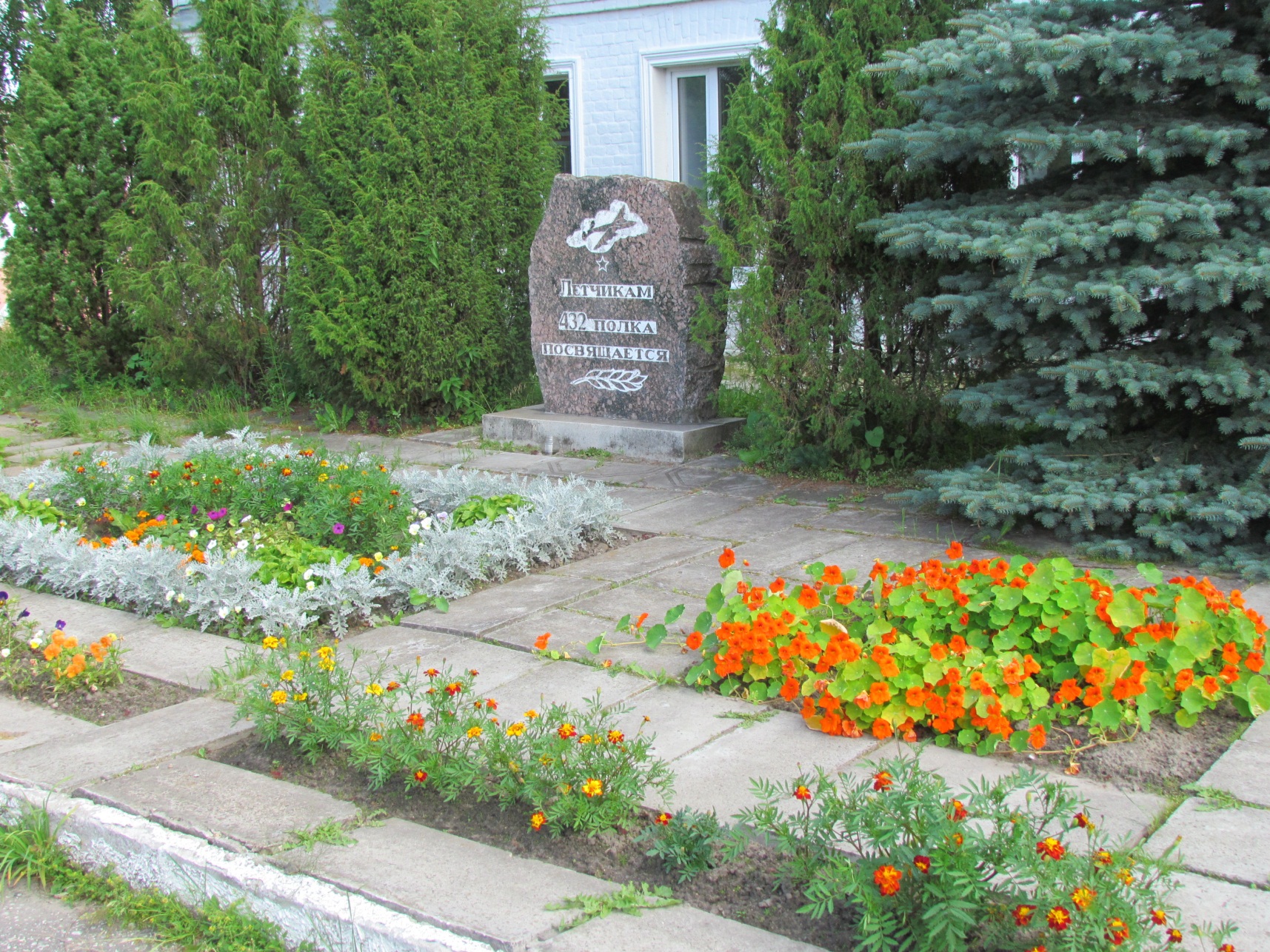 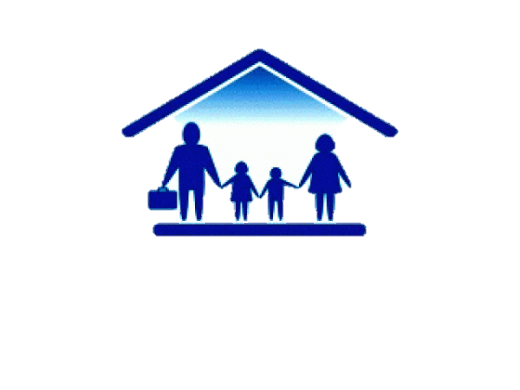 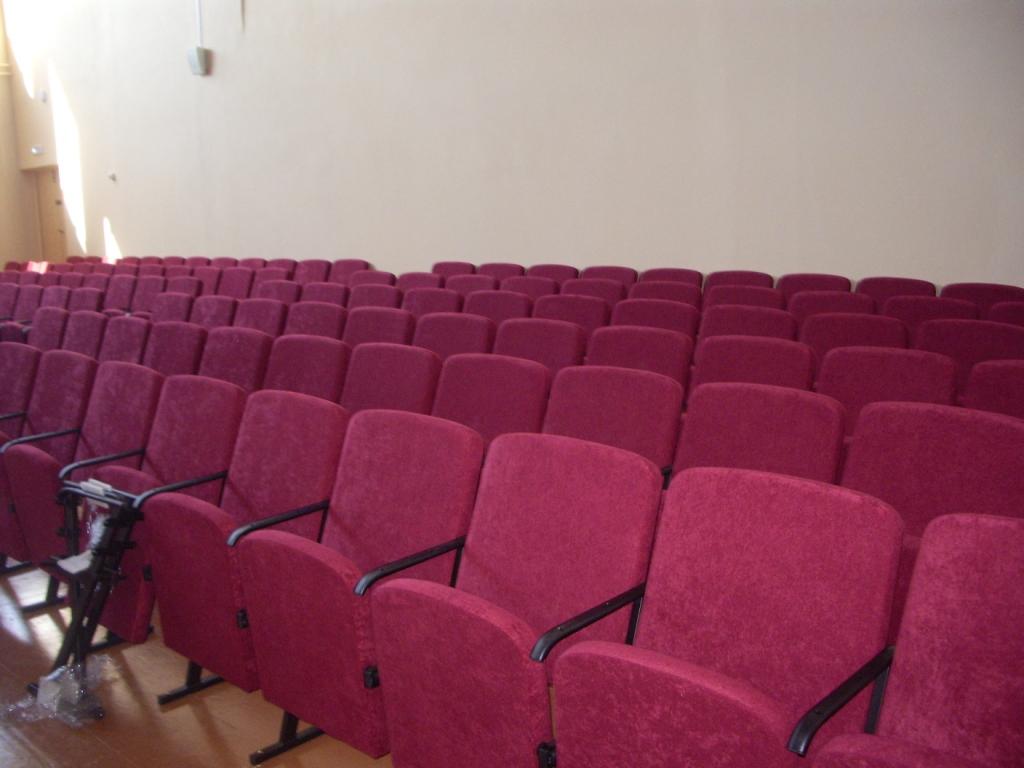 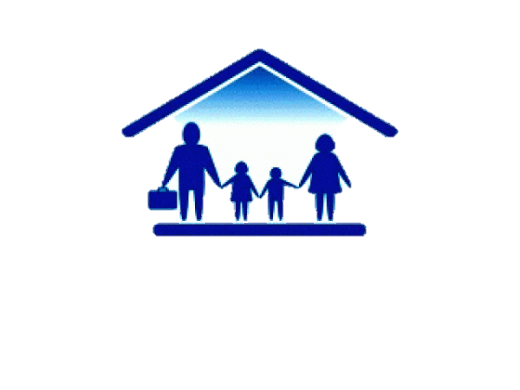 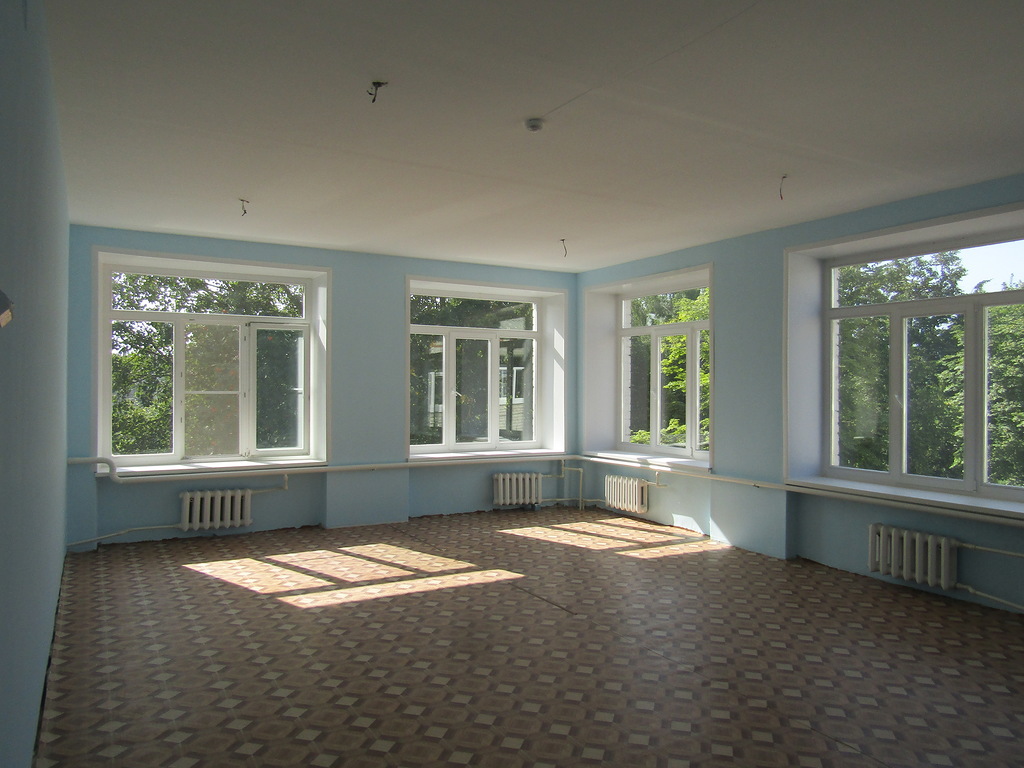 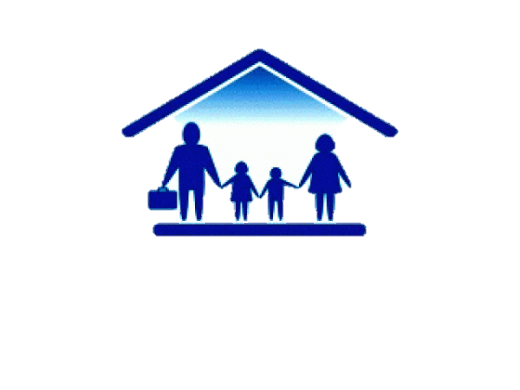 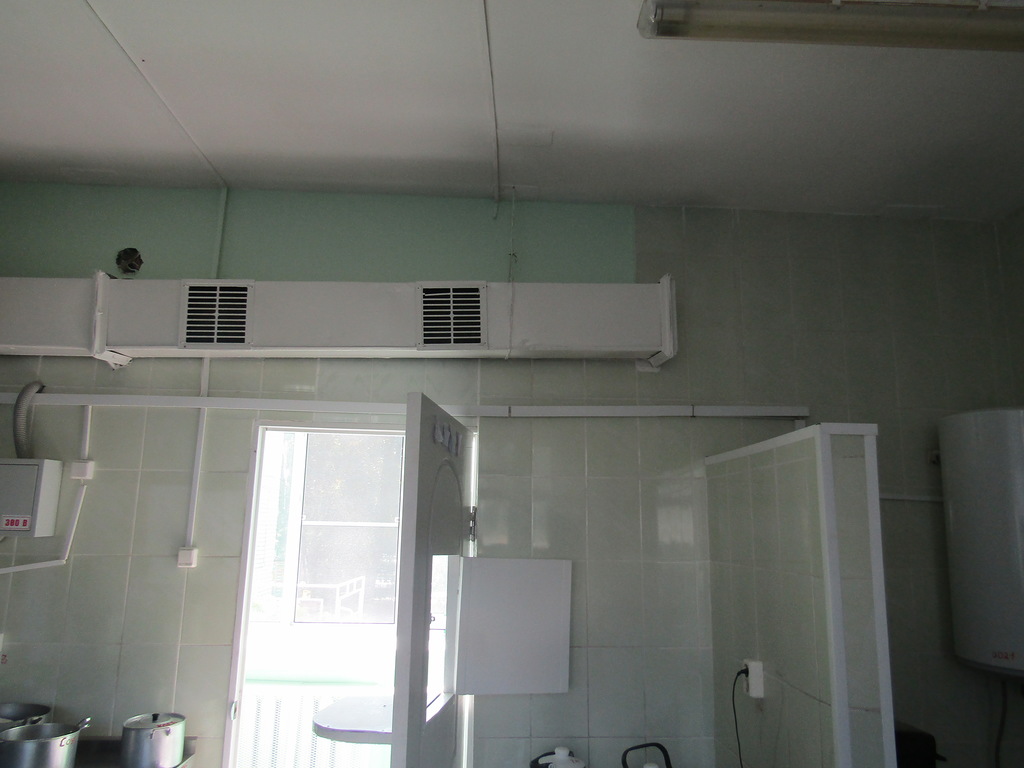 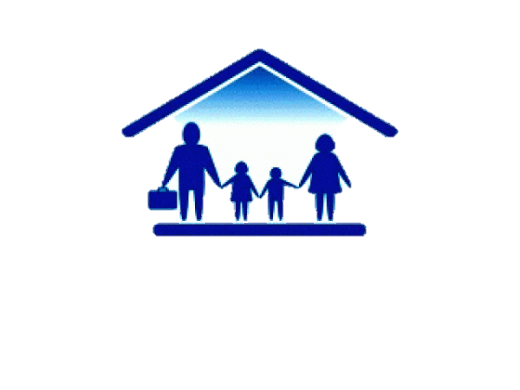 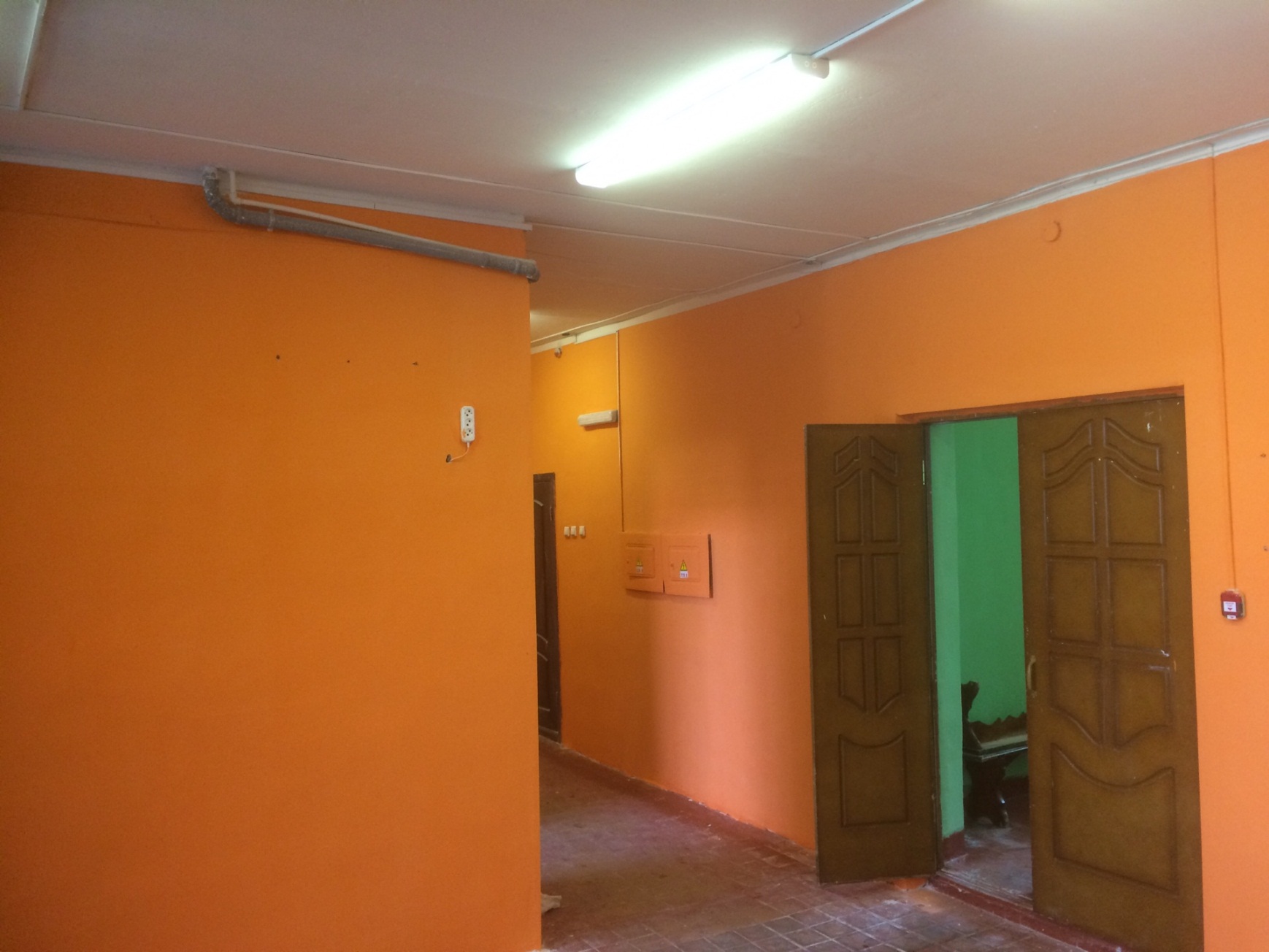 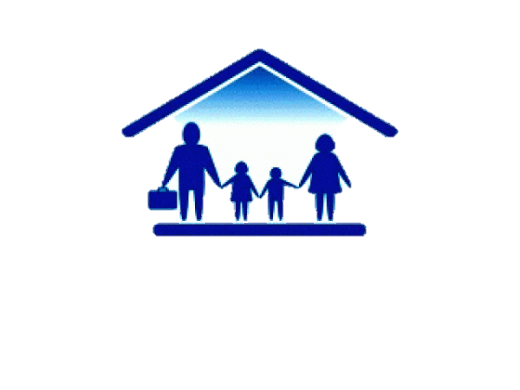 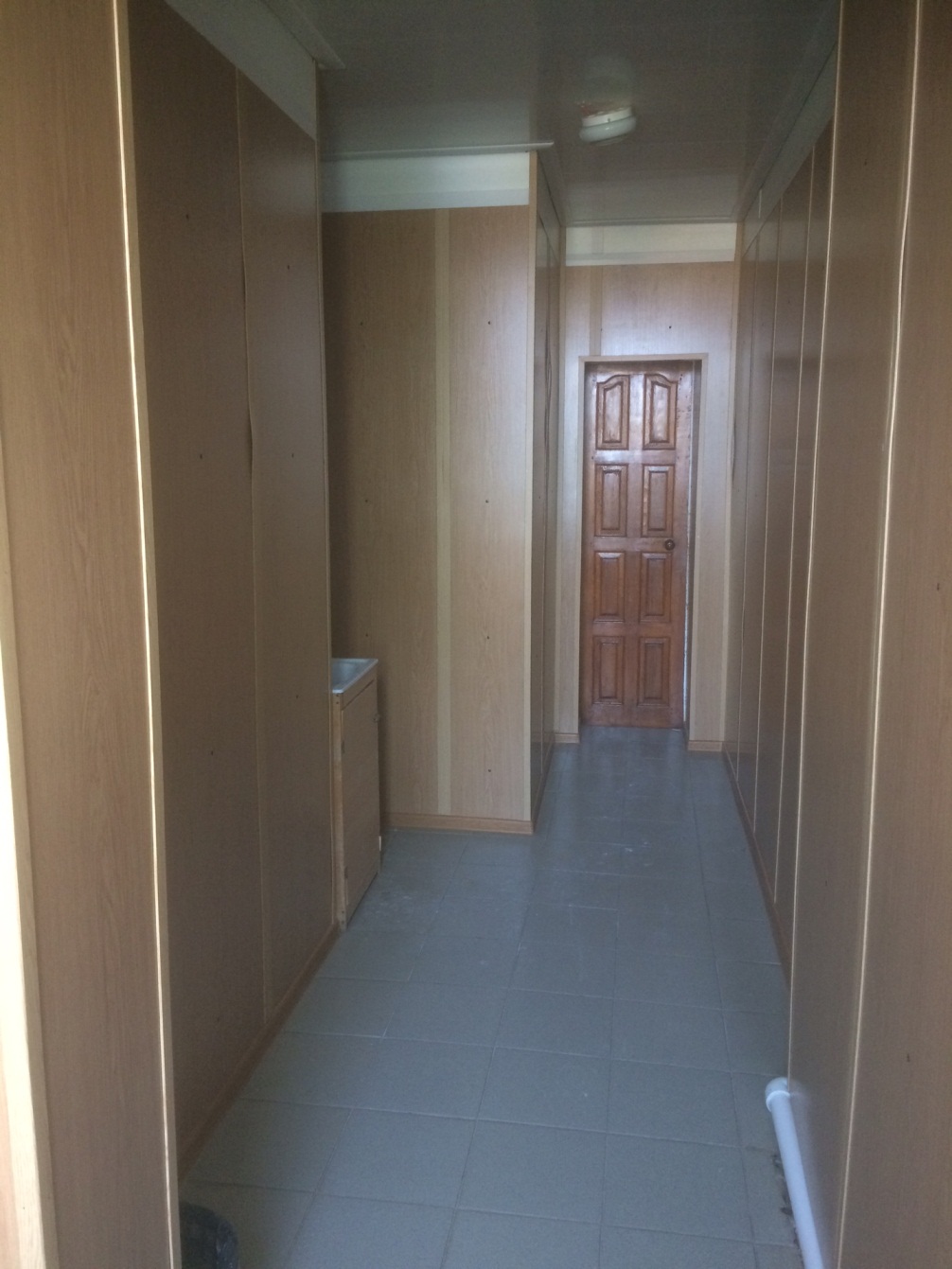 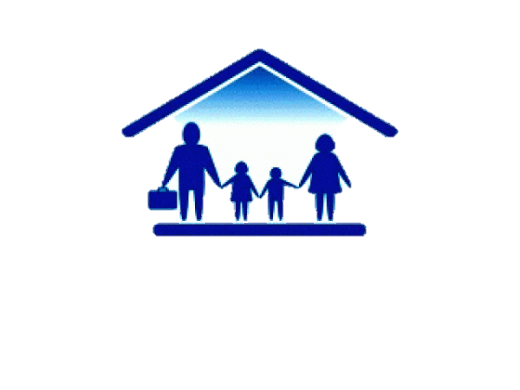 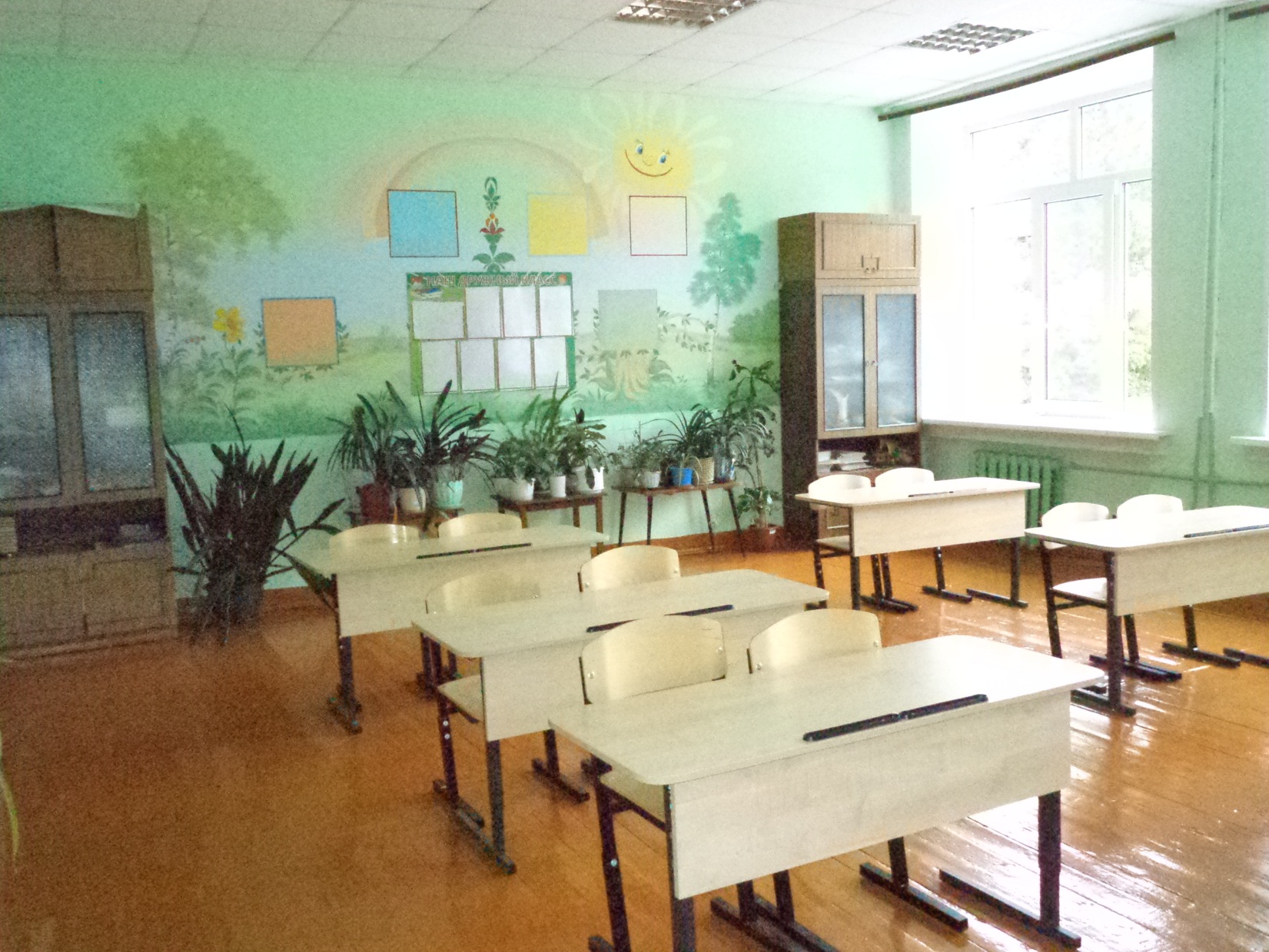 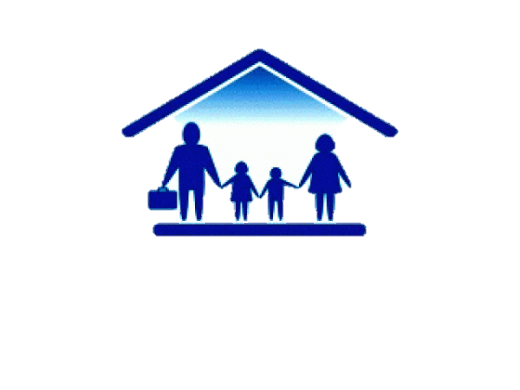 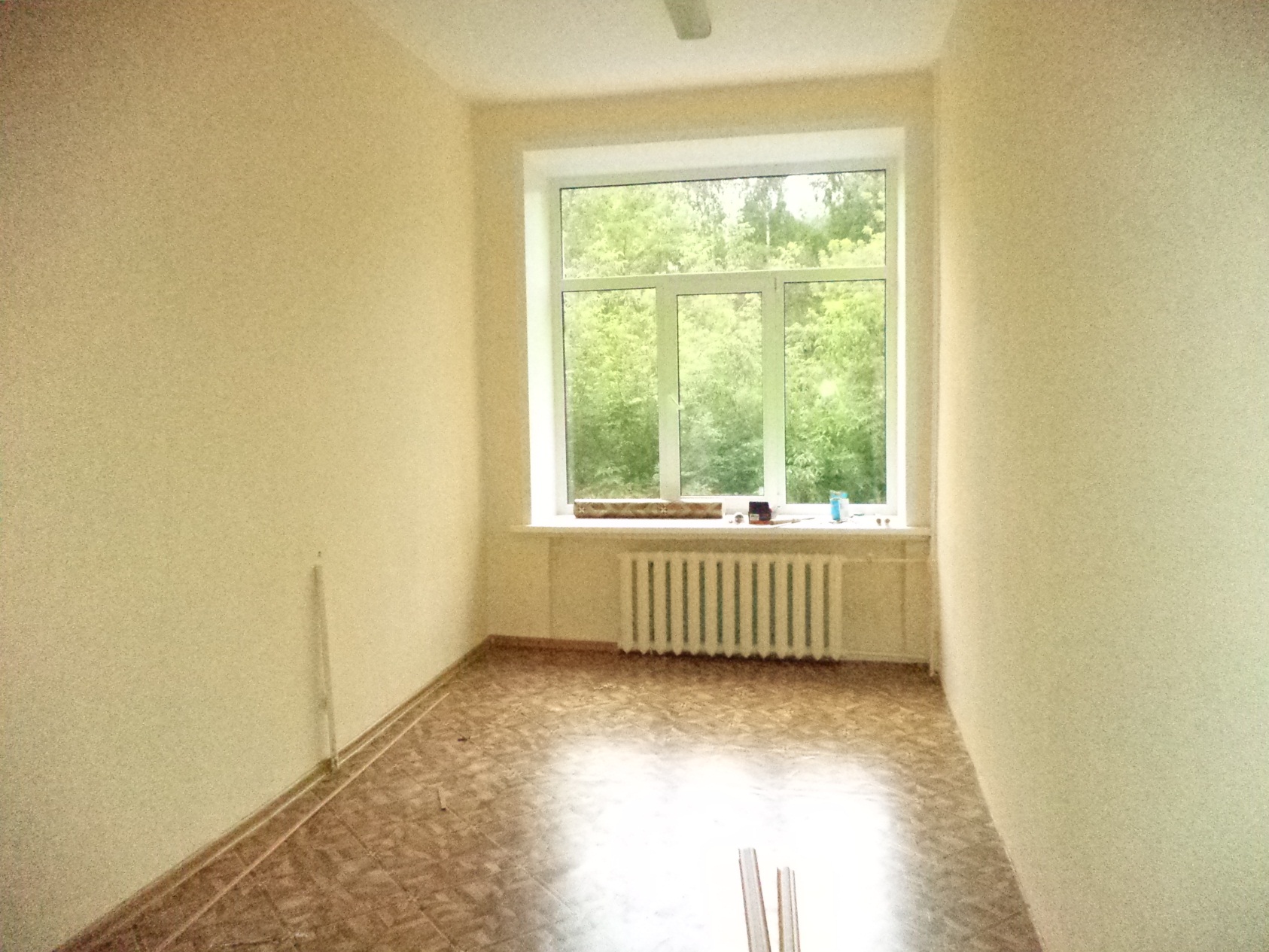 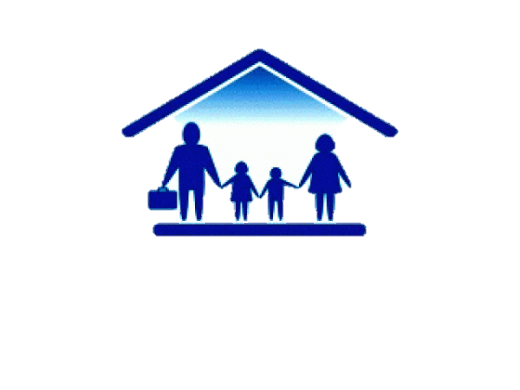 Подвоз обучающихся
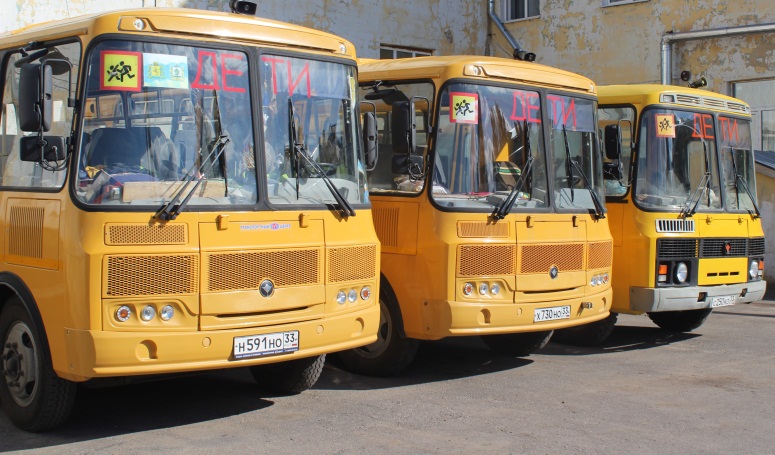 35% школьников
7% дошкольников
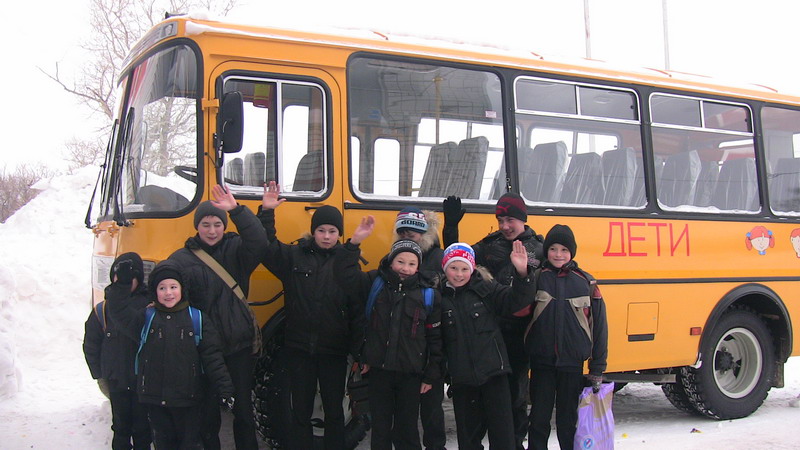 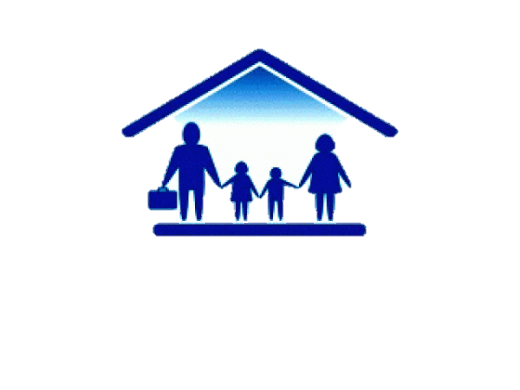 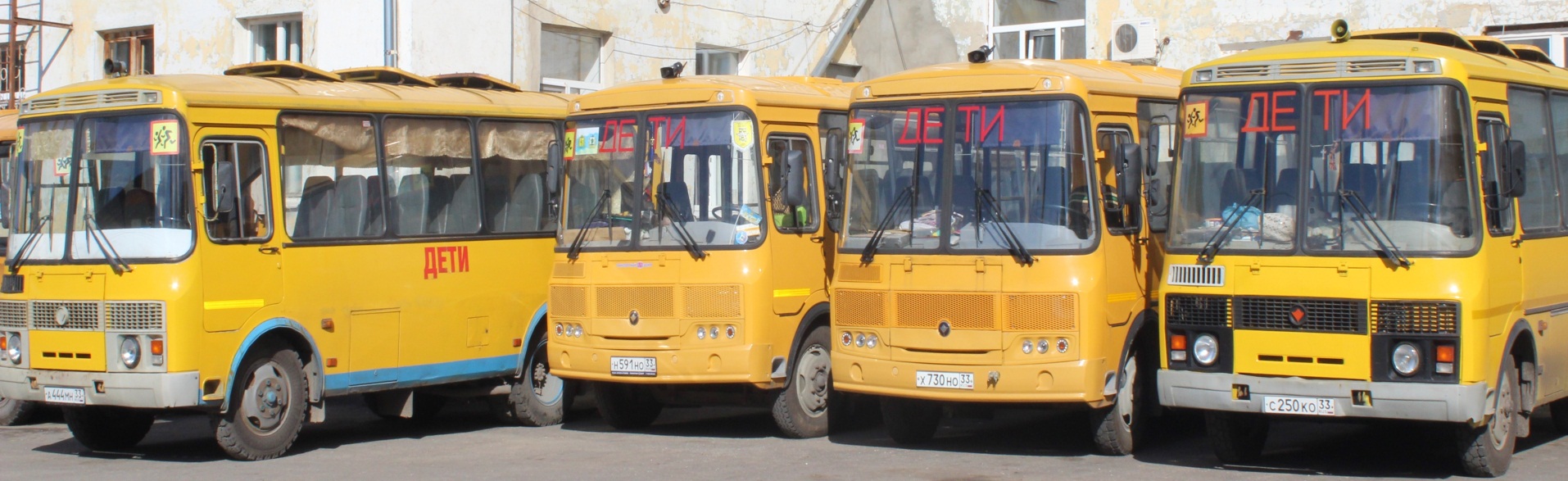 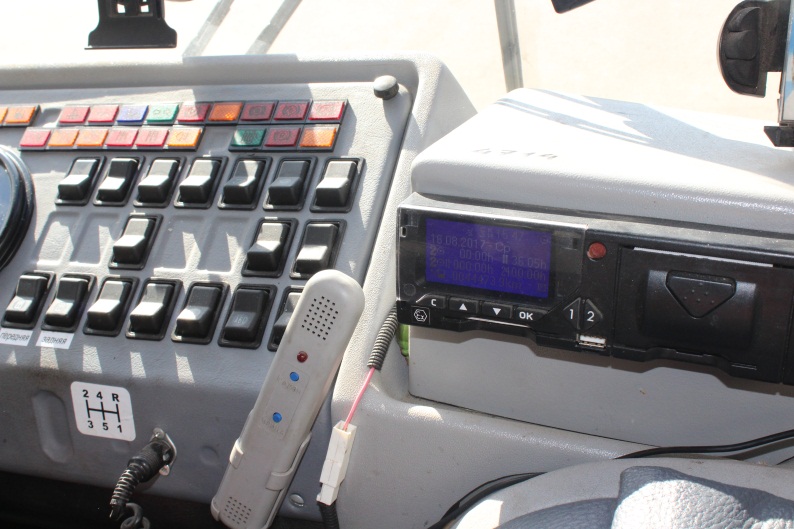 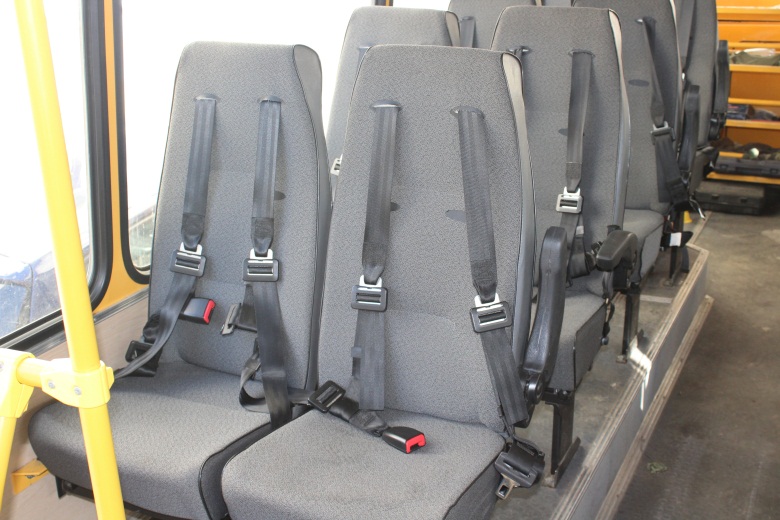 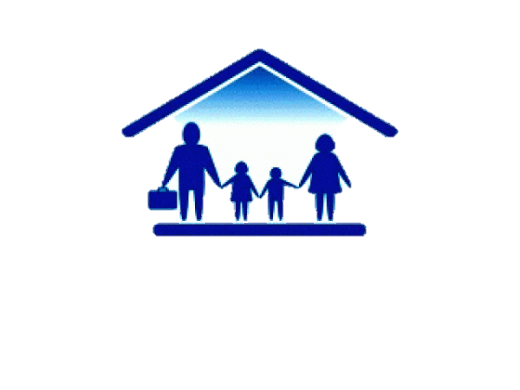 3 новых автобуса
Дворец спорта и ДТДиМ
Шевинская школа
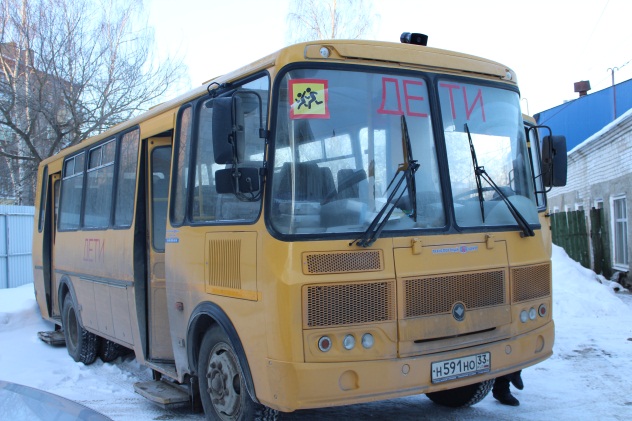 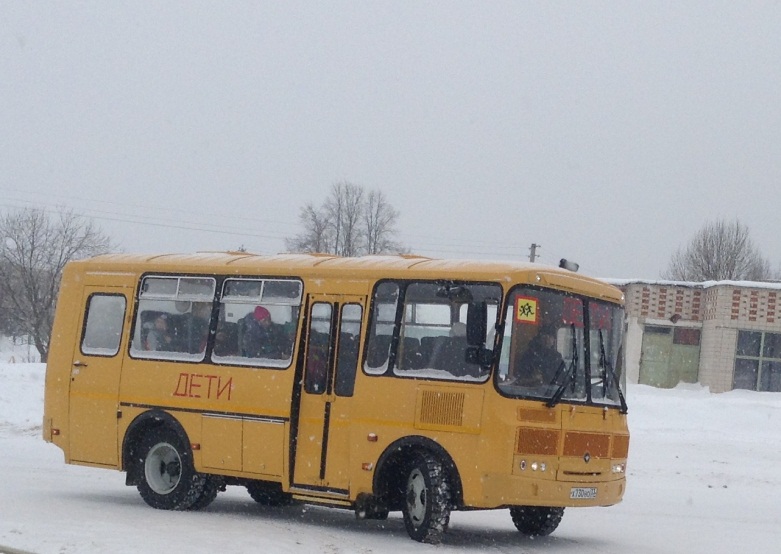 областной бюджет
муниципальный бюджет
1 648 000 руб.
4 559 000 руб.
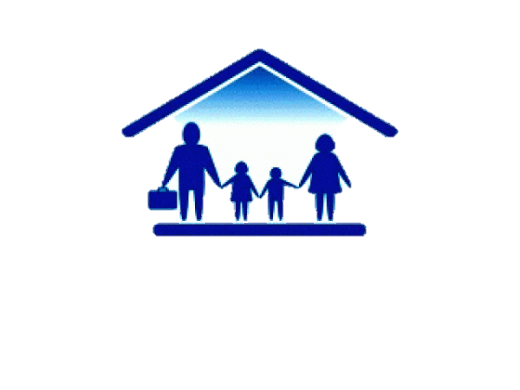 Здоровье детей
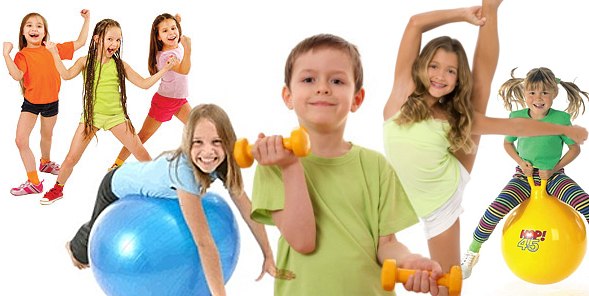 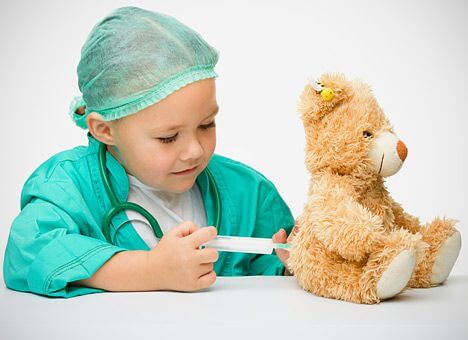 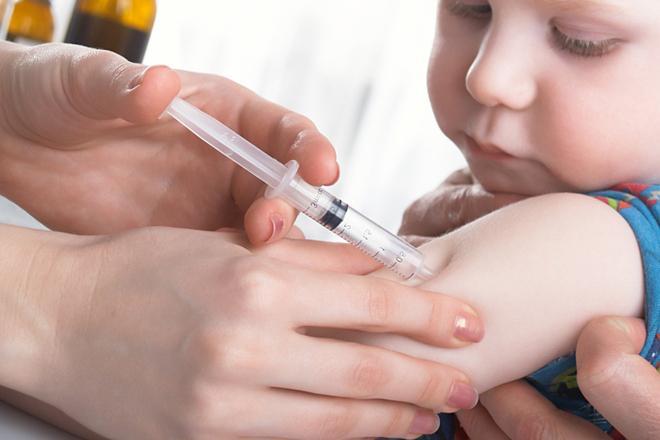 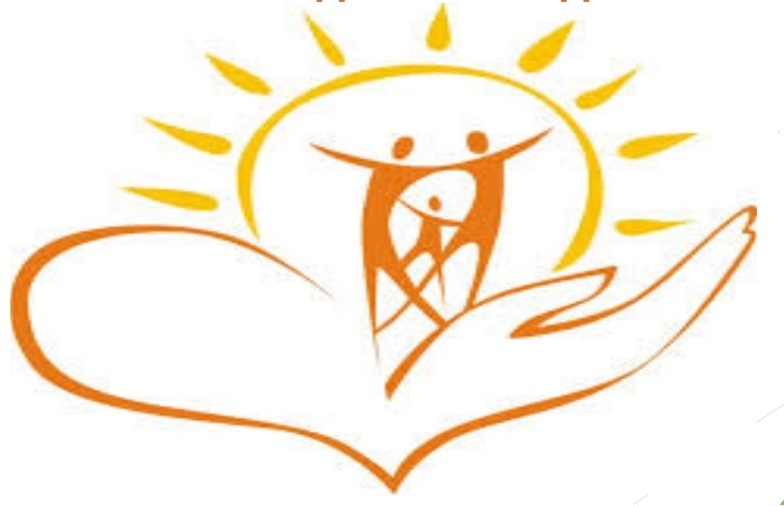 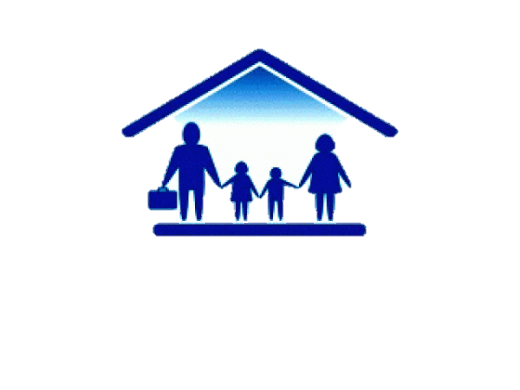 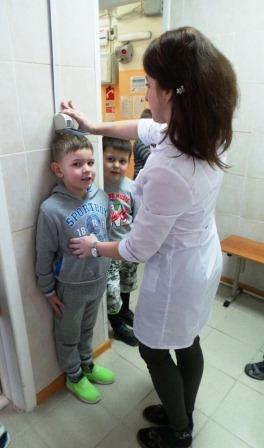 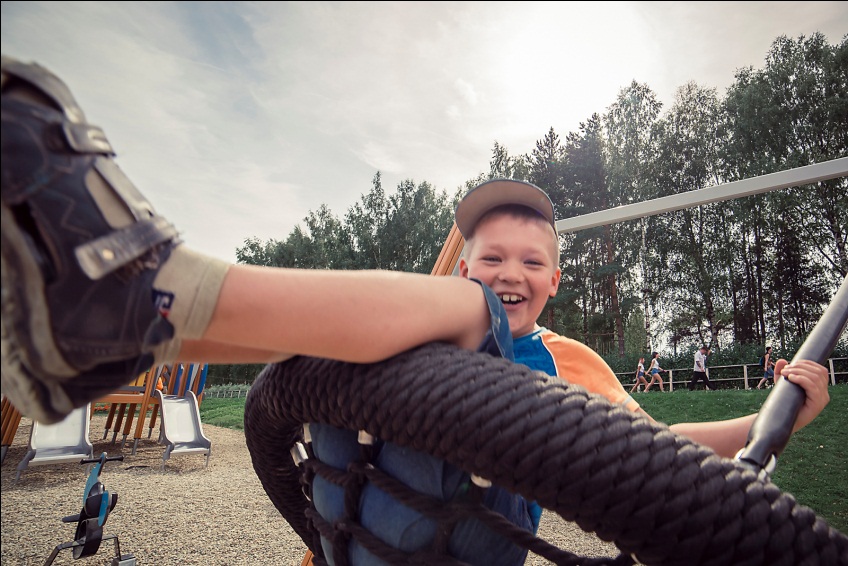 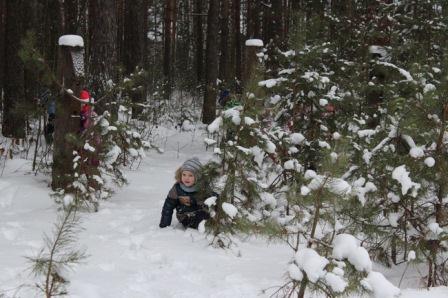 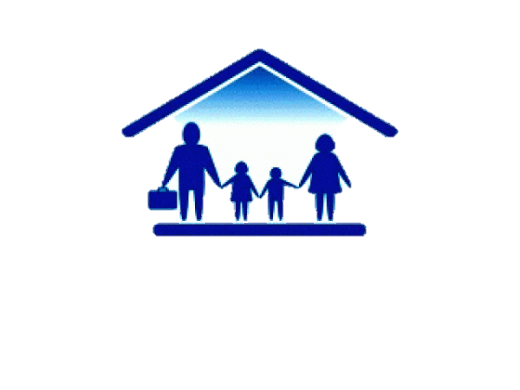 Охват горячим питанием 85,5% учащихся
Льготные категории:
дети-инвалиды;
дети из малоимущих семей;
опекаемые дети (без выплат);
учащиеся кадетских классов.
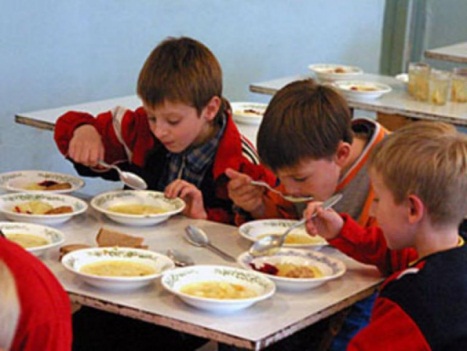 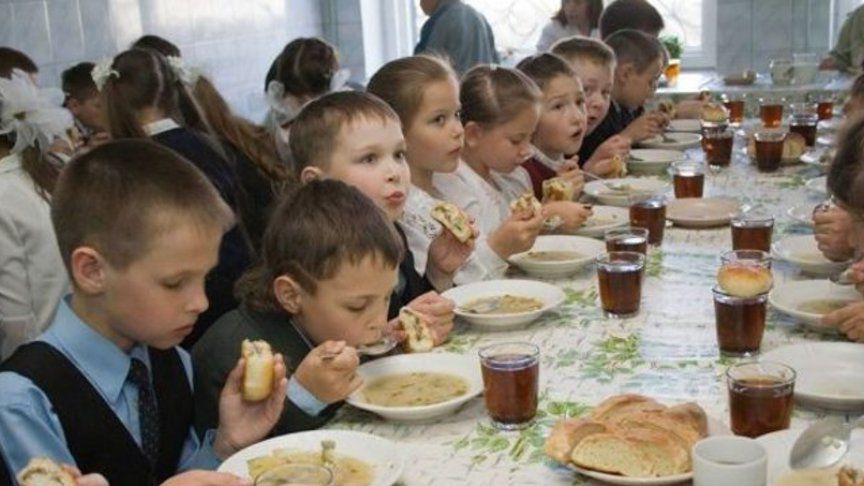 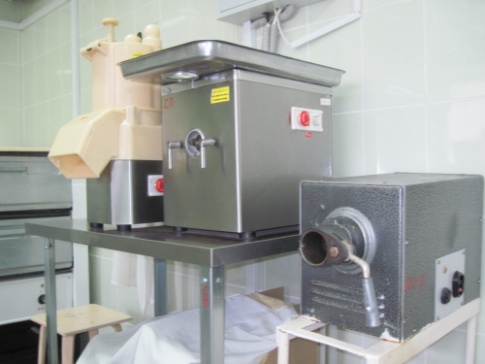 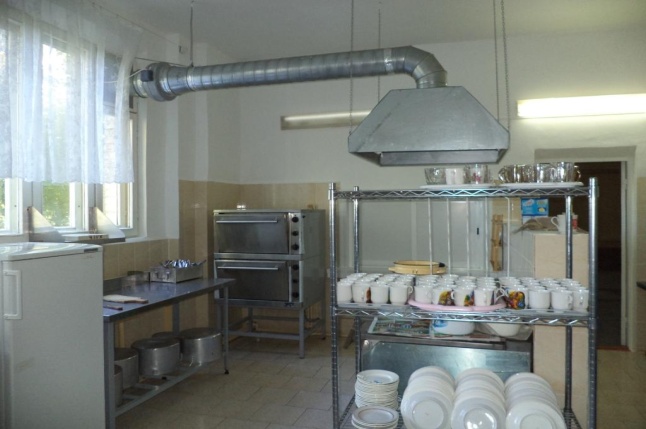 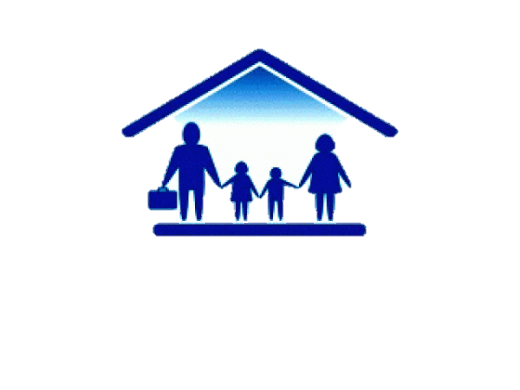 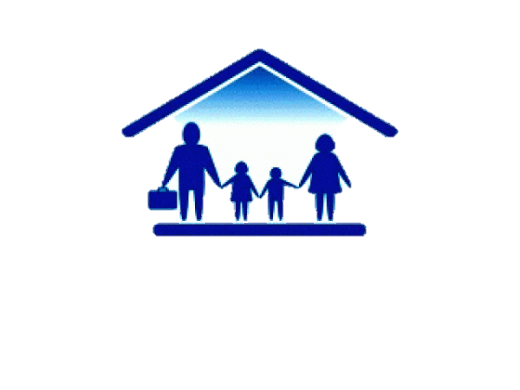 Стоимость питания
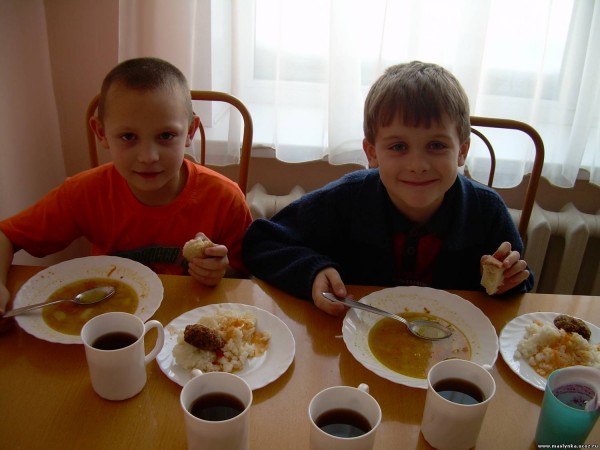 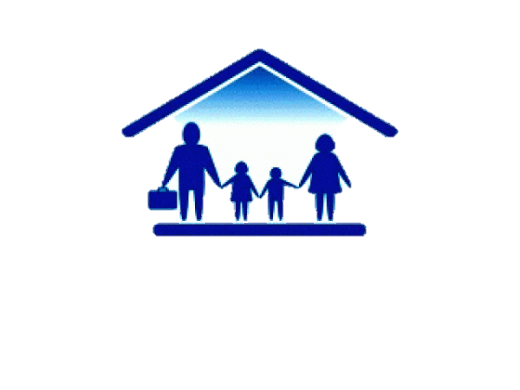 “Забота о здоровье ребенка – это не только  свод требований к режиму, питанию, труду и отдыху. Это, прежде всего,  забота о гармоничности и  полноте всех физических и духовных сил, и венцом этой гармонии является радость творчества”. 


В.А.Сухомлинский
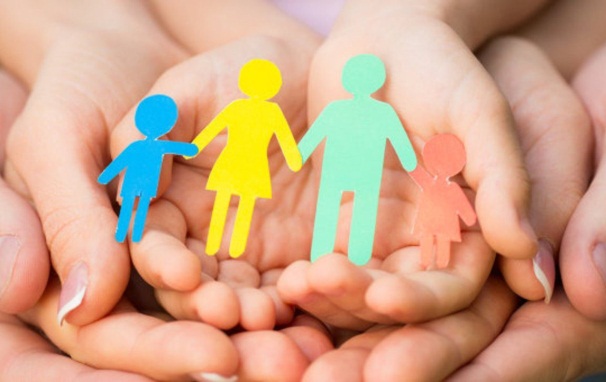 С началом нового учебного года!
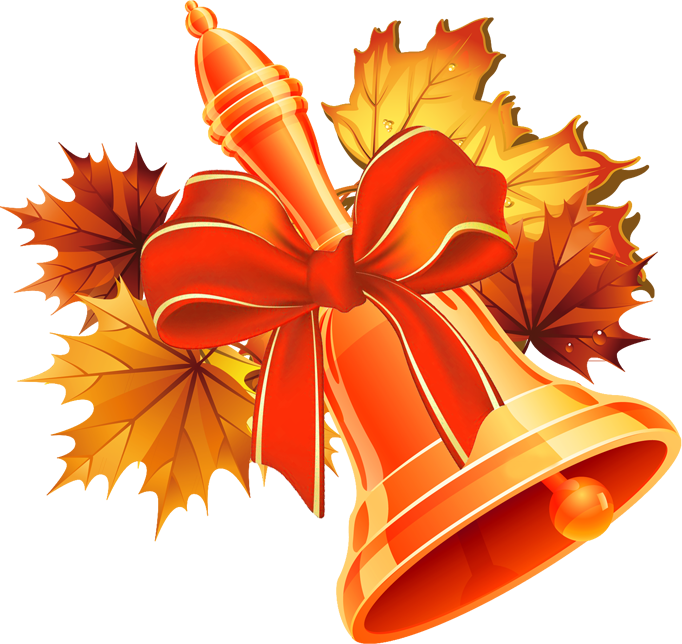